TESK UNICEF ÇOCUK HAKLARI VE İŞ İLKELERİ PROGRAMI
MESLEKİ EĞİTİM
&
İŞ SAĞLIĞI VE GÜVENLİĞİ 
Osman DOLGUNYÜREK, 
MEB Merkez İSG Şube Koordinatörü
Milli Eğitim Temel Yapısı
09 Aralık 2016 tarihli 6764 sayılı kanun ile
 çıraklık eğitimi zorunlu eğitim kapsamına alınmıştır.
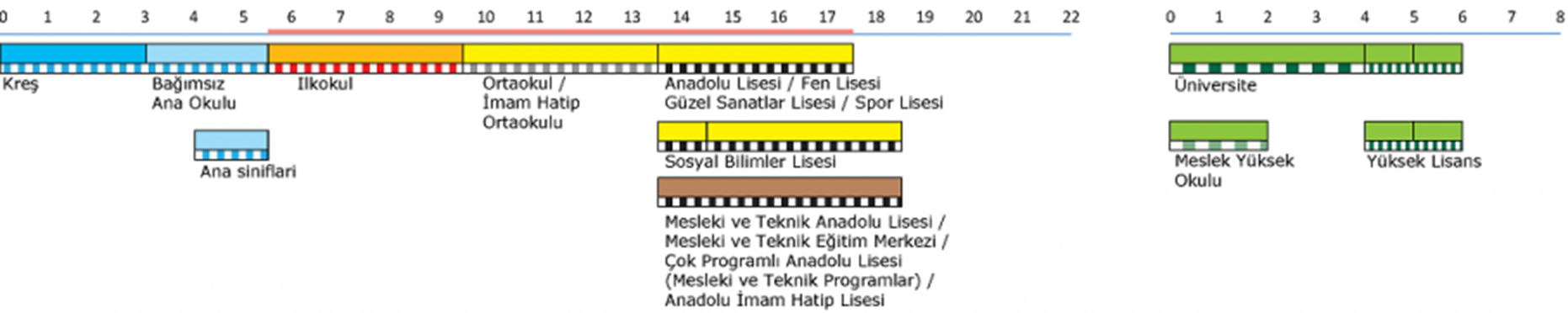 Mesleki Eğitim Merkezi
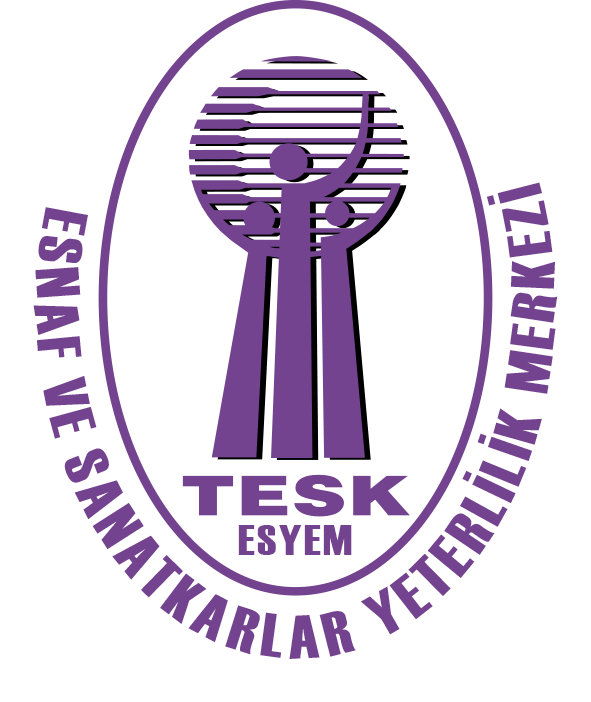 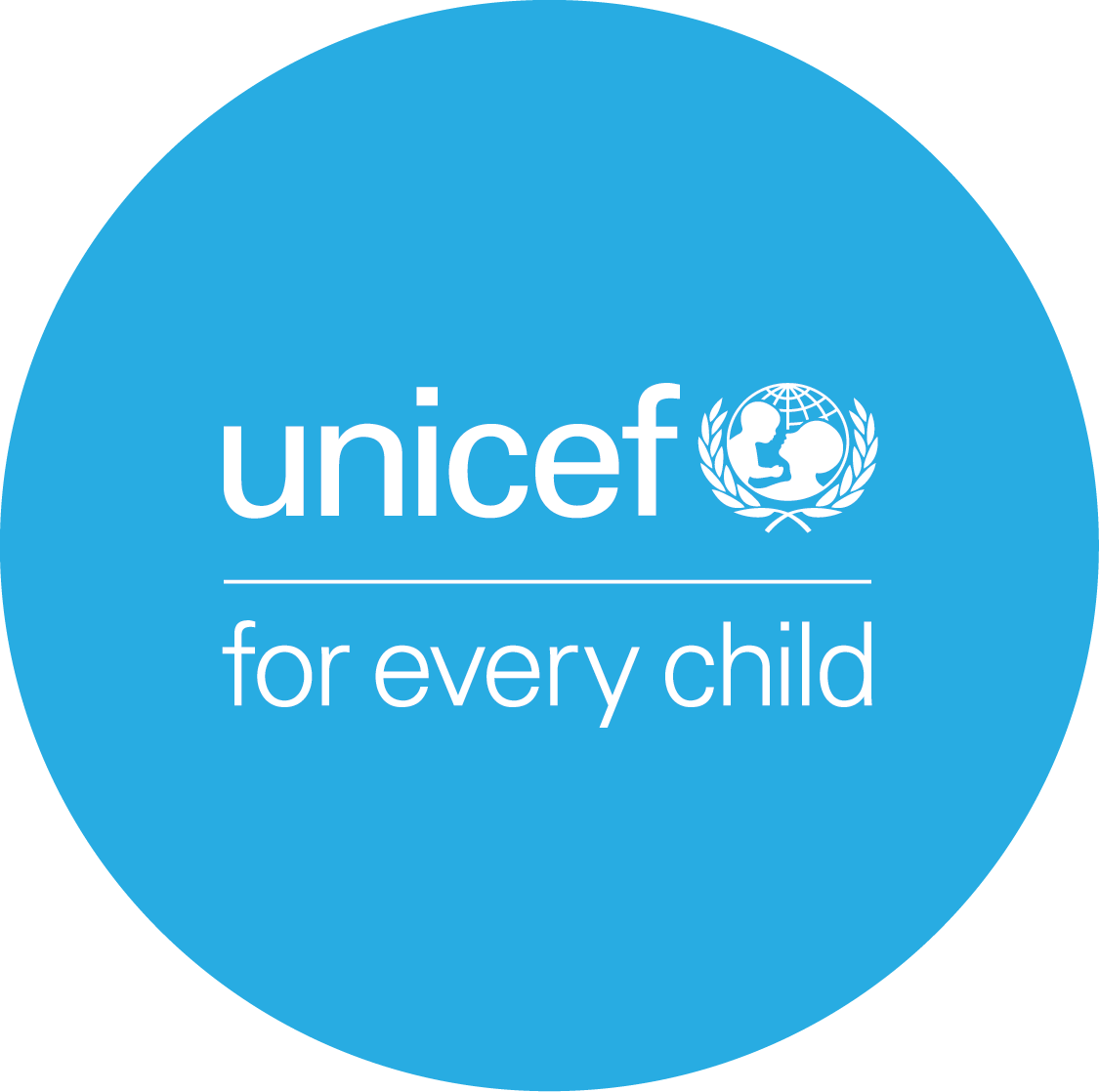 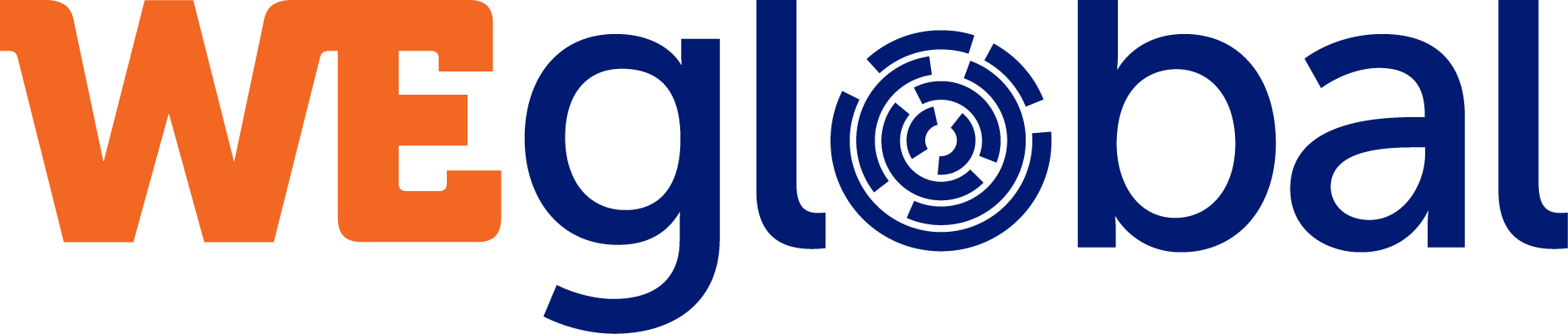 Çıraklık Eğitiminde Uygulanan Programlar
Anadolu Teknik Programı (ATP)
Anadolu Meslek Programı (AMP)
Mesleki Eğitim Merkezi Programı (MEMP)

MTAL Alan Dal Sayısı	   : 53 Alan ve 114 dal
MEMP Alan Dal Sayısı   : 38 Alan ve 192 dal
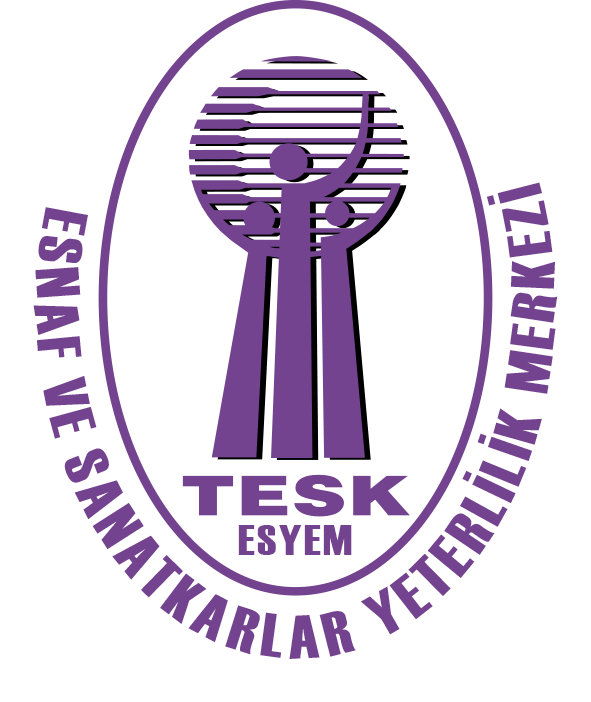 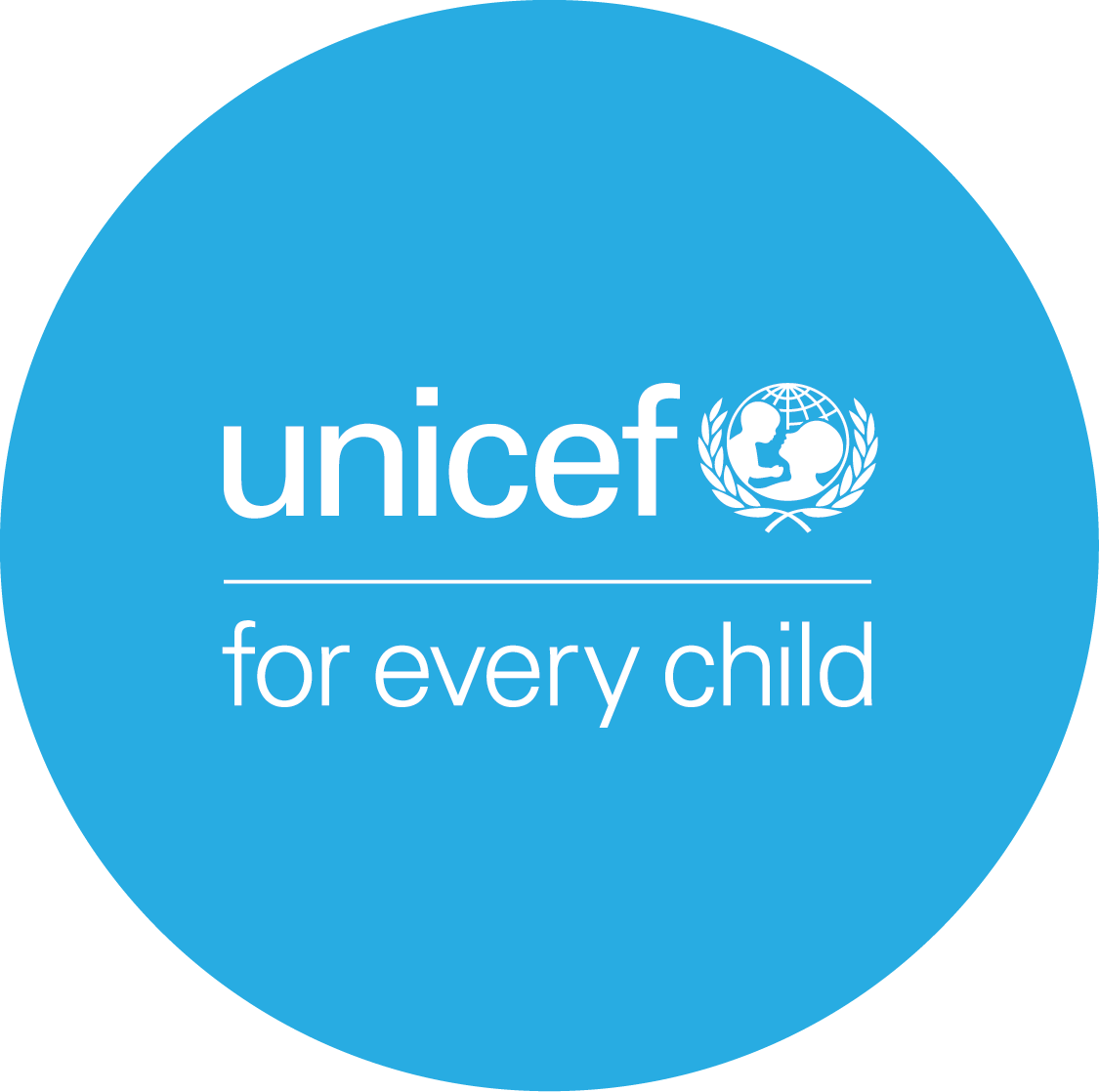 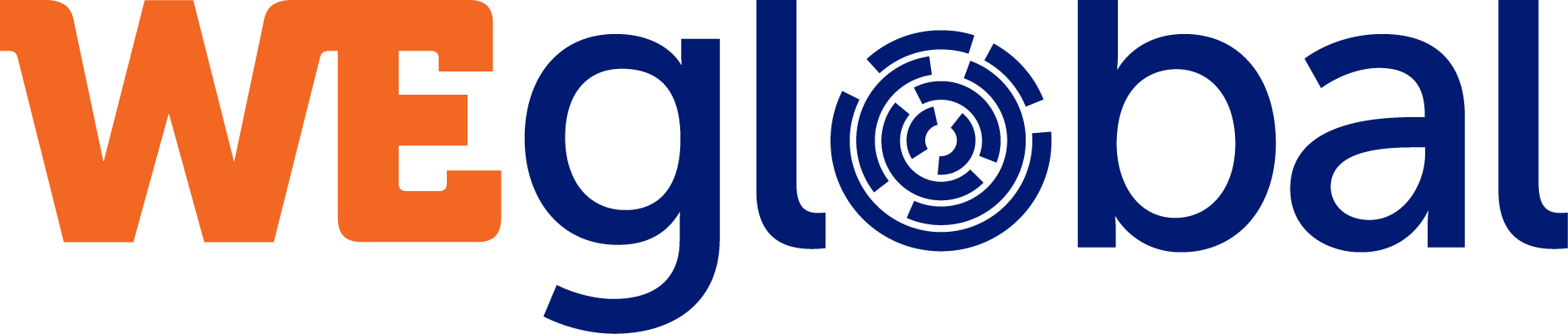 Mesleki ve Teknik Eğitim İstatistikleri
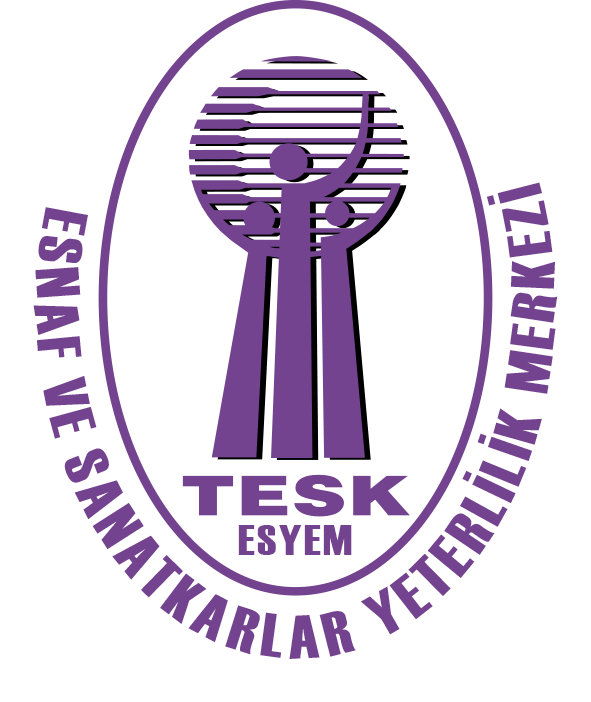 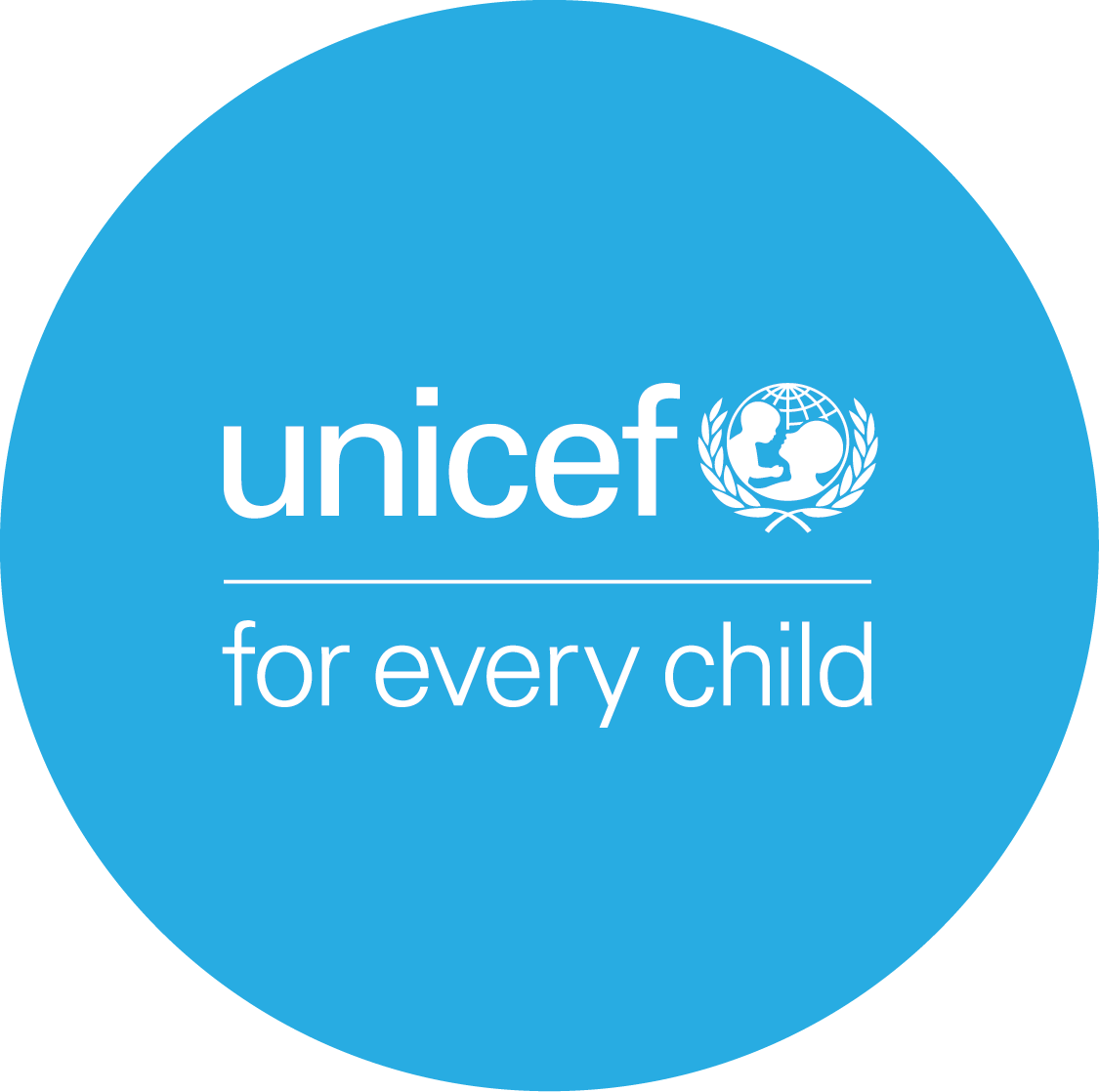 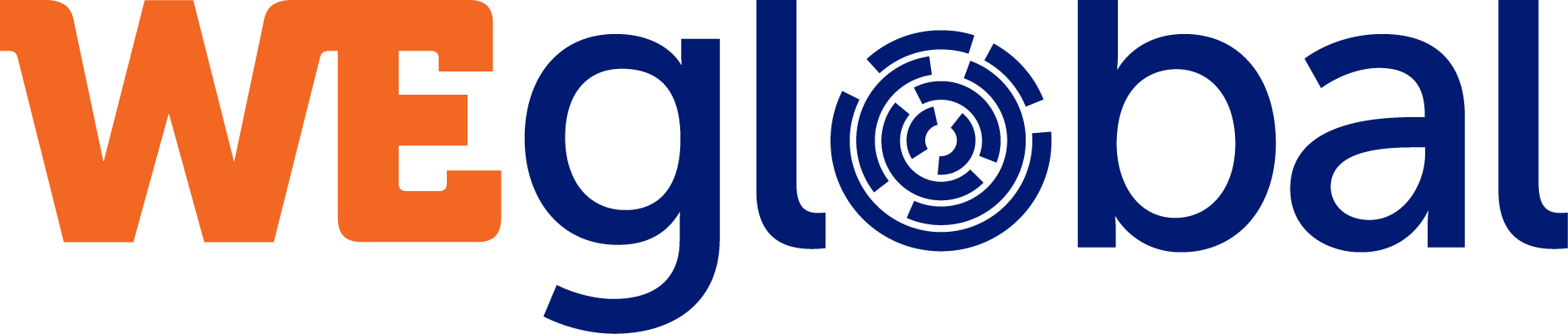 https://meslekiegitimharitasi.meb.gov.tr/index.php
Mesleki ve Teknik Eğitim İstatistikleri
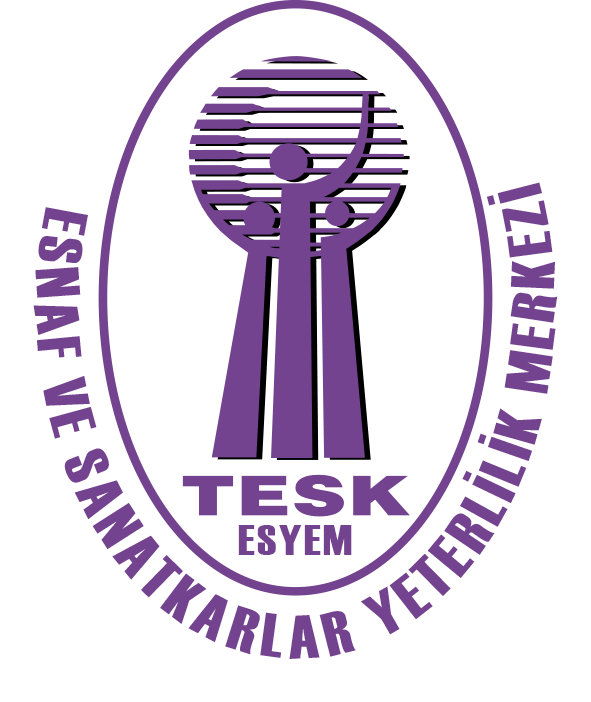 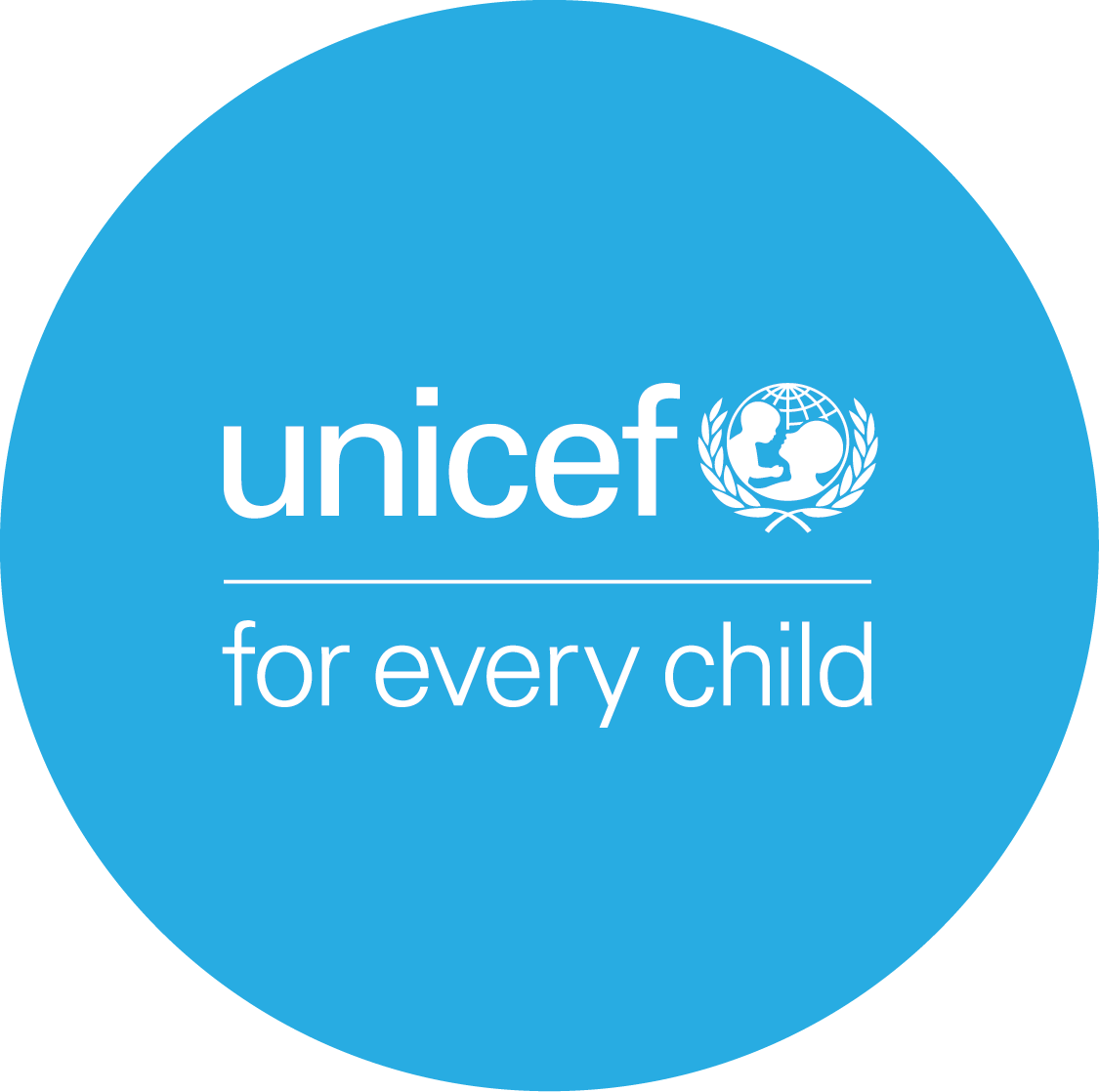 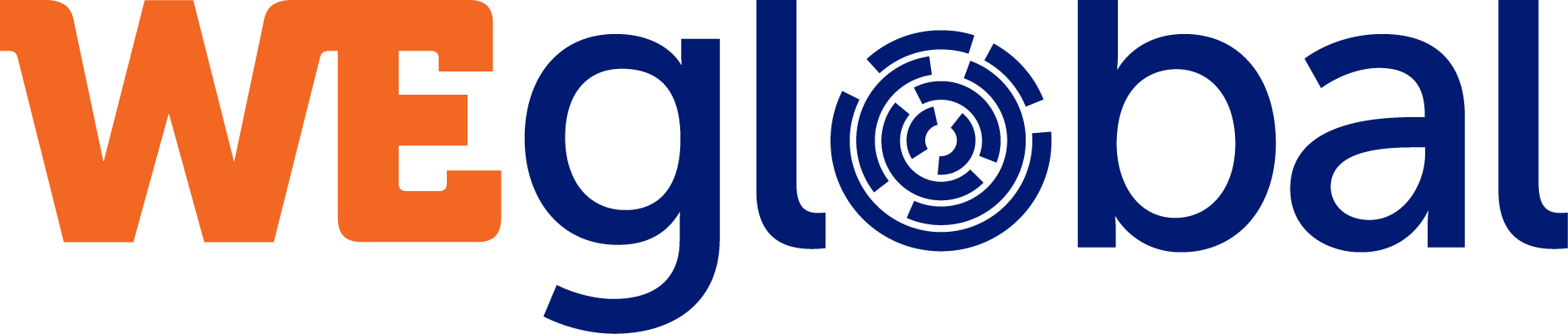 Çırak, Kalfa
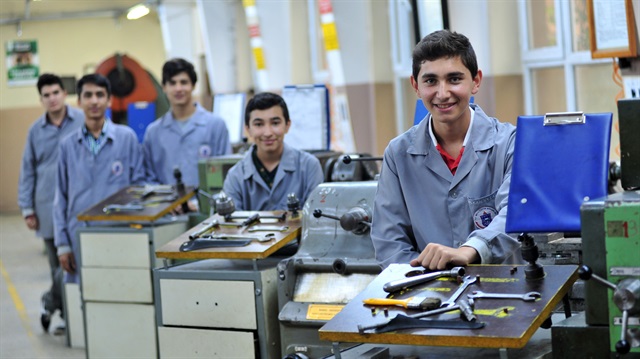 ÇIRAK: Çıraklık sözleşmesi esaslarına göre bir meslek alanında mesleğin gerektirdiği bilgi, beceri ve iş alışkanlıklarını iş içerisinde geliştirilen kişidir.
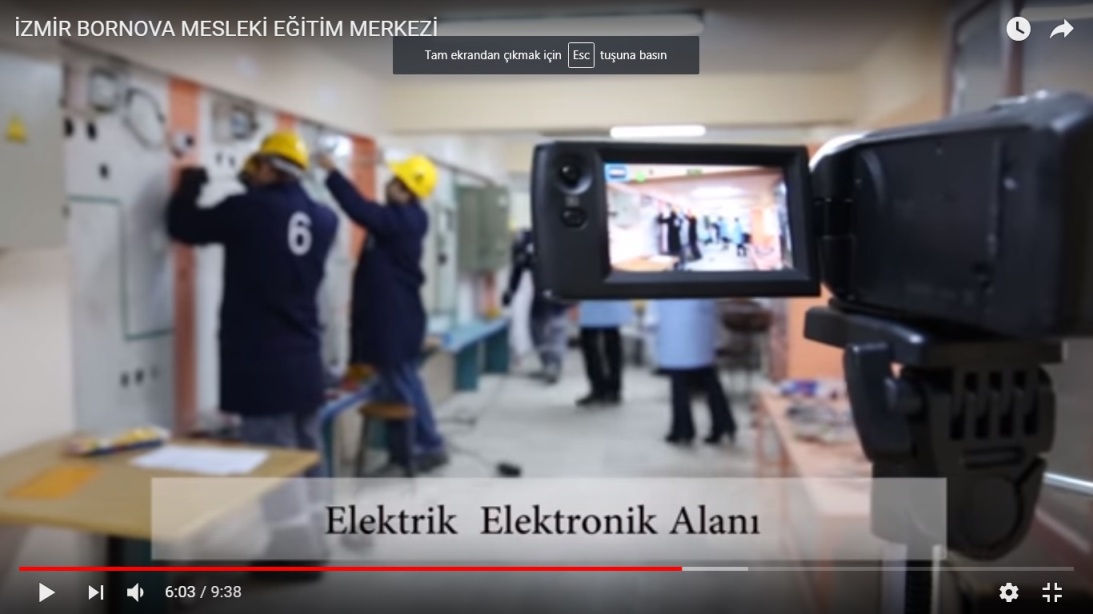 KALFA:Bir mesleğin gerektirdiği bilgi, beceri ve iş alışkanlıklarını kazanmış ve bu meslekle ilgili iş ve işlemleri ustanın gözetimi altında kabul edilebilir standartlarda yapabilen kişidir.
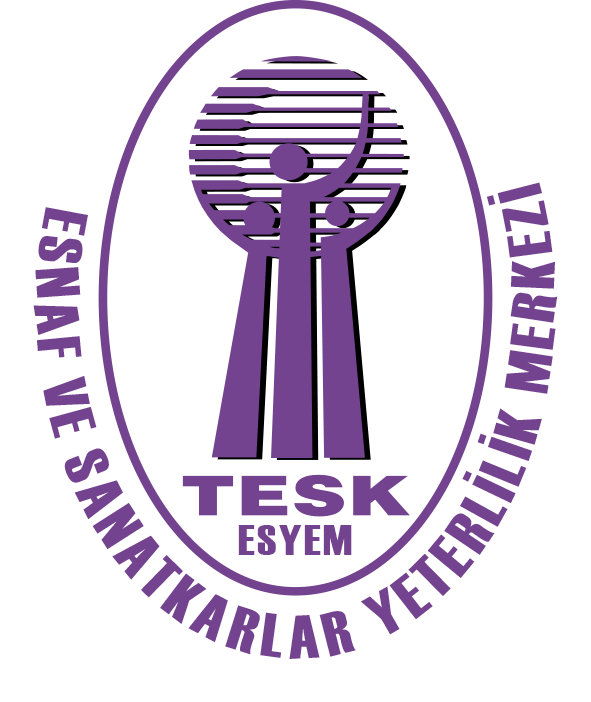 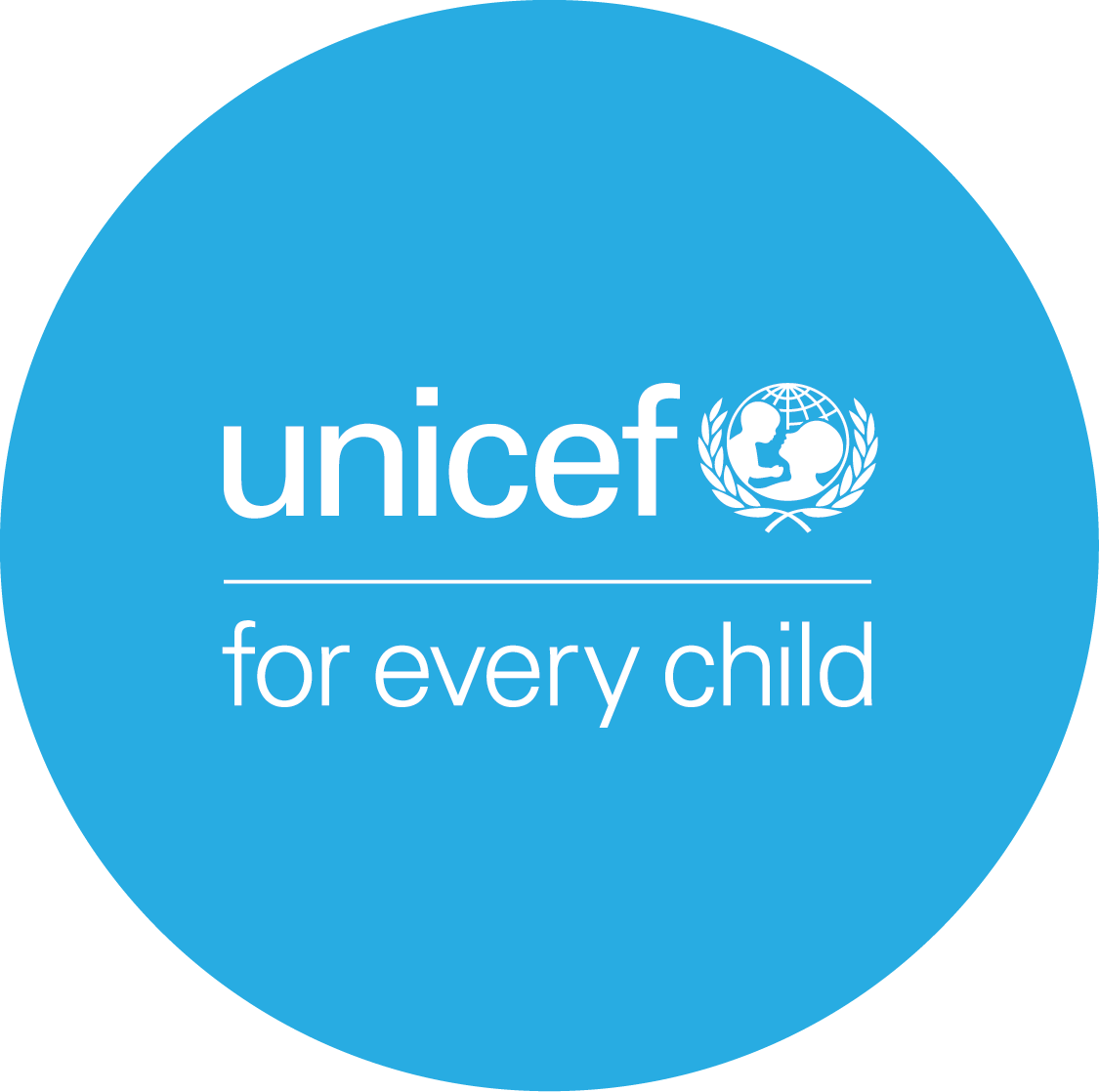 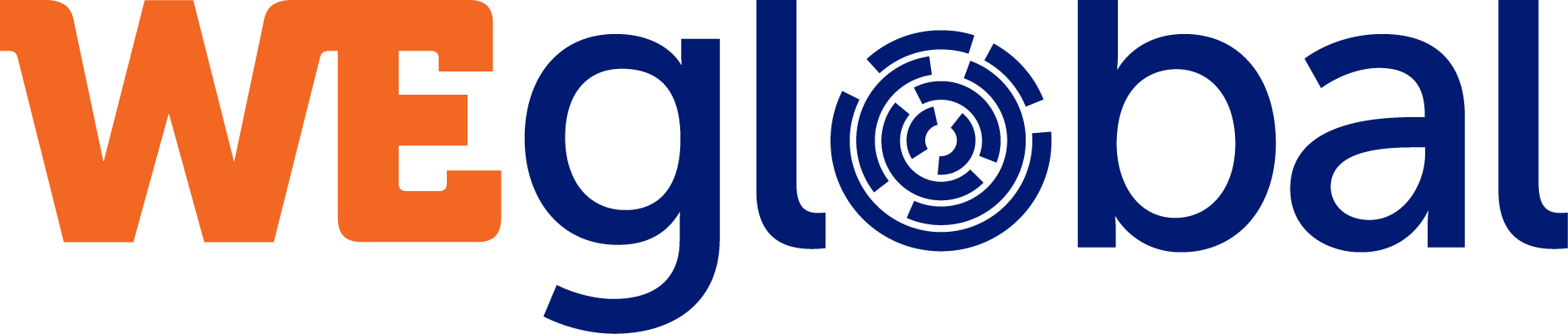 Usta, Usta Öğretici
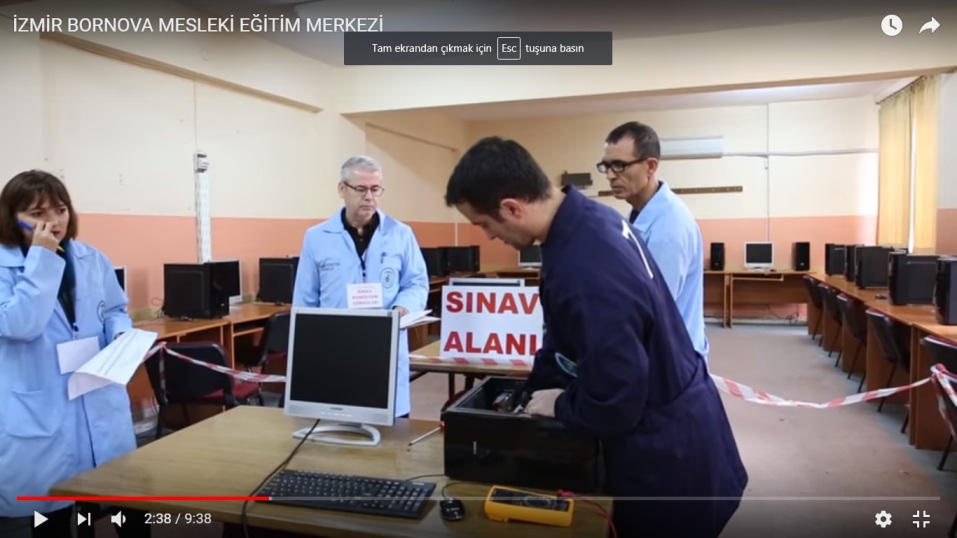 USTA: Bir mesleğin gerektirdiği bilgi, beceri ve iş alışkanlıklarını kazanmış ve bunları mal ve hizmet üretiminde iş hayatınca kabul edilebilecek standartlarda uygulayabilen; üretimi planlayabilen; üretim sırasında karşılaşılabilecek problemleri çözümleyebilen; düşüncelerini yazılı, sözlü ve resim ile açıklayabilen; üretimle ilgili pratik hesaplamaları yapabilen kişidir.
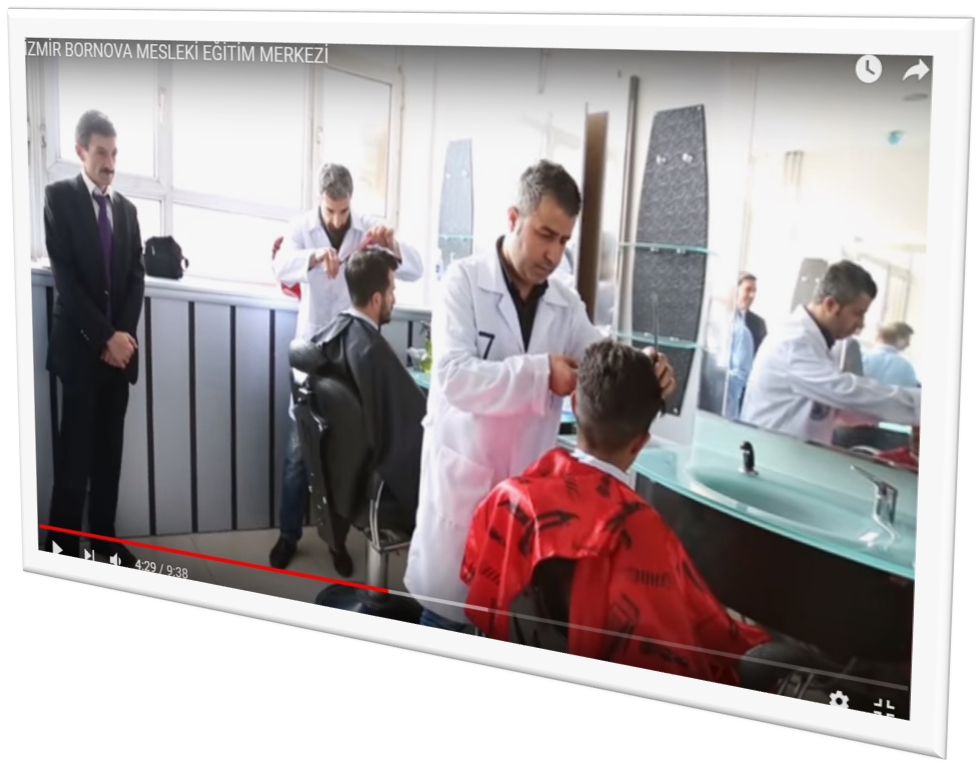 USTA ÖĞRETİCİ: Ustalık yeterliğini kazanmış; aday çırak, çırak, kalfa ile mesleki ve teknik eğitim okul ve kurumları öğrencilerinin işyerindeki eğitiminden sorumlu; mesleki eğitim tekniklerini bilen ve uygulayan kişidir.
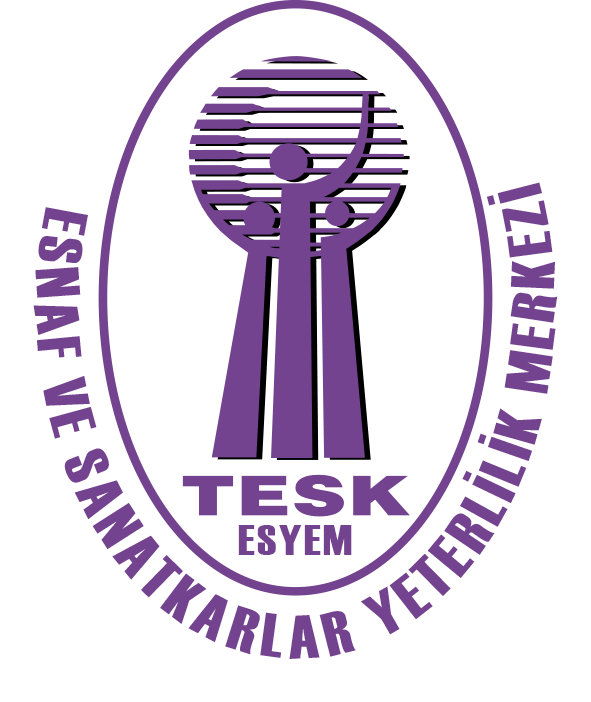 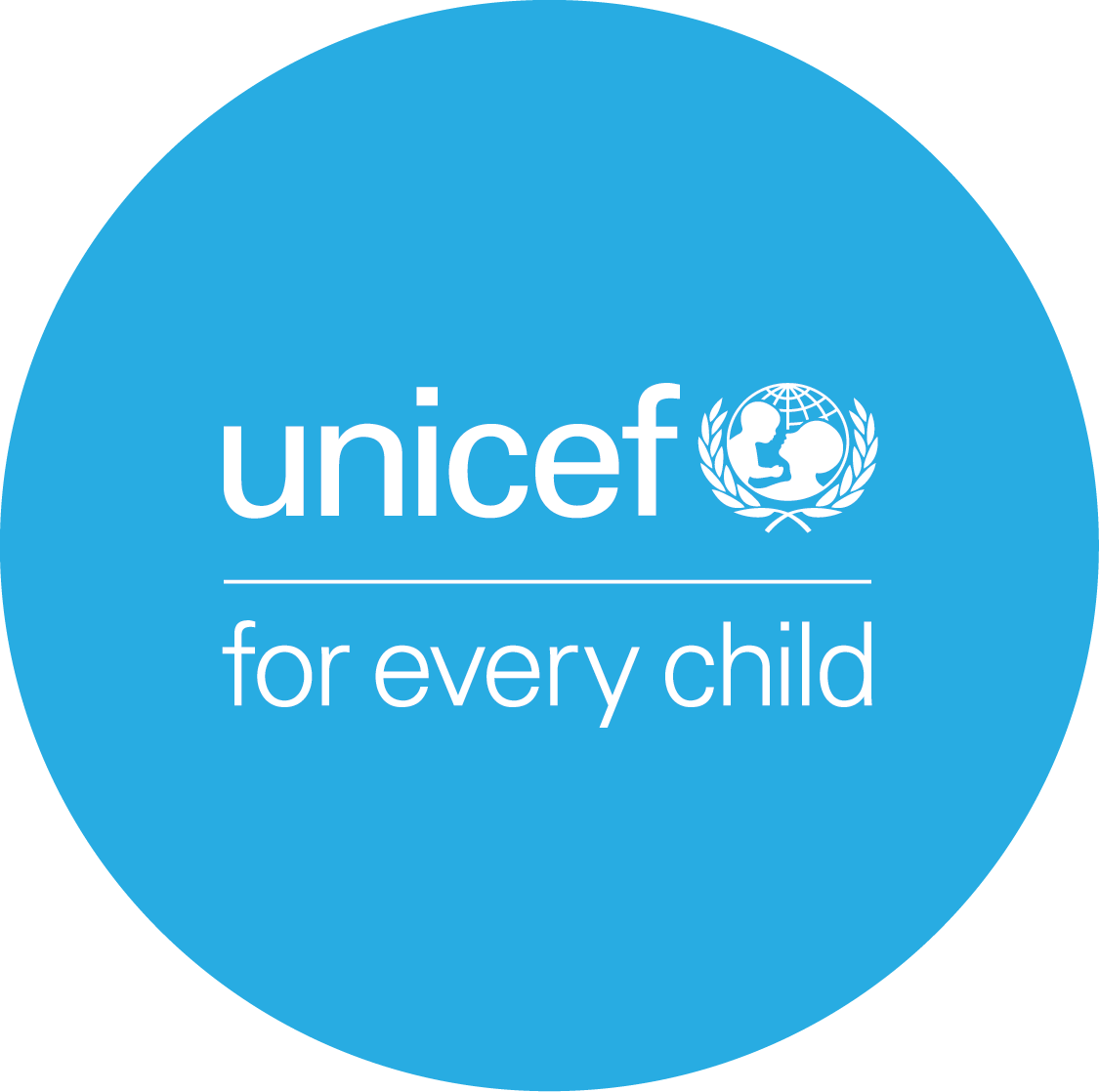 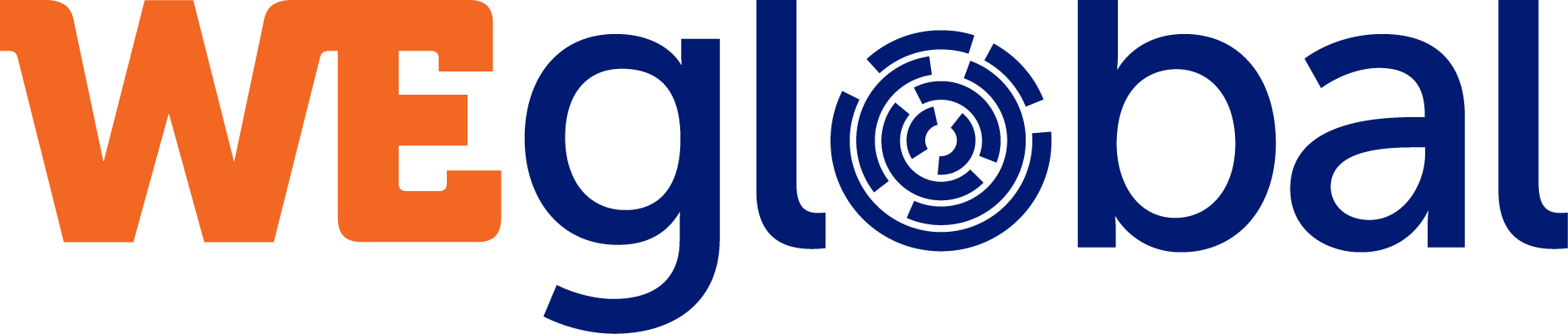 Mesleki Eğitim Merkezi Programı
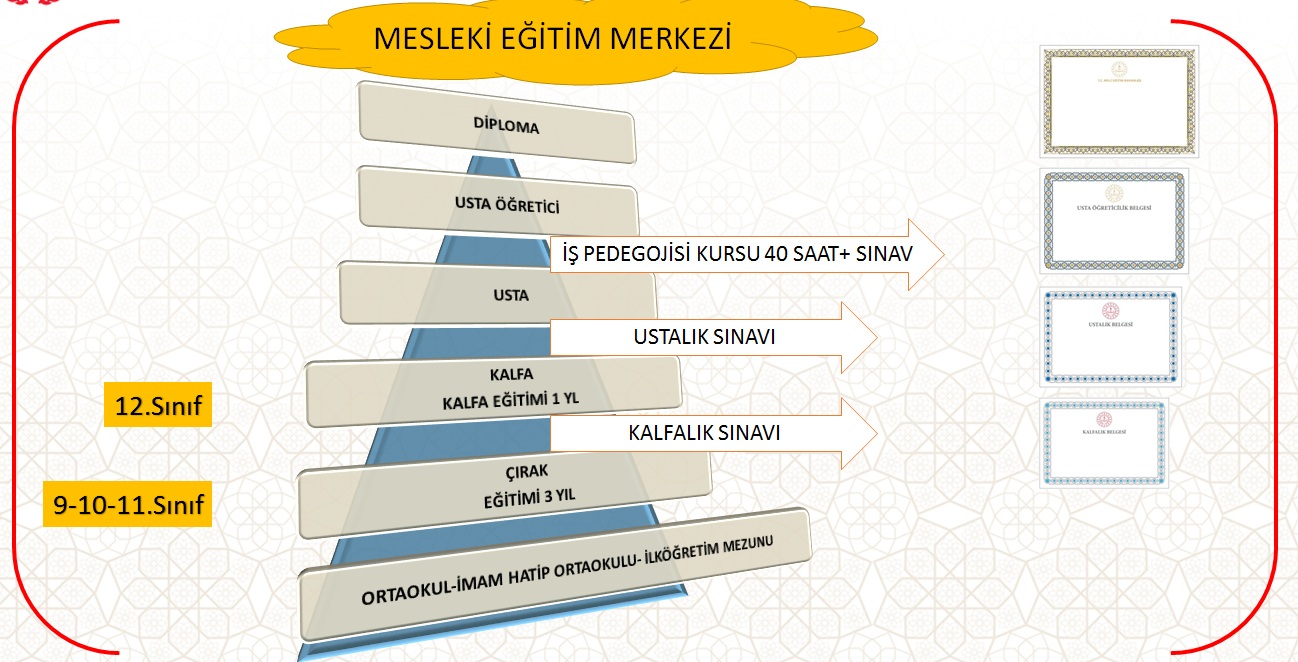 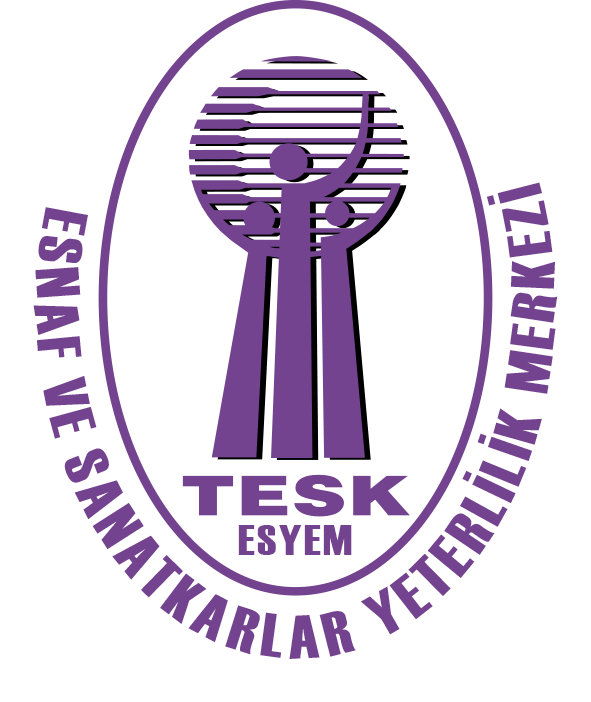 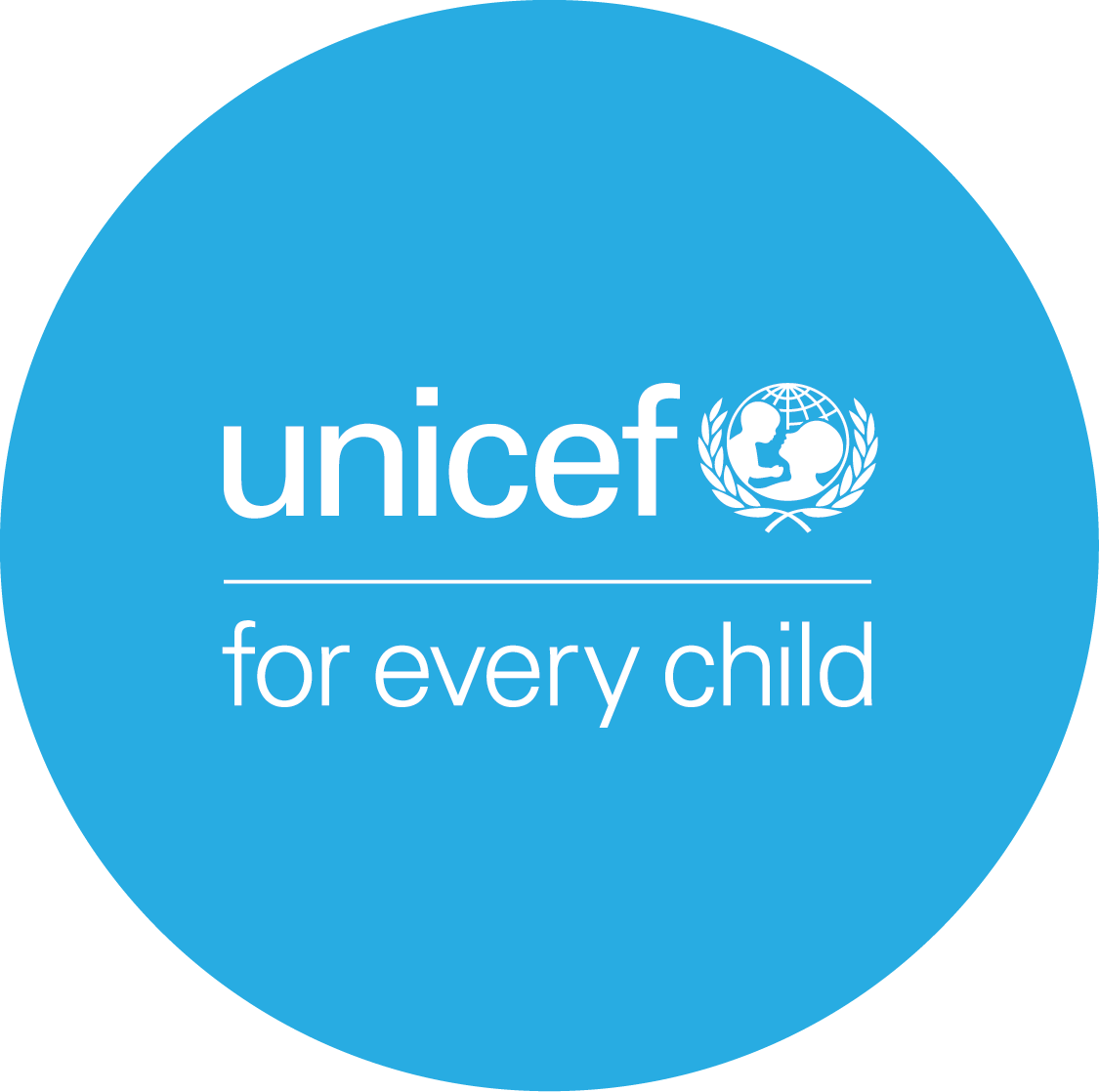 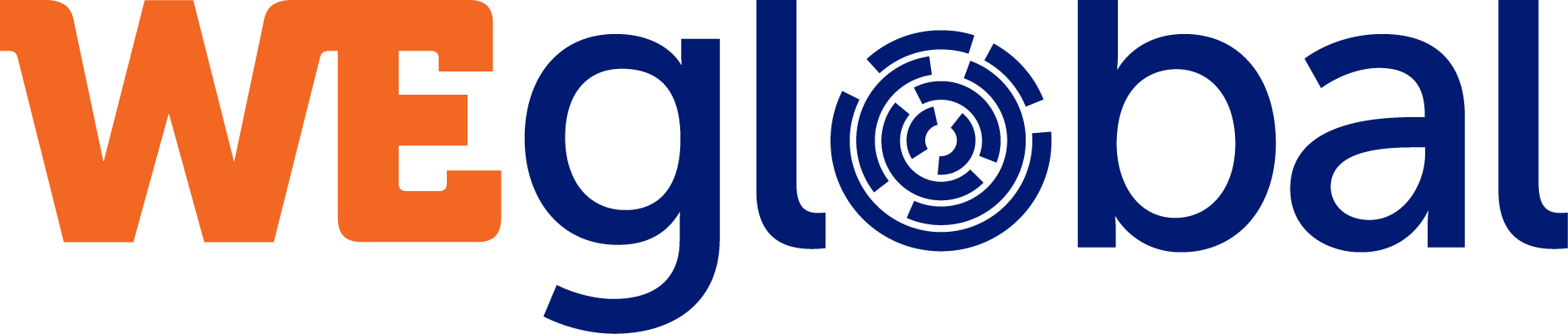 MEM Kayıt Şartları
Yapılan Son Düzenlemelerle;
1- Öğrenci 22 yaşını doldurmamış;
a) Ortaokul veya lise terk ise durumuna uygun sınıfa,
b) Lise ve üstü mezun ise 11. sınıfa kayıt yapılacak.
2- Öğrenci 22 yaşını doldurmuş ise ilk önce önceki öğrenmelerin tanınması kapsamında kalfalık belgesi alacak.
3- Öğrenci öğrenmelerin tanınması kapsamında kalfalık belgesi almış ancak, ustalık belgesi alacak yeterliliğe sahip değilse;
Ortaokul mezunu olanlar 12. sınıfa,
Lise ve üstü mezunlar ise ustalık telafi programına kayıt yapılacak.
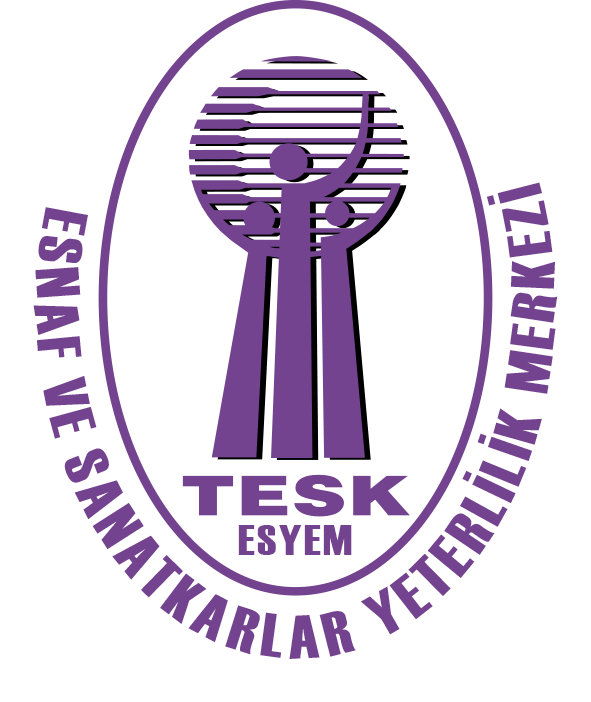 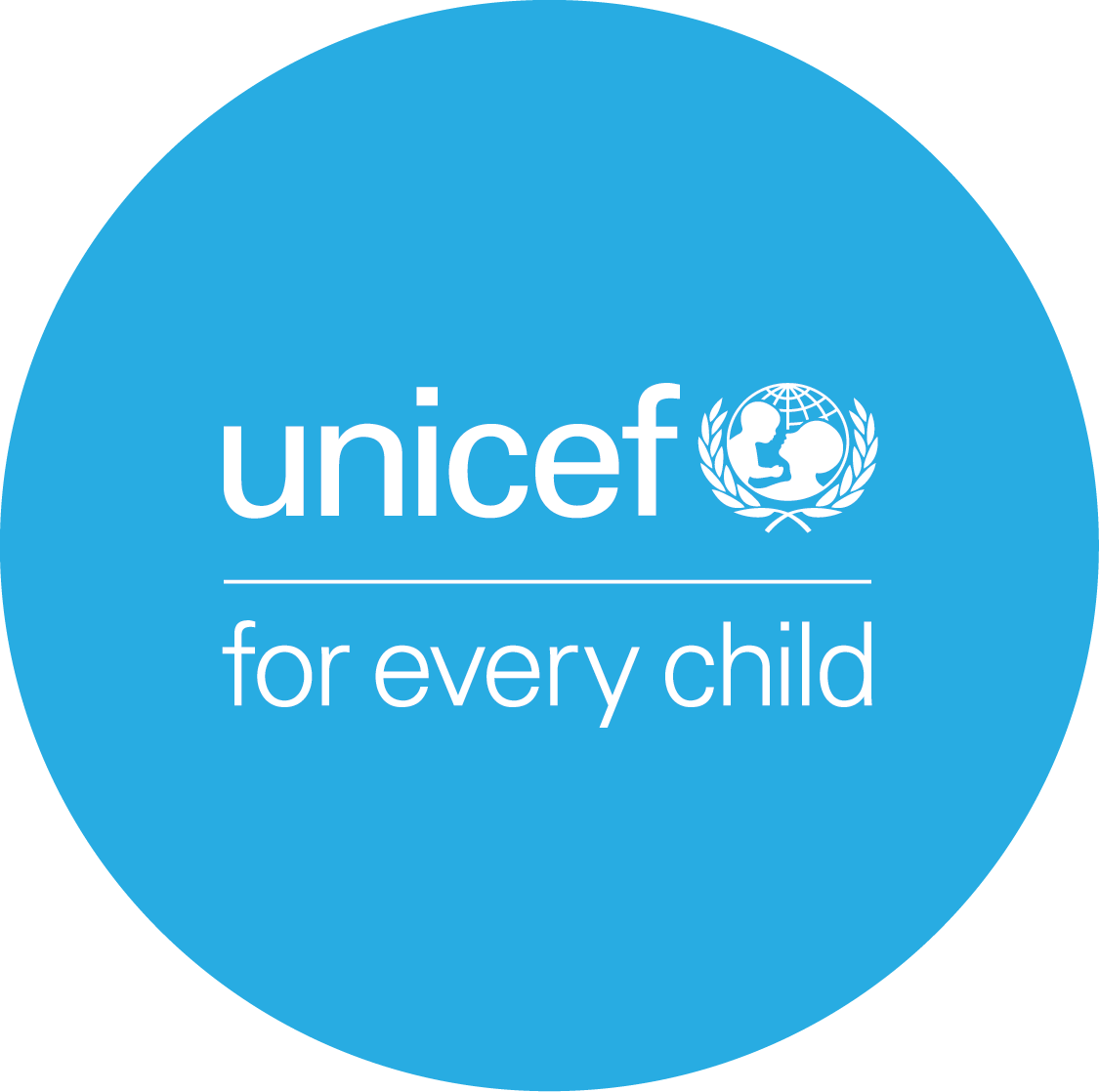 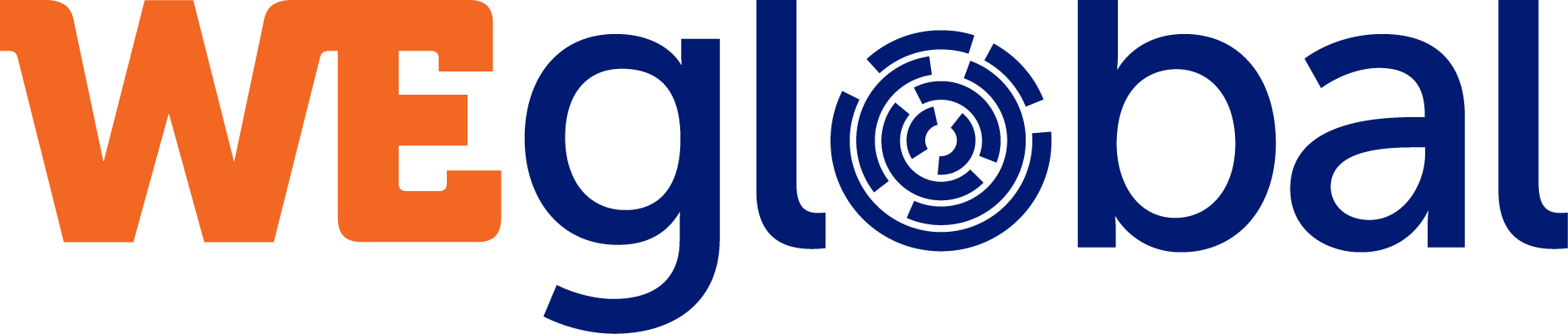 Mesleki Eğitim Merkezinde Eğitim Süreci
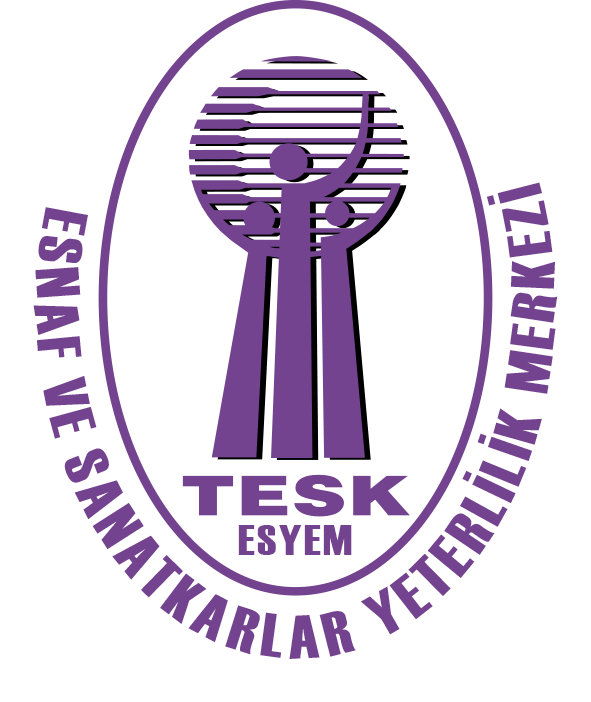 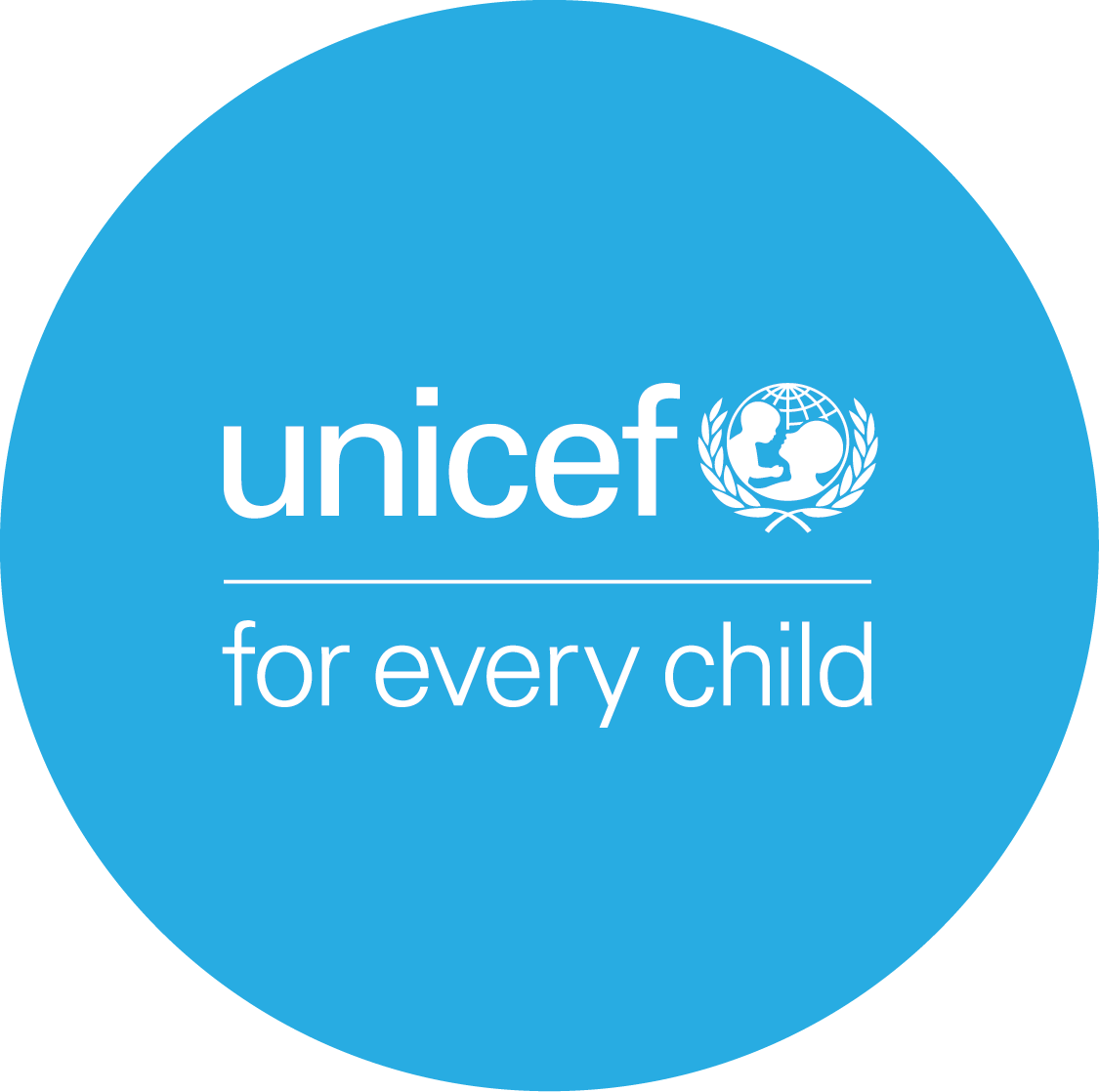 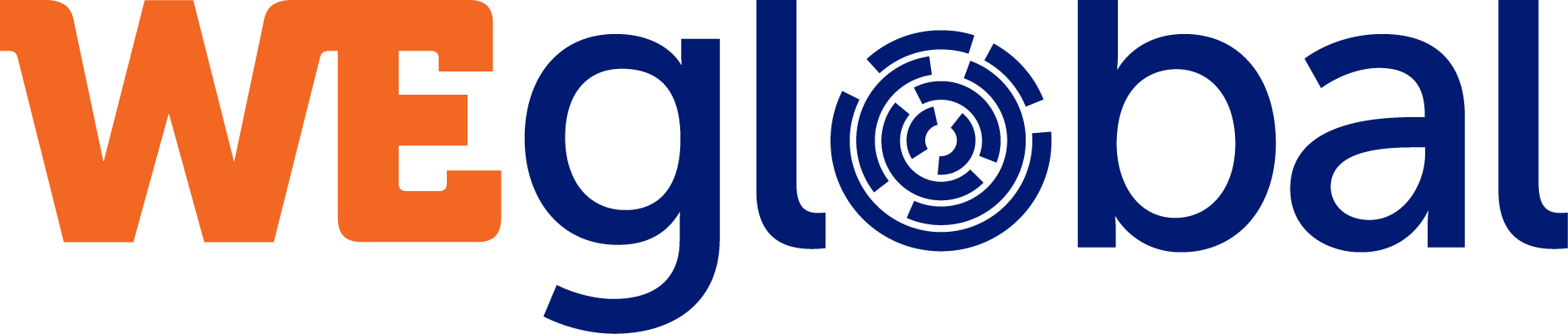 Usta Öğretici
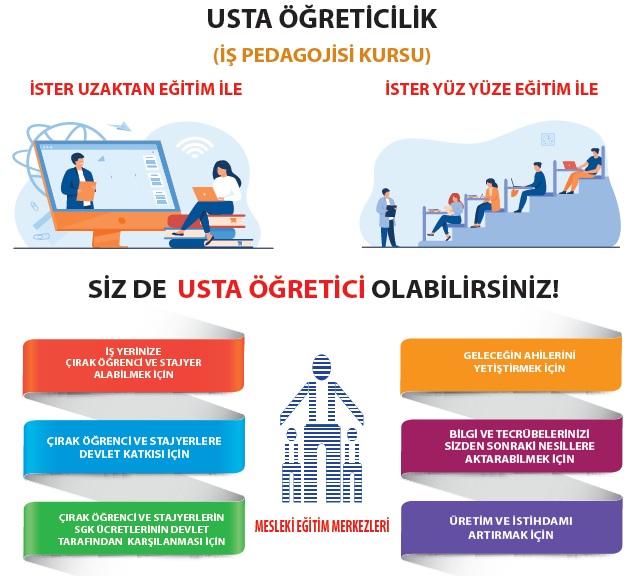 Kimler Usta Öğretici Olabilir?
         Ustalık veya işyeri açma belgesine sahip olanlar ile en az ön lisans seviyesinde mesleki eğitim almış olanlar, okul ve kurumlarca açılan iş pedagojisi kursuna katılabilirler.
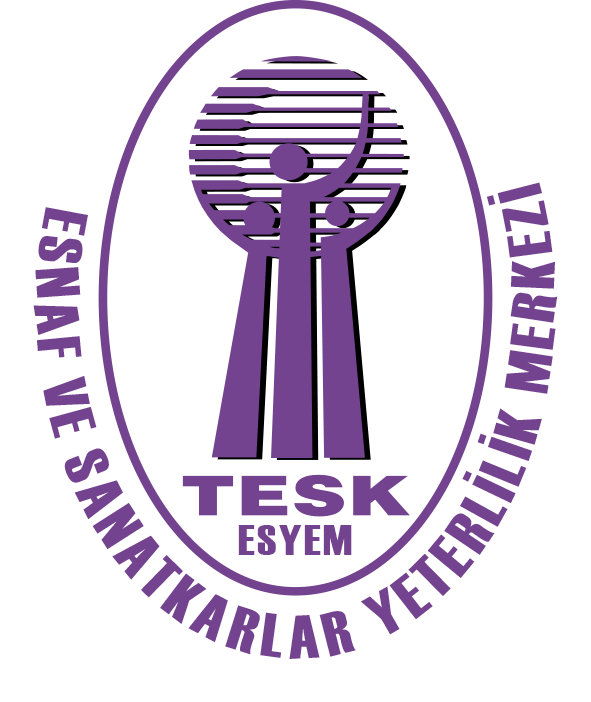 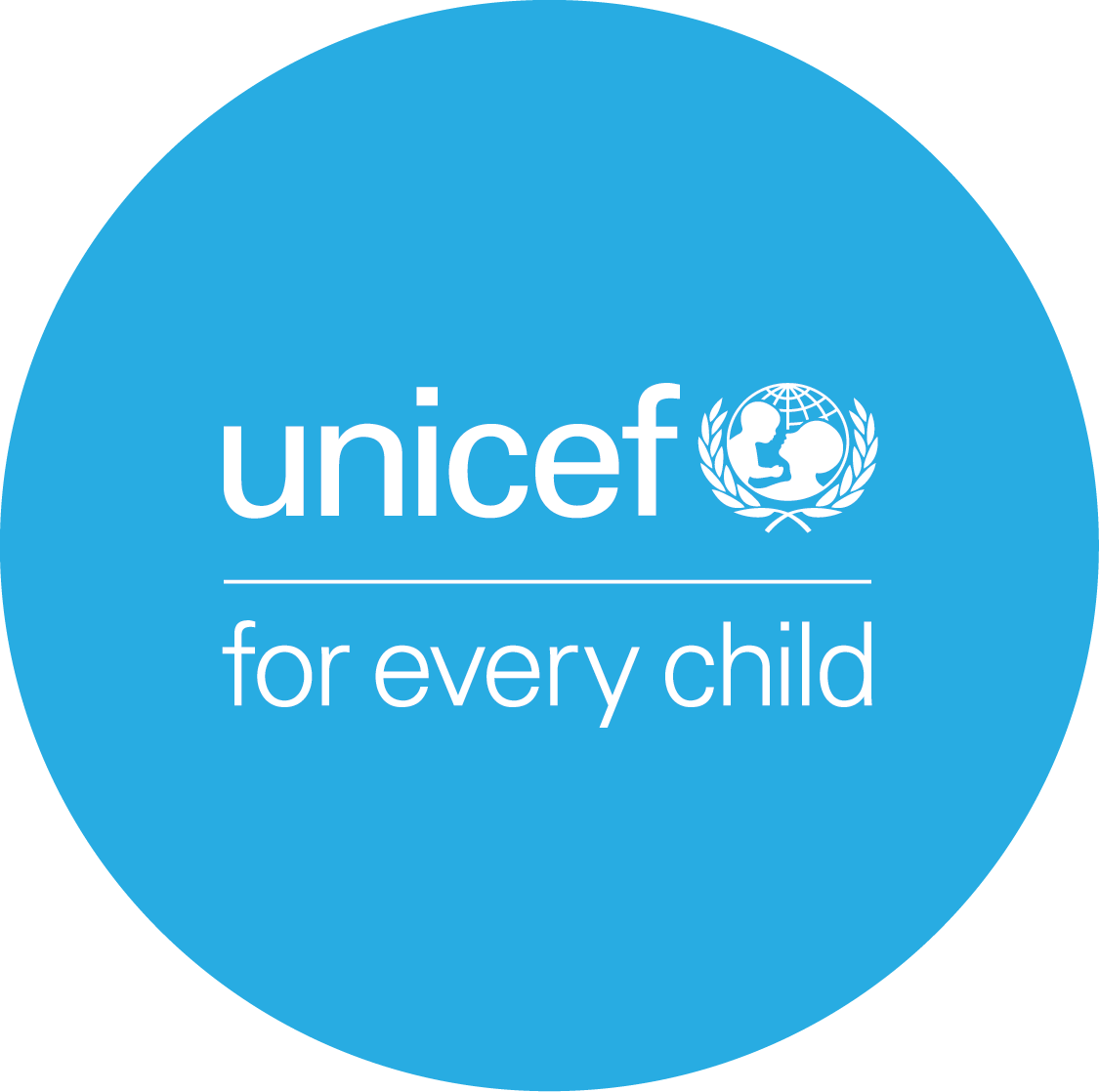 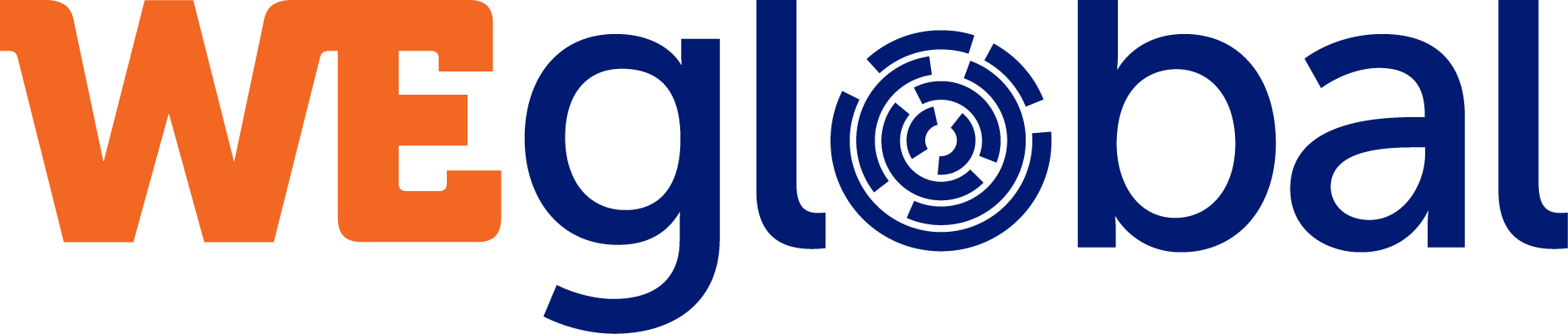 Mesleki Eğitim Sürecinde İş Sağlığı ve Güvenliği
Dünya Sağlık Örgütü (WHO) ve Uluslararası Çalışma Örgütü (ILO); 

	İş sağlığı ve güvenliği “Tüm çalışanların bedensel, ruhsal, toplumsal sağlık ve refahlarının en üst düzeye yükseltilmesi ve bu durumun korunması, 
	İş yeri koşullarının, çevrenin ve üretilen malların getirdiği sağlığa aykırı sonuçların ortadan kaldırılması, çalışanları yaralanmalara ve kazalara maruz bırakacak risk faktörlerinin ortadan kaldırılması, 
	Çalışanların bedensel ve ruhsal özelliklerine uygun işlere yerleştirilmesi ve sonuç olarak çalışanların bedensel ve ruhsal gereksinimlerine uygun bir iş ortamı oluşturulması.” şeklinde tanımlar
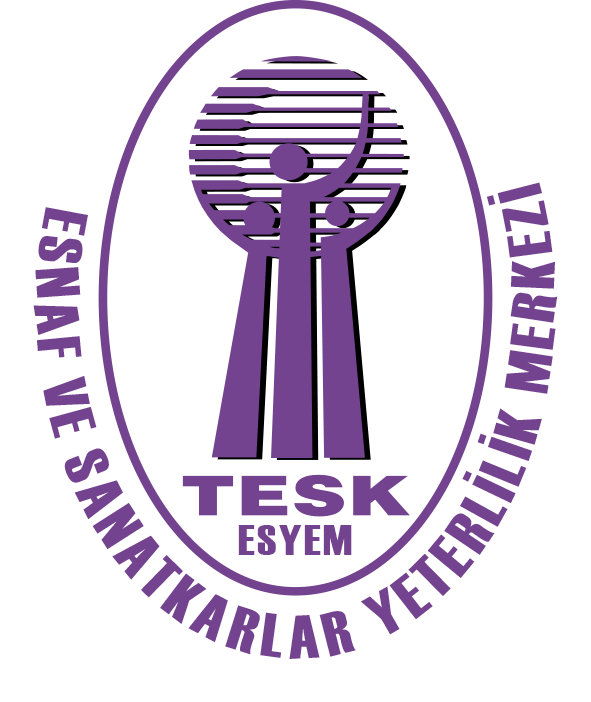 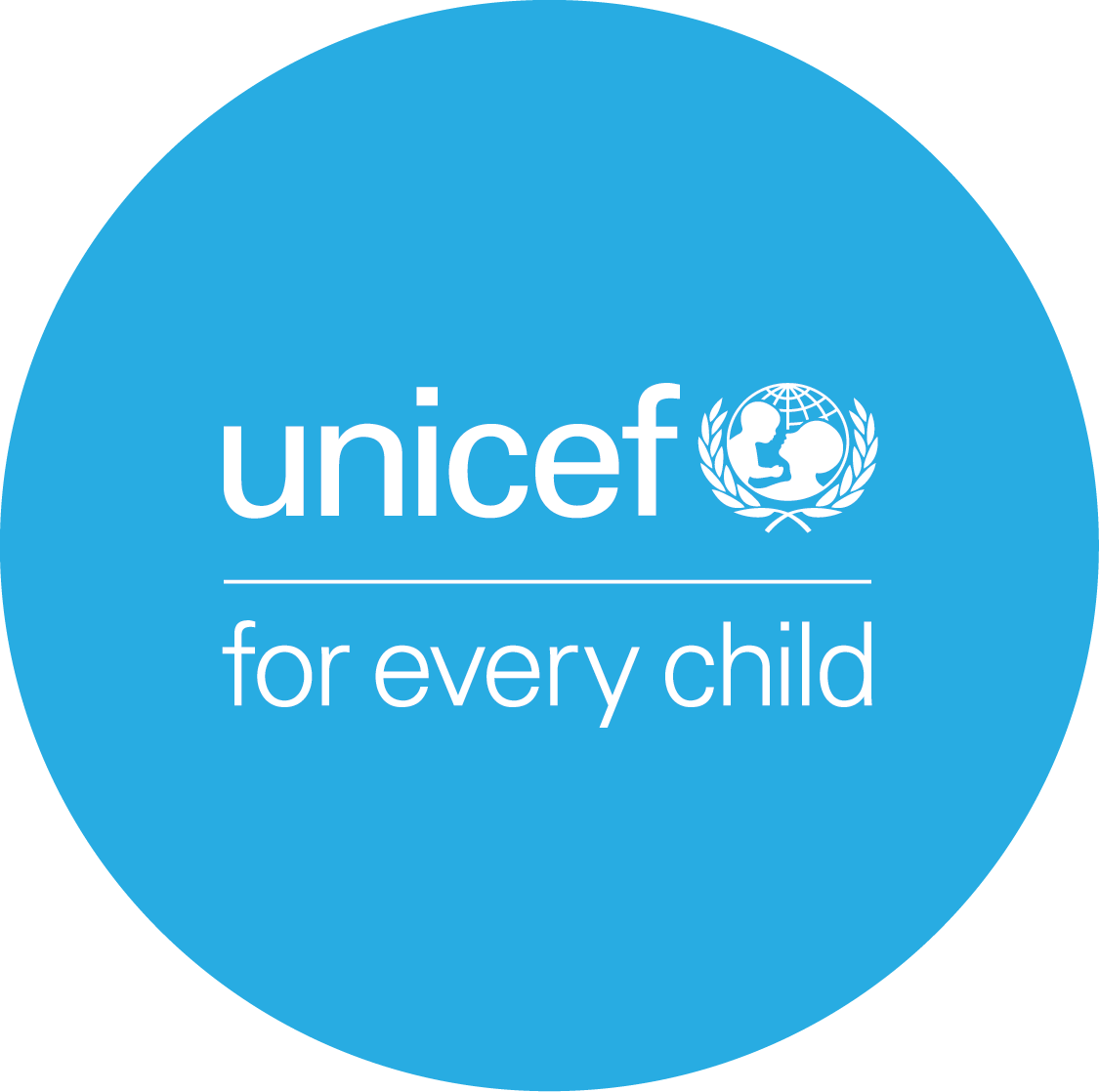 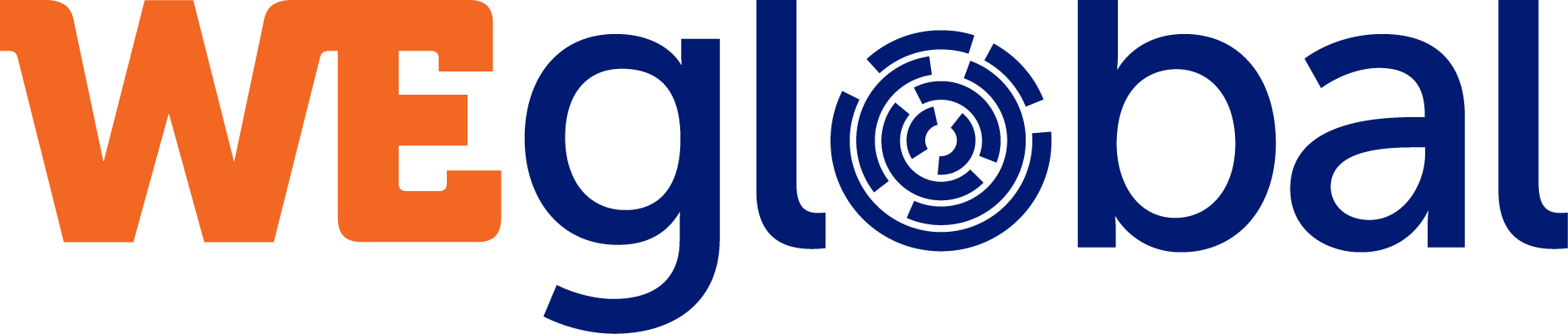 Mesleki Eğitim Sürecinde İş Sağlığı ve GüvenliğiGenel Kapsam-Sorumluluk
6331/Kapsam ve istisnalar MADDE 2 – (1) Bu Kanun; kamu ve özel sektöre ait bütün işlere ve işyerlerine, bu işyerlerinin işverenleri ile işveren vekillerine, çırak ve stajyerler de dâhil olmak üzere tüm çalışanlarına faaliyet konularına bakılmaksızın uygulanır.
6331/Tanımlar MADDE 3 – (1) Bu Kanunun uygulanmasında;(2) İşveren adına hareket eden, işin ve işyerinin yönetiminde görev alan işveren vekilleri, bu Kanunun uygulanması bakımından işveren sayılır.
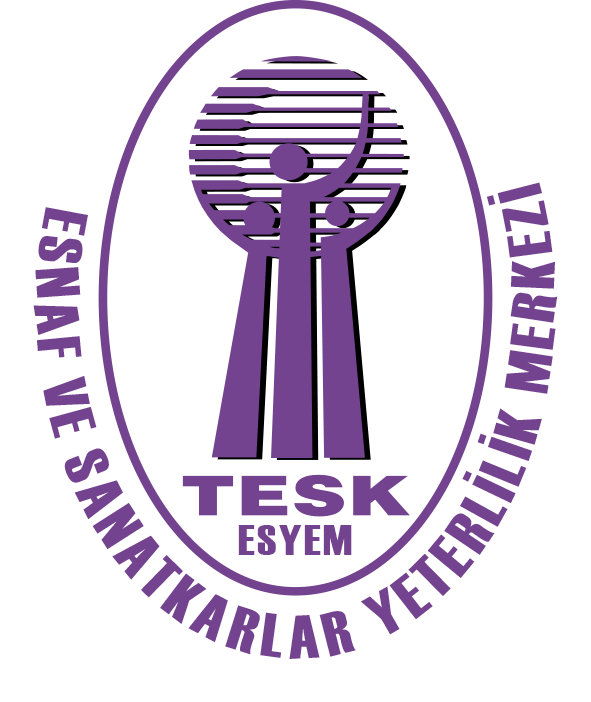 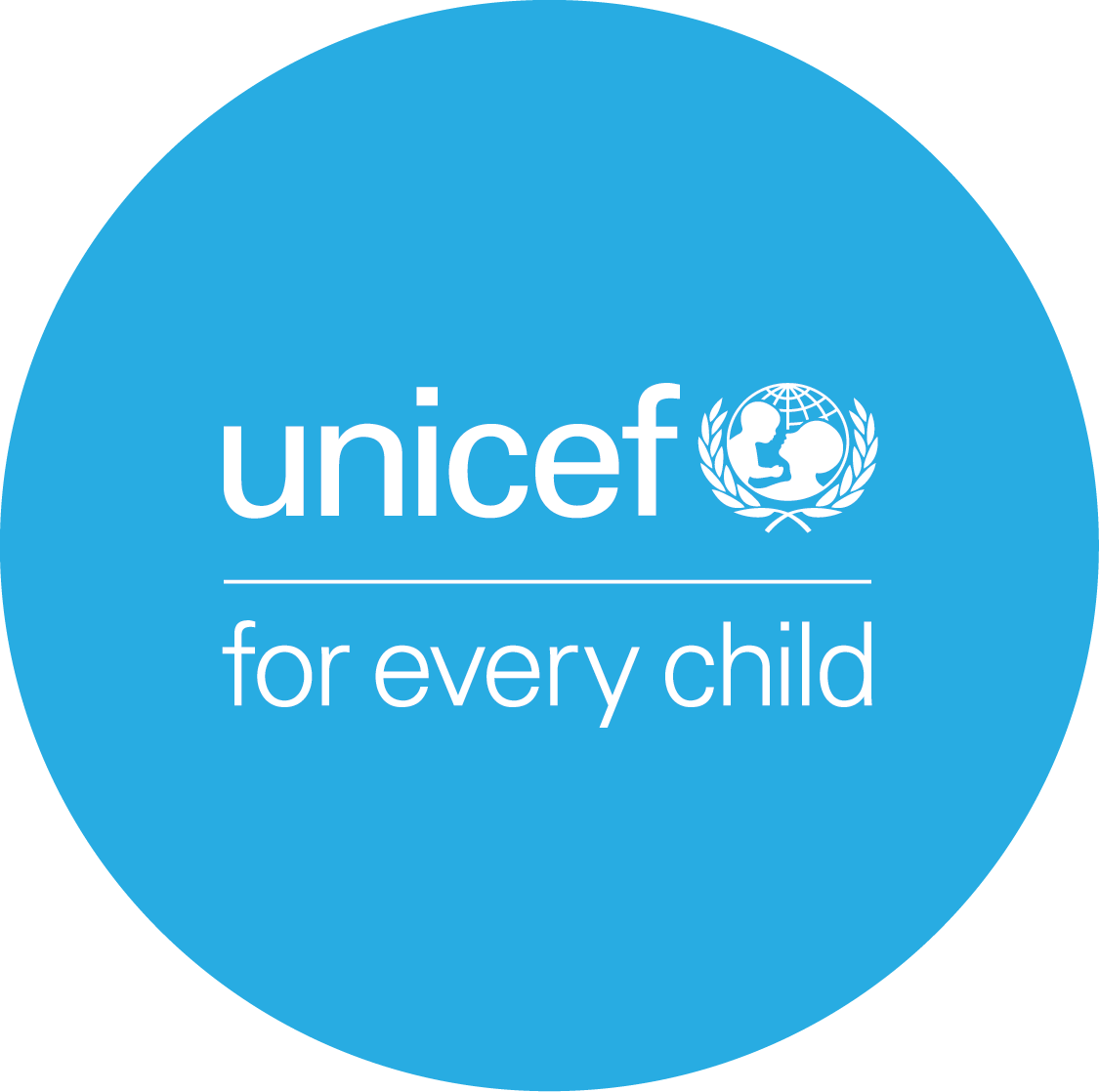 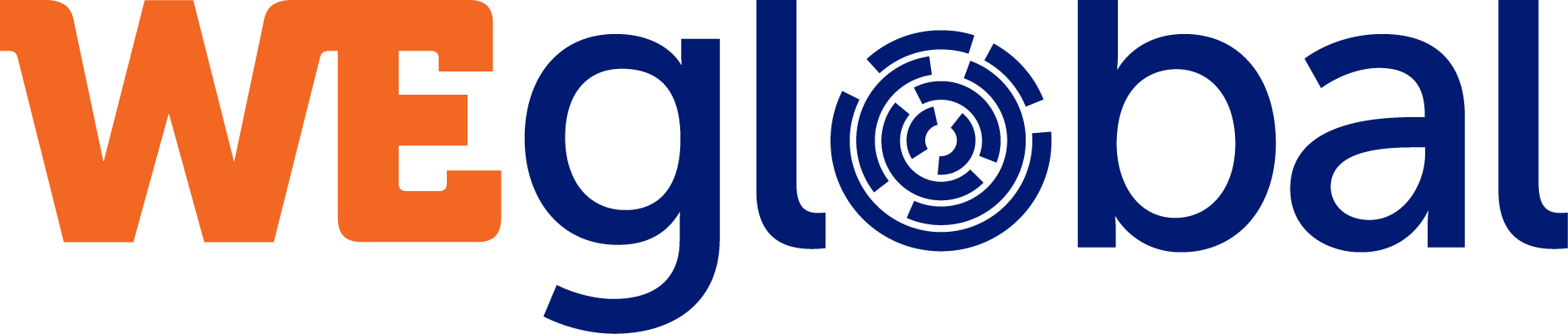 Mesleki Eğitim Sürecinde İş Sağlığı ve Güvenliğiİşverenin genel yükümlülüğü 6331/4
(1) İşveren, çalışanların işle ilgili sağlık ve güvenliğini sağlamakla yükümlü olup bu çerçevede; 
Mesleki risklerin önlenmesi, eğitim ve bilgi verilmesi dâhil her türlü tedbirin alınması, organizasyonun yapılması, gerekli araç ve gereçlerin sağlanması, sağlık ve güvenlik tedbirlerinin değişen şartlara uygun hale getirilmesi ve mevcut durumun iyileştirilmesi için çalışmalar yapar.
İşyerinde alınan iş sağlığı ve güvenliği tedbirlerine uyulup uyulmadığını izler, denetler ve uygunsuzlukların giderilmesini sağlar. 
Risk değerlendirmesi yapar veya yaptırır. 
Çalışana görev verirken, çalışanın sağlık ve güvenlik yönünden işe uygunluğunu göz önüne alır.
Yeterli bilgi ve talimat verilenler dışındaki çalışanların hayati ve özel tehlike bulunan yerlere girmemesi için gerekli tedbirleri alır. 	 
(2) İşyeri dışındaki uzman kişi ve kuruluşlardan hizmet alınması, işverenin sorumluluklarını ortadan kaldırmaz. 
(3) Çalışanların iş sağlığı ve güvenliği alanındaki yükümlülükleri, işverenin sorumluluklarını etkilemez. 
(4) İşveren, iş sağlığı ve güvenliği tedbirlerinin maliyetini çalışanlara yansıtamaz.
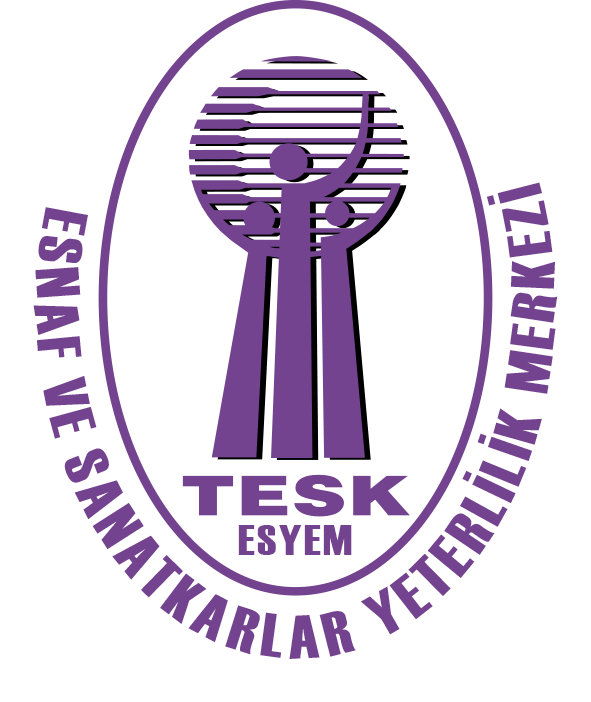 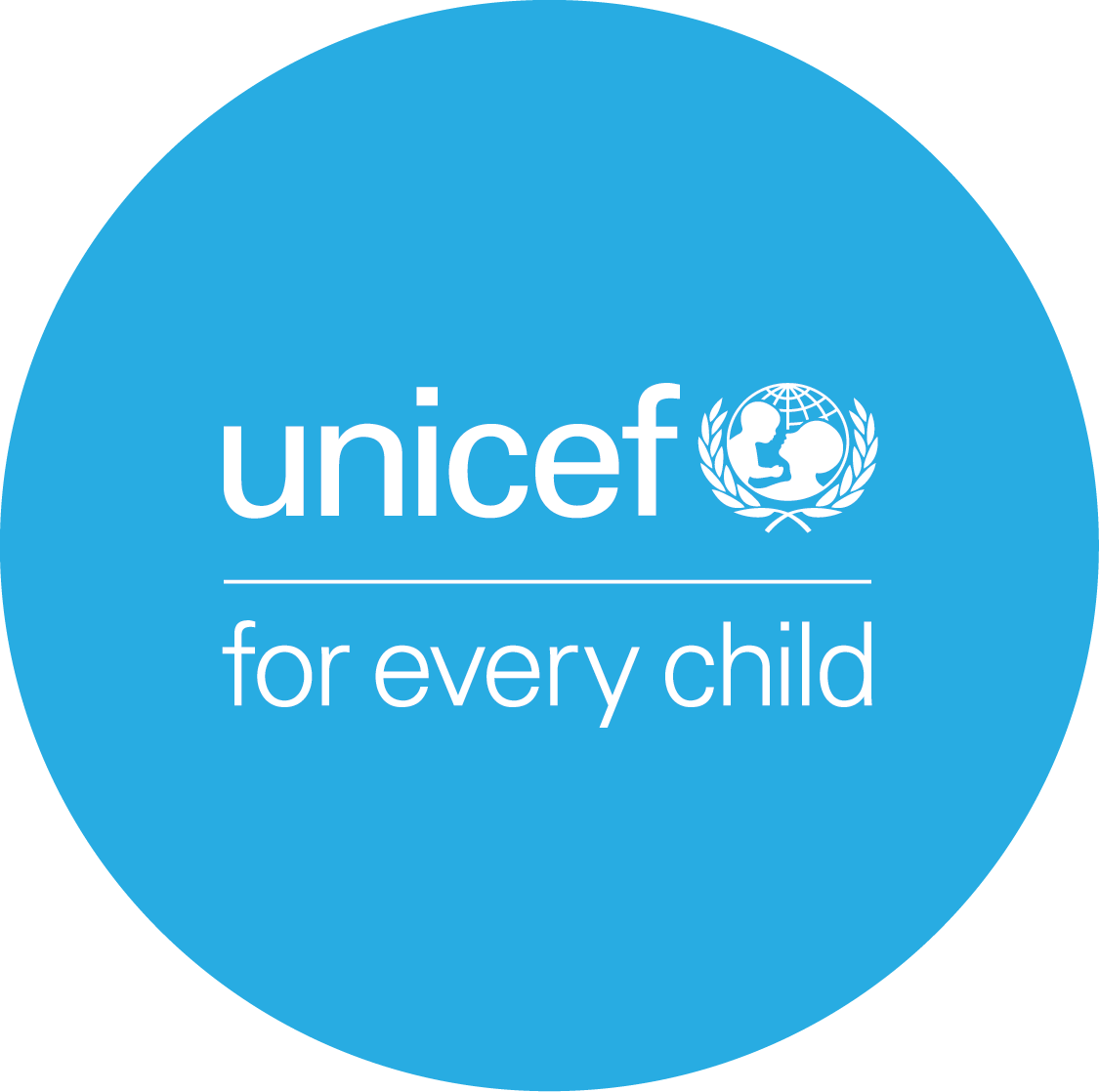 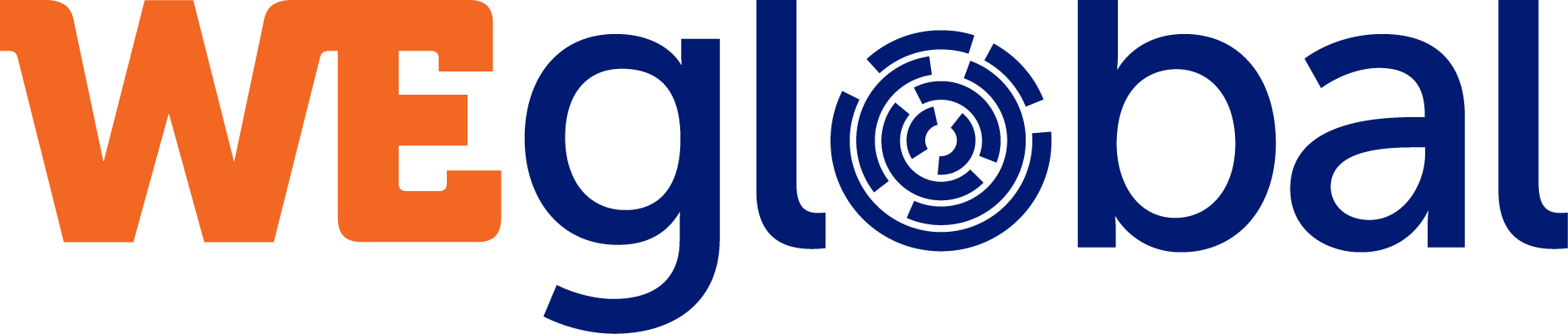 Mesleki Eğitim Sürecinde İş Sağlığı ve Güvenliğiİşverenin İSG  yükümlülükleri
İşyeri hekimi ve iş güvenliği uzmanı Görevlendirme/ hizmet alma Madde 8
Risk değerlendirmesi, kontrol, ölçüm ve araştırma Madde 10
Acil durum planları, yangınla mücadele ve ilk yardım Madde 11
Çalışmaktan kaçınma hakkı Madde 13 (Ciddi ve yakın tehlike ile karşı karşıya kalan çalışanlar kurula, kurulun bulunmadığı işyerlerinde ise işverene başvurarak durumun tespit edilmesini ve gerekli tedbirlerin alınmasına karar verilmesini talep edebilir)
İş kazası ve meslek hastalıklarının kayıt ve bildirimi Madde 14 
Sağlık gözetimi Madde 15 (Çalışanların sağlık muayenelerinin yapılmasını sağlamalıdır.)
	Özel Politika gerektirenler 6 Ay- ÇT. Sınıfta 1 yıl- T. Sınıfta 3 yıl- A.T Sınıfta 5 yıl
Çalışanların bilgilendirilmesi Madde 16
Çalışanların eğitimi Madde 17 (AT-8, T-12, ÇT-16) saat 3,2,1, yılda bir yapılır
Çalışan temsilcisi  Madde 20
İş Sağlığı ve Güvenliği Kurulu Madde 22
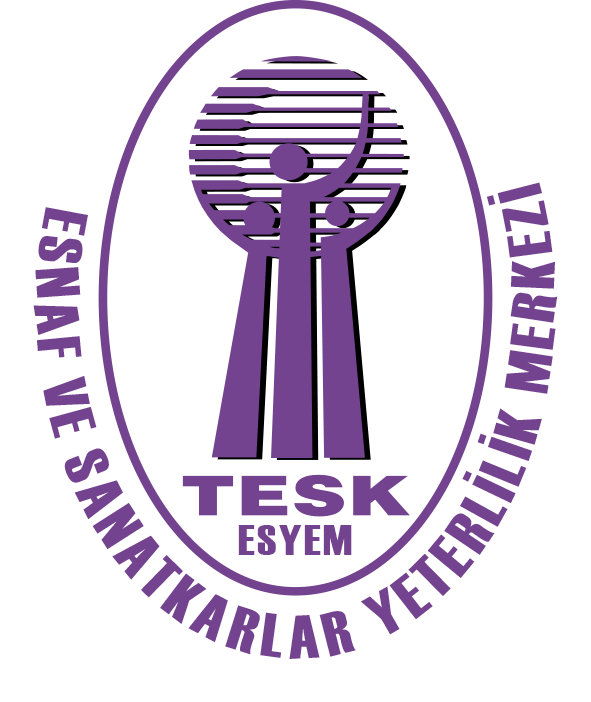 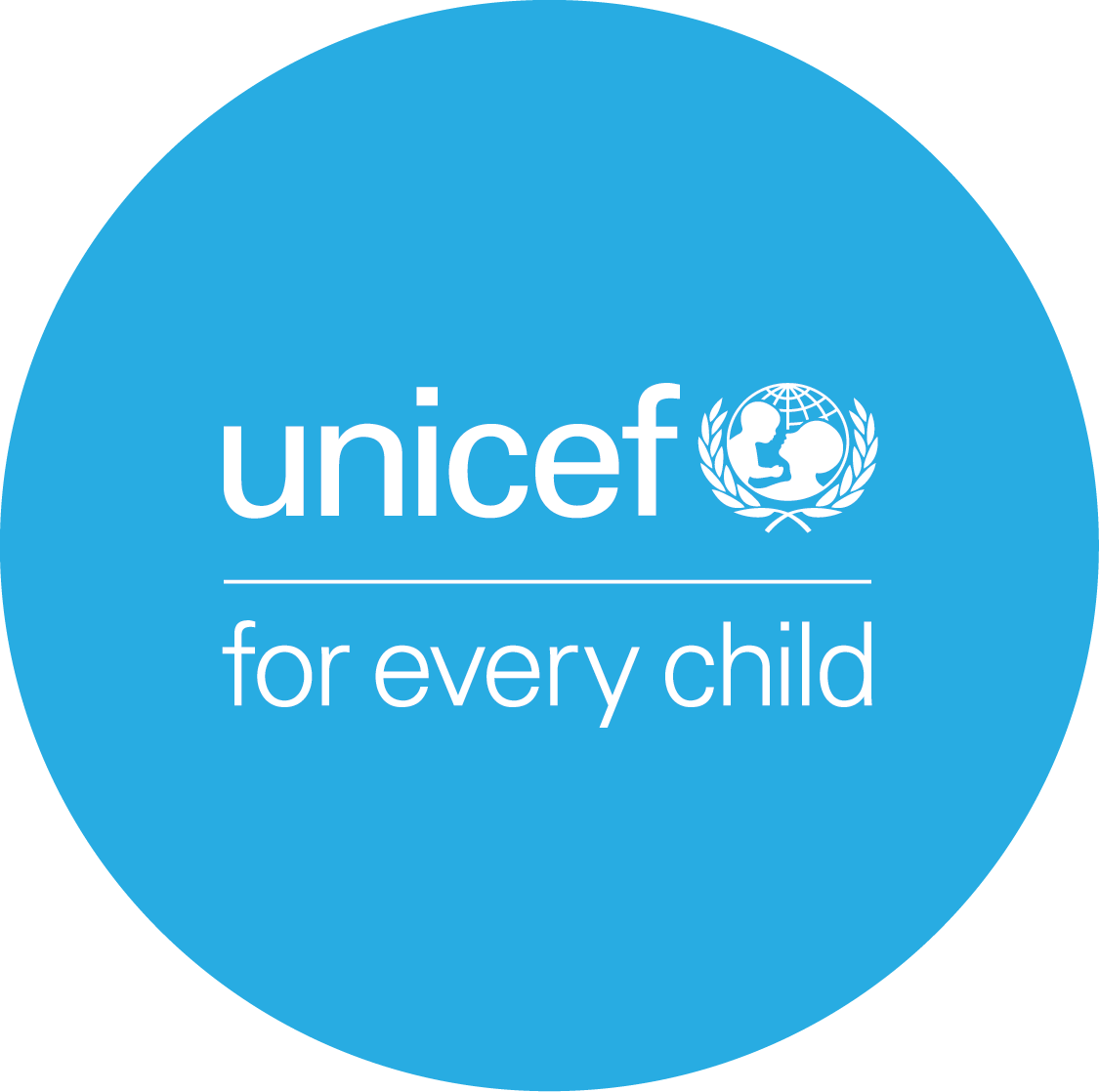 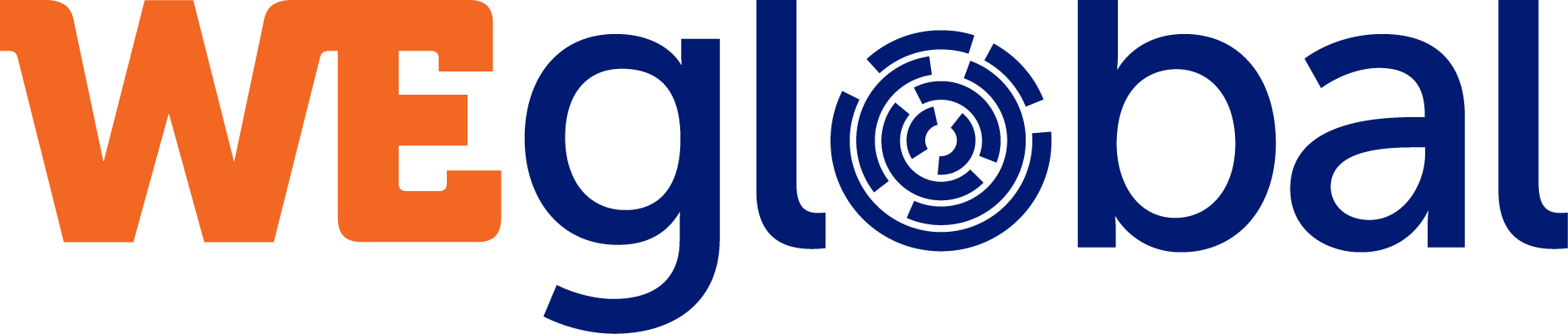 Mesleki Eğitim Sürecinde İş Sağlığı ve Güvenliğiİşletme-Oda ve Birliklerin Görev ve Sorumluluğu
……çırak ve kalfaların eğitimi ile işletmelerde yapılan mesleki eğitim, öğrencilerin bu eğitiminden sorumlu işletmelerin bağlı olduğu oda veya birliklerin temsilcilerinin katılımı ile Bakanlıkça; iş ortamı, sosyal güvenlik, iş güvenliği ve sağlık şartları bakımından ise Çalışma ve Sosyal Güvenlik Bakanlığınca denetlenir. (İDDG)
3308/41 Denetim ve Ceza

Bu madde kapsamında on ve daha fazla öğrenciye beceri eğitimi, staj ve tamamlayıcı eğitim yaptıracak işletmeler bu amaçla bir eğitim birimi kurar. Bu birimde, yapılan eğitim için alanında ustalık yeterliğine sahip ve iş pedagojisi eğitimi almış usta öğretici veya eğitici personel görevlendirilir. 3308/18 İşletmelerde Mesleki Eğitim
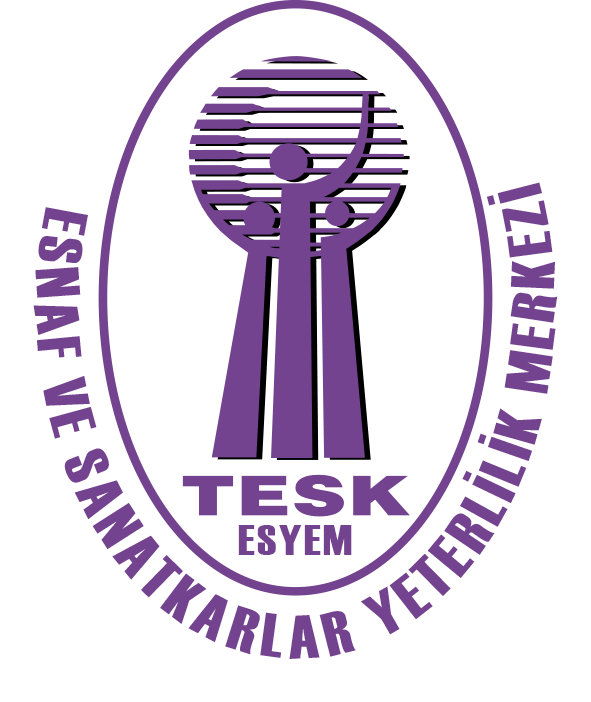 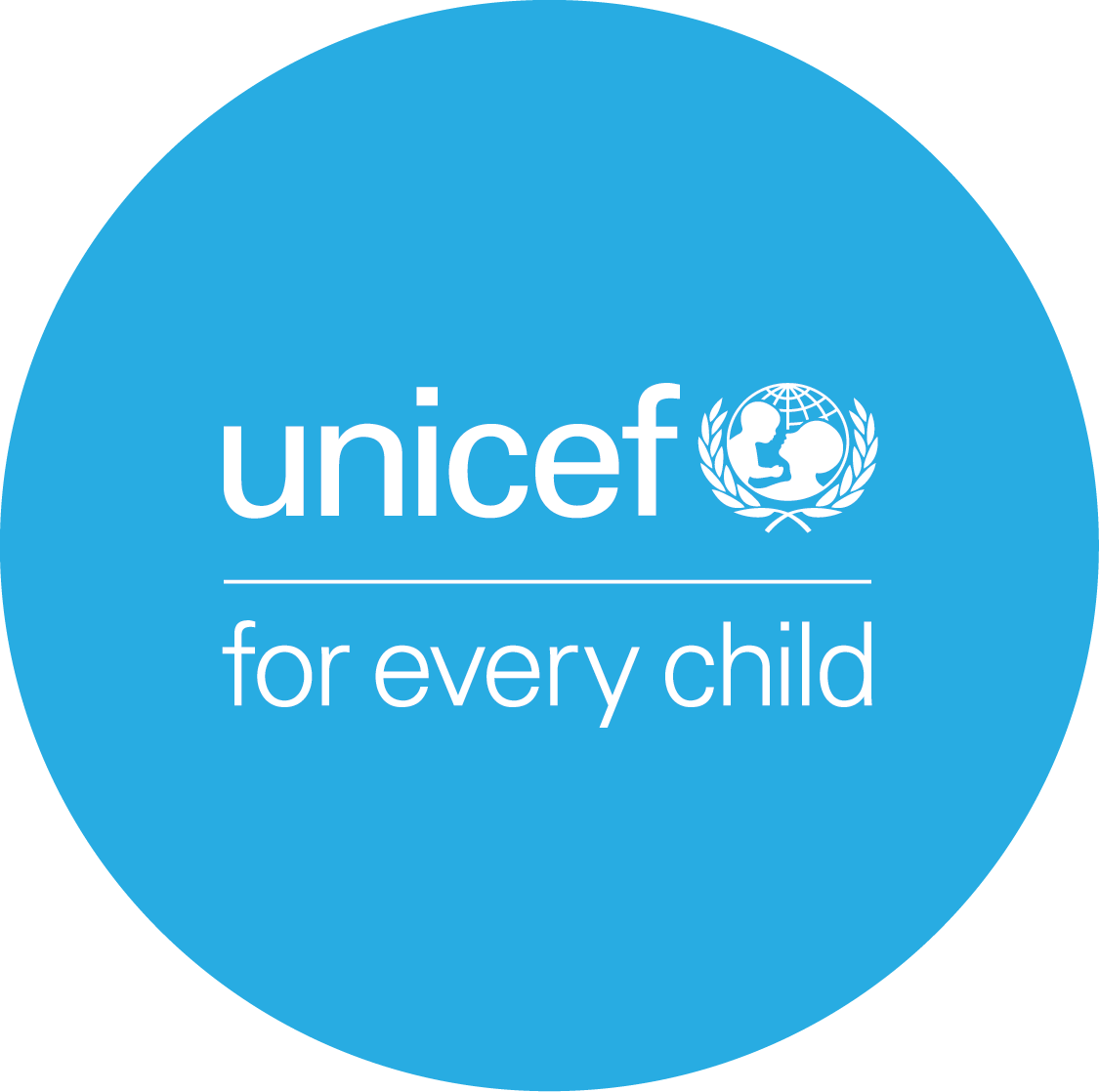 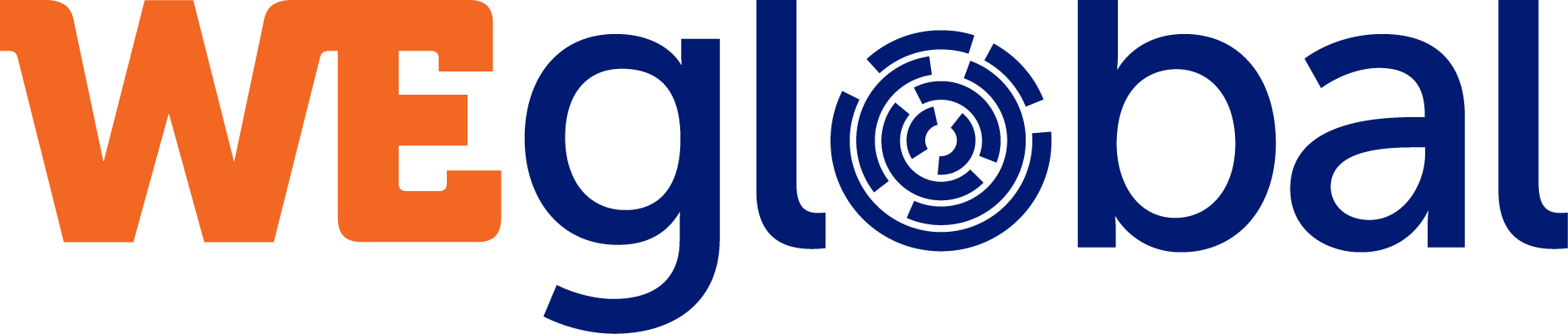 Mesleki Eğitim Sürecinde İş Sağlığı ve Güvenliğiİş Kazası
İş kazası, kişinin çalışma hayatında meydana gelen ve sigortalıyı bedenen veya ruhen engelli hale getiren olaydır.
5510 sayılı Kanunda sayılan iş kazası halleri ise şunlardır:
> Sigortalının işyerinde bulunduğu sırada, 
> İşveren tarafından yürütülmekte olan iş nedeniyle
> Bir işverene bağlı olarak çalışan sigortalının, görevli olarak işyeri dışında başka bir yere gönderilmesi nedeniyle asıl işini yapmaksızın geçen zamanlarda,
> Hizmet akdi ile çalışan emziren kadın sigortalının, iş mevzuatı gereğince çocuğuna süt vermek için ayrılan zamanlarda,
> Sigortalıların, işverence sağlanan bir taşıtla işin yapıldığı yere gidiş gelişi sırasında, 
> Kendi adına ve hesabına bağımsız çalışıyorsa yürütmekte olduğu iş nedeniyle
meydana gelen olaylardır.
İş Kazası Sigortası Kapsamında Bulunan Sigortalılar Kimlerdir?
…..
Aday çırak, çırak ve stajyerler,
…..
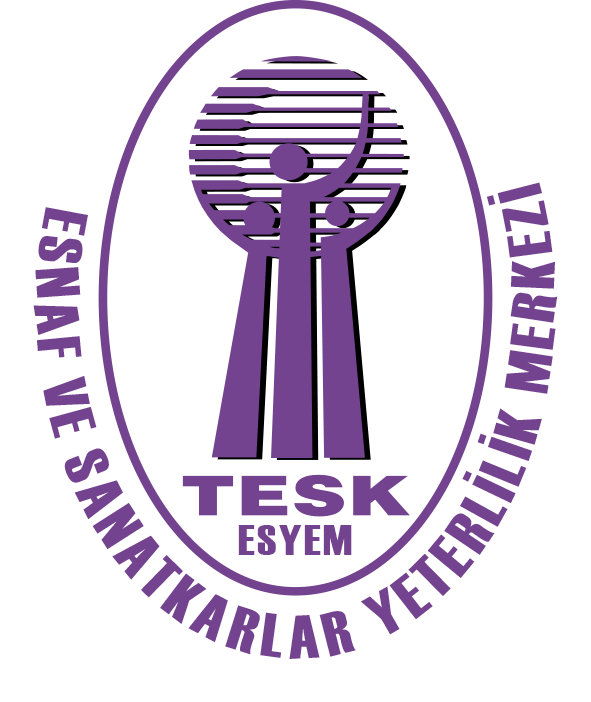 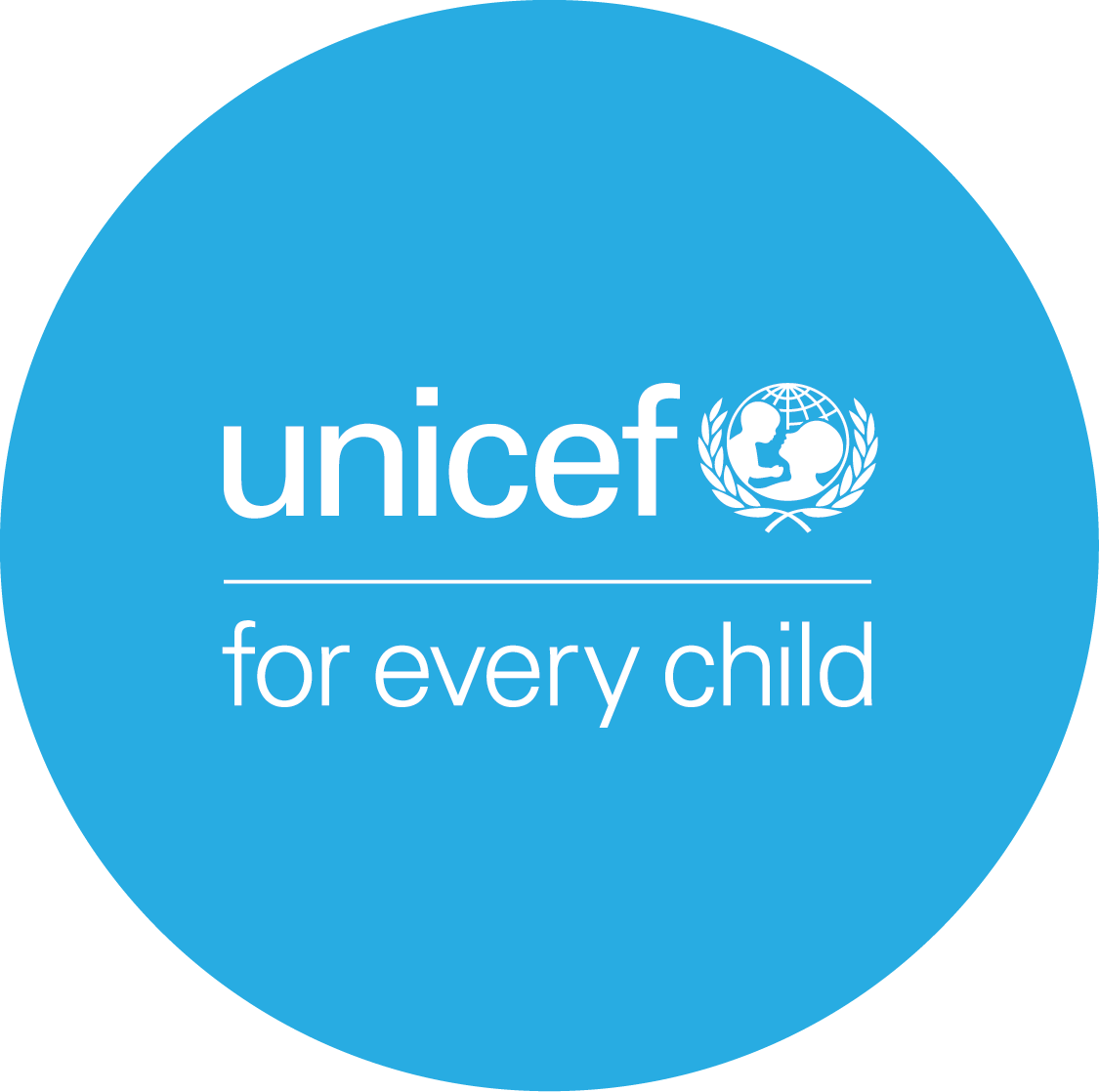 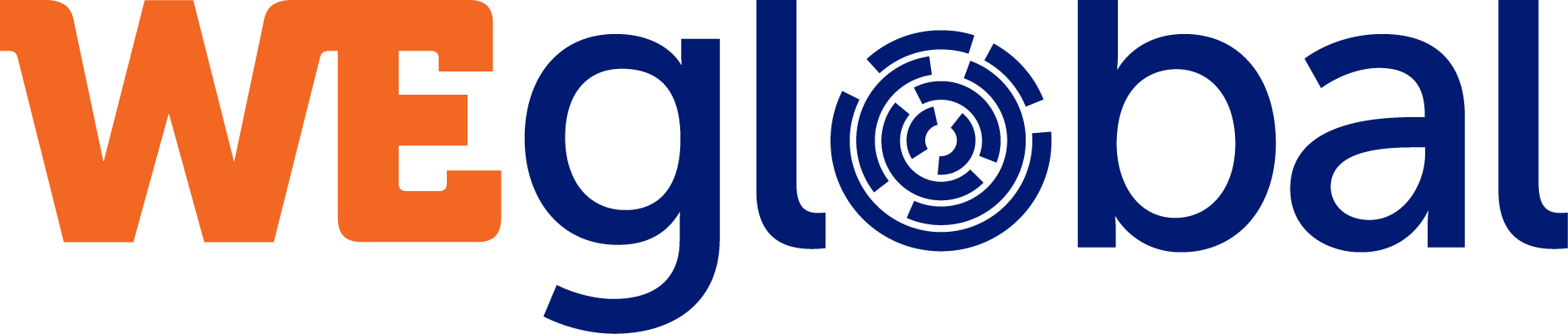 Mesleki Eğitim Sürecinde İş Sağlığı ve Güvenliğiİş Kazası
Güvensiz Davranış-Çalışan
Güvenli olmayan –arızalı – ekipmanı kullanma
İşi basite indirgeme
Emeği eksiltme çabası
Riski göze alma isteği
KKD’nin uygun kullanılmaması ya da hiç kullanılmaması
….
KAZA
%88
%10
%2 Öngörülemeyen Riskler
Güvensiz Durum-iş ortamı
Gürültüye maruziyet (sunuk kalma)
Islak zemin
Yetersiz makine koruyucuları
Arızalı /hasar görmüş araçlar –el aletleri
…
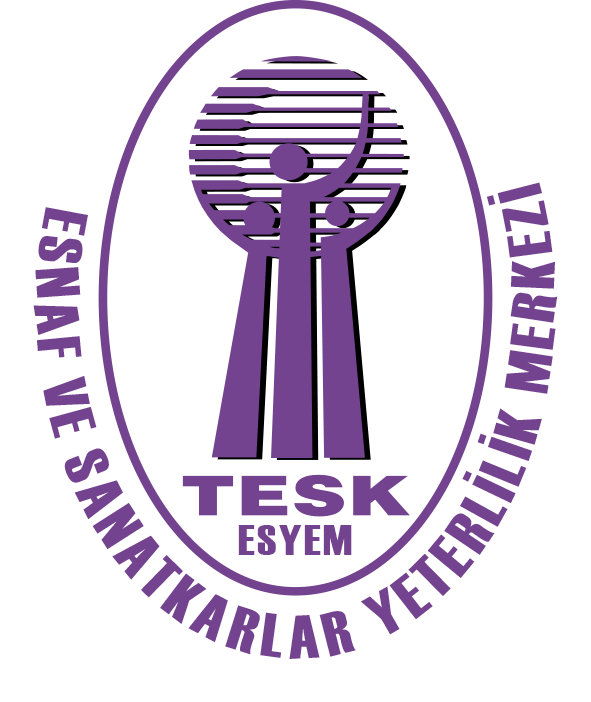 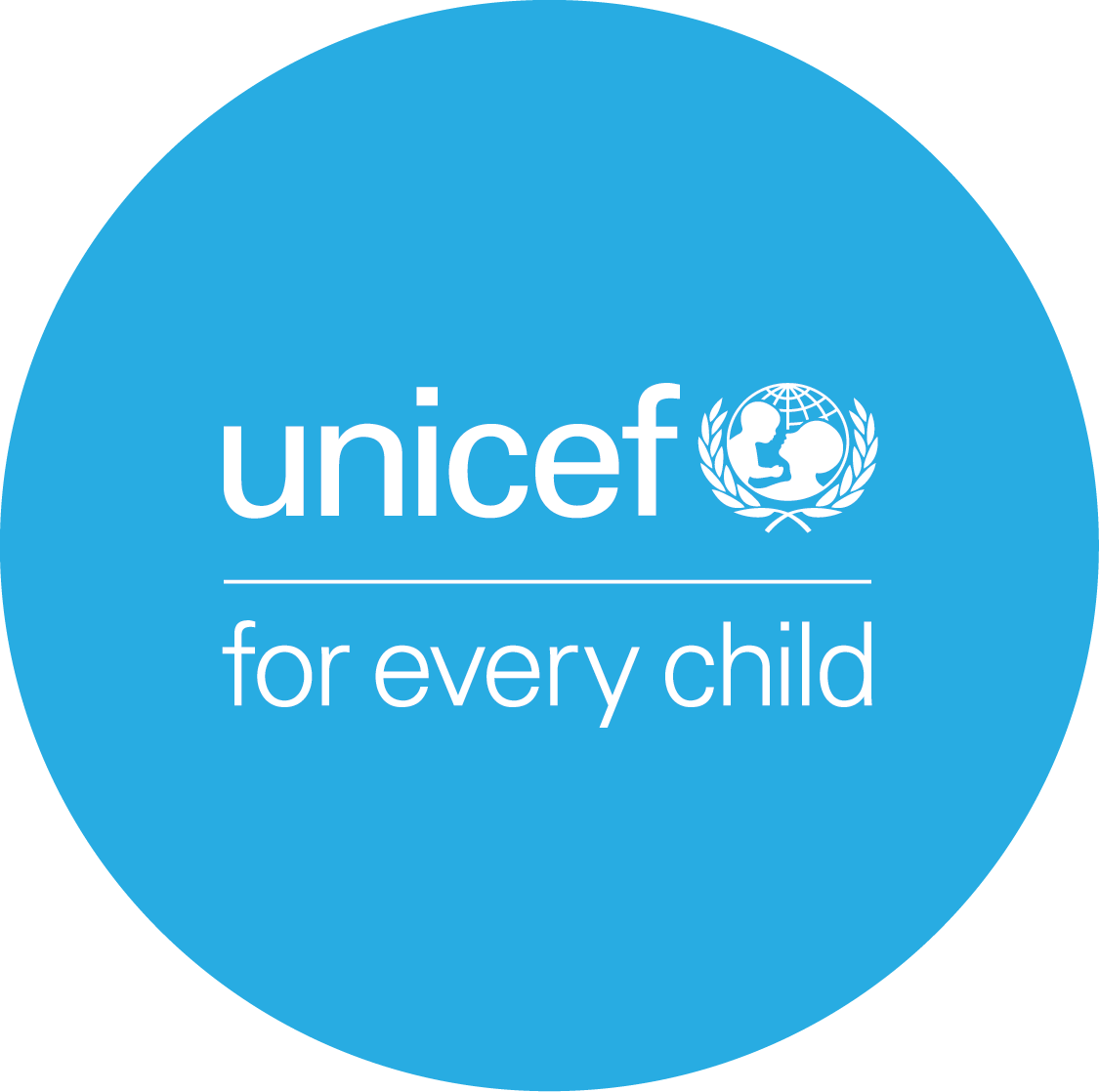 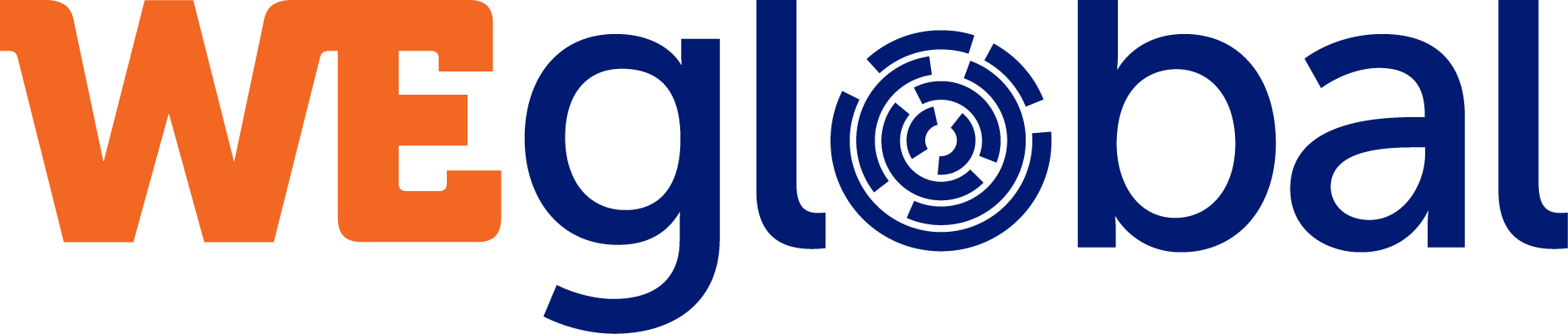 Mesleki Eğitim Sürecinde İş Sağlığı ve Güvenliğiİş Kazası
3308 sayılı Mesleki Eğitim Kanunu
Aday çırak, çırak ve öğrencinin eğitimi sırasında işyerinin kusuru halinde meydana gelecek iş kazaları ve meslek hastalıklarından işveren sorumludur.
Madde 25
Kaza veya Meslek Hastalığı Durumunda;

İşveren, İş Kazası veya Meslek Hastalığını 
SGK’ya 3 iş günü içerisinde bildirim yapması gerekir.

6331 sayılı kanunun 14/1/a  maddesi
4857 sayılı kanunun 13 ve 14. maddesi

Bildirim, 
www.sgk.gov.tr adresinden,
E-SGK Diğer Uygulamalar 
Çalışılmadığına Dair Bildirim Girişi 
Hizmet Akdi ile Çalışanlar 
Bildirim İşlemleri ekranından  yapılır
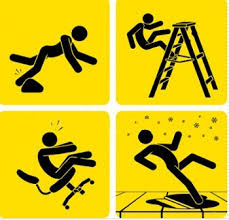 SGK Genelgesi 2016/21 
Kısa Vadeli Sigorta Kolları İşlemleri
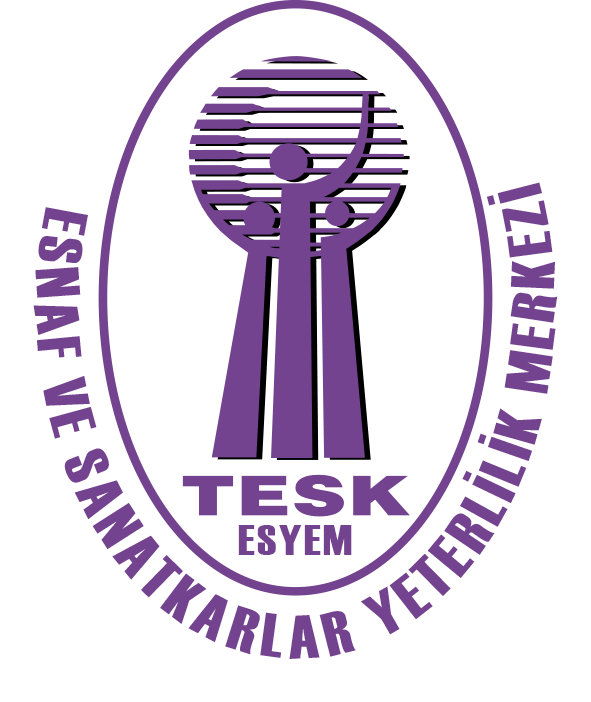 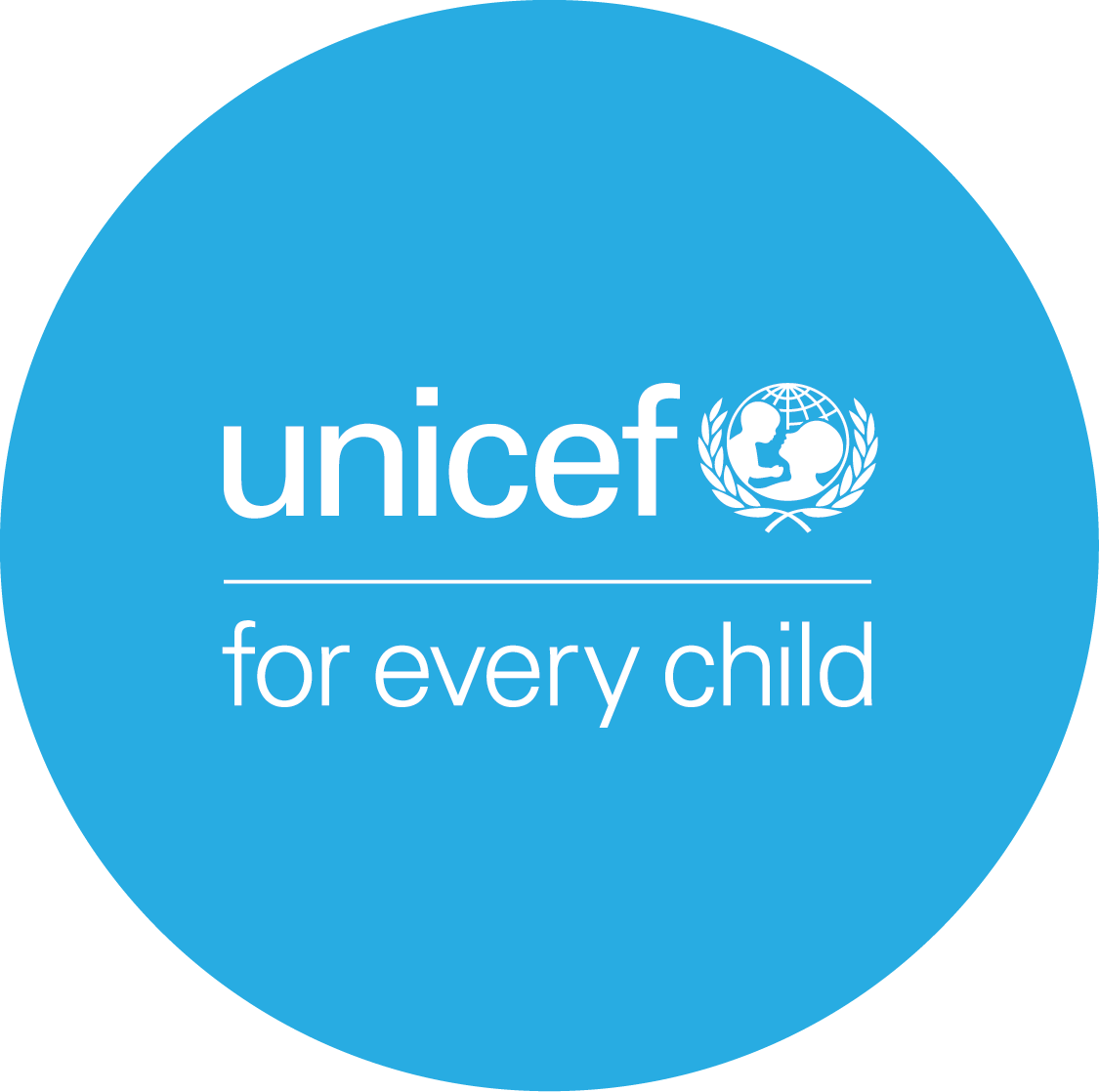 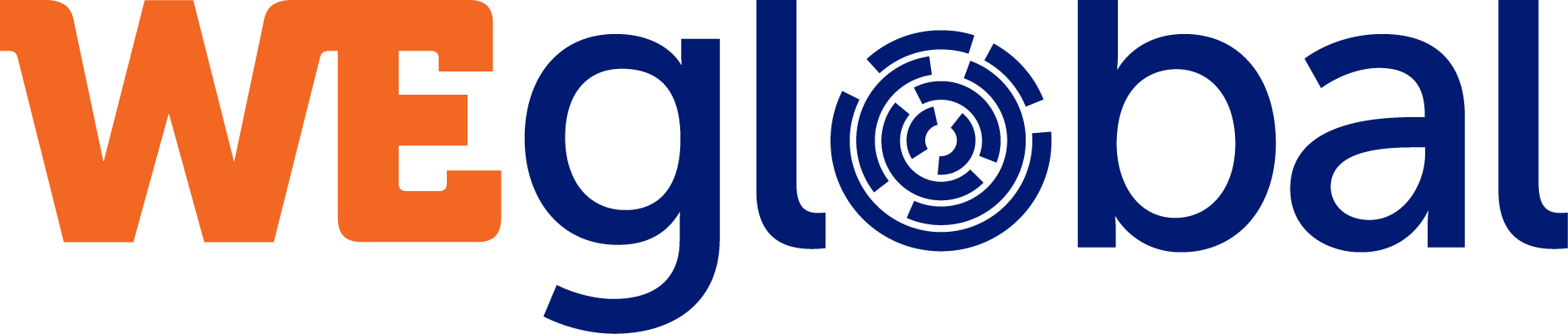 Mesleki Eğitim Sürecinde İş Sağlığı ve Güvenliğiİş Kazası
Öğrencilerin işyerlerinde en çok karşılaştıkları zorluklar; 
(%49.1) Sabah erken işe gitme.
(%45.5) sürekli ayakta durma.
(%32.7) akşam geç saatlere kadar çalışma.
(%58.5) gece vardiyasında çalışmakta.
İş kazaları:
(%18.9`u) iş kazası geçirmiş.
(%95.1’i) 50 ve altında işçi çalıştıran işyerlerinde 
(%42.1’i) 10-14 yaş aralığında çalışmaya başlayanlarda,
(%58.5`i) günlük çalışma süresi 11 saat ve üzerinde olanlarda görülmüştür.
En çok iş kazasına maruz kalma;
Metal teknoloji-si (%48.3), makine teknolojisi (%32.3) ve ahşap teknolojisi (%27.8) alanlarında çalışanlarda.
Geçirilen iş kazaları arasında ilk üç sırada
*makinelerin neden olduğu kazalar, *düşmeler ve *kesikler yer almaktadır
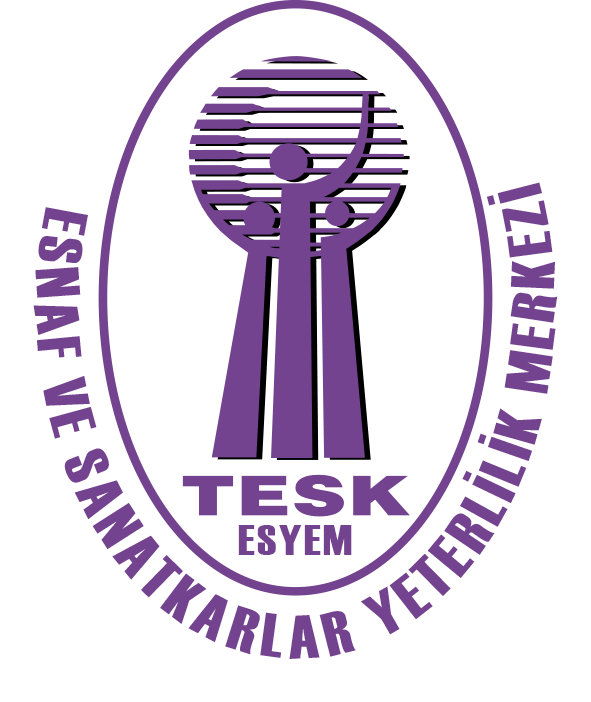 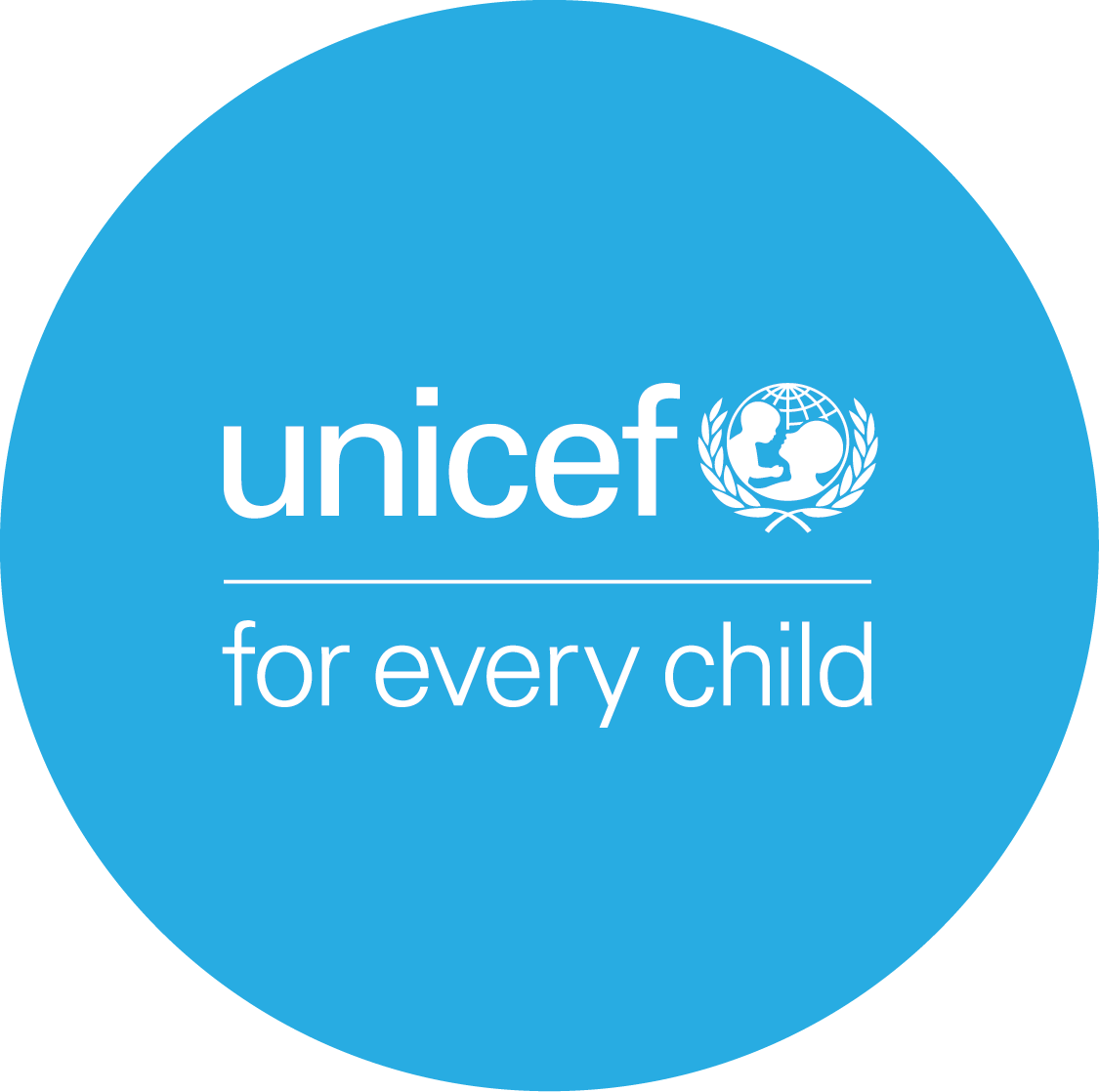 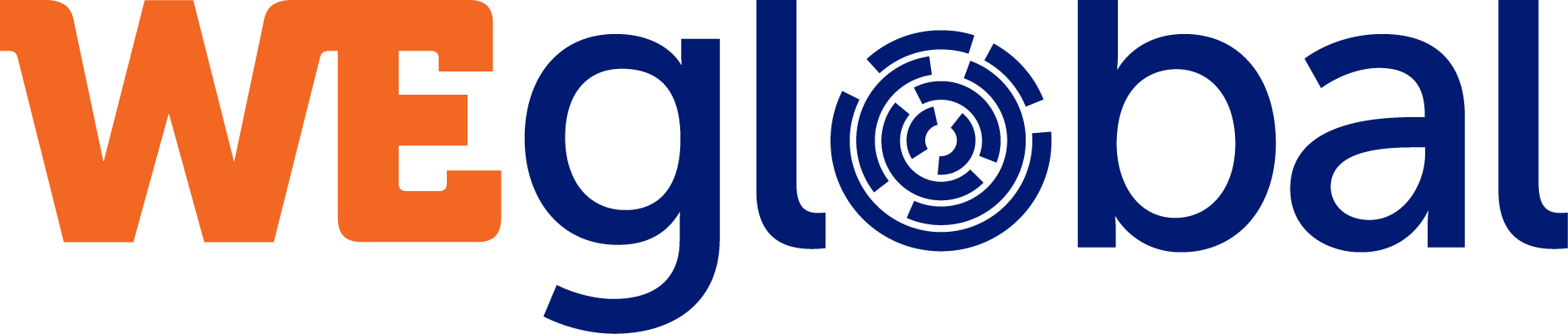 Mesleki Eğitim Sürecinde İş Sağlığı ve Güvenliğiİş Kazaları
Ankara'da Oto Tamir Dükkanında İş Kazası: 13 Yaşındaki Çırak Hayatını Kaybetti
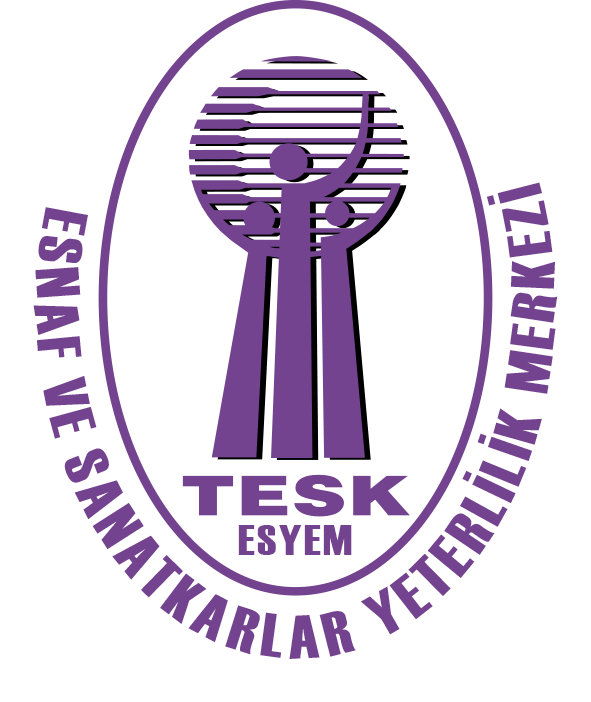 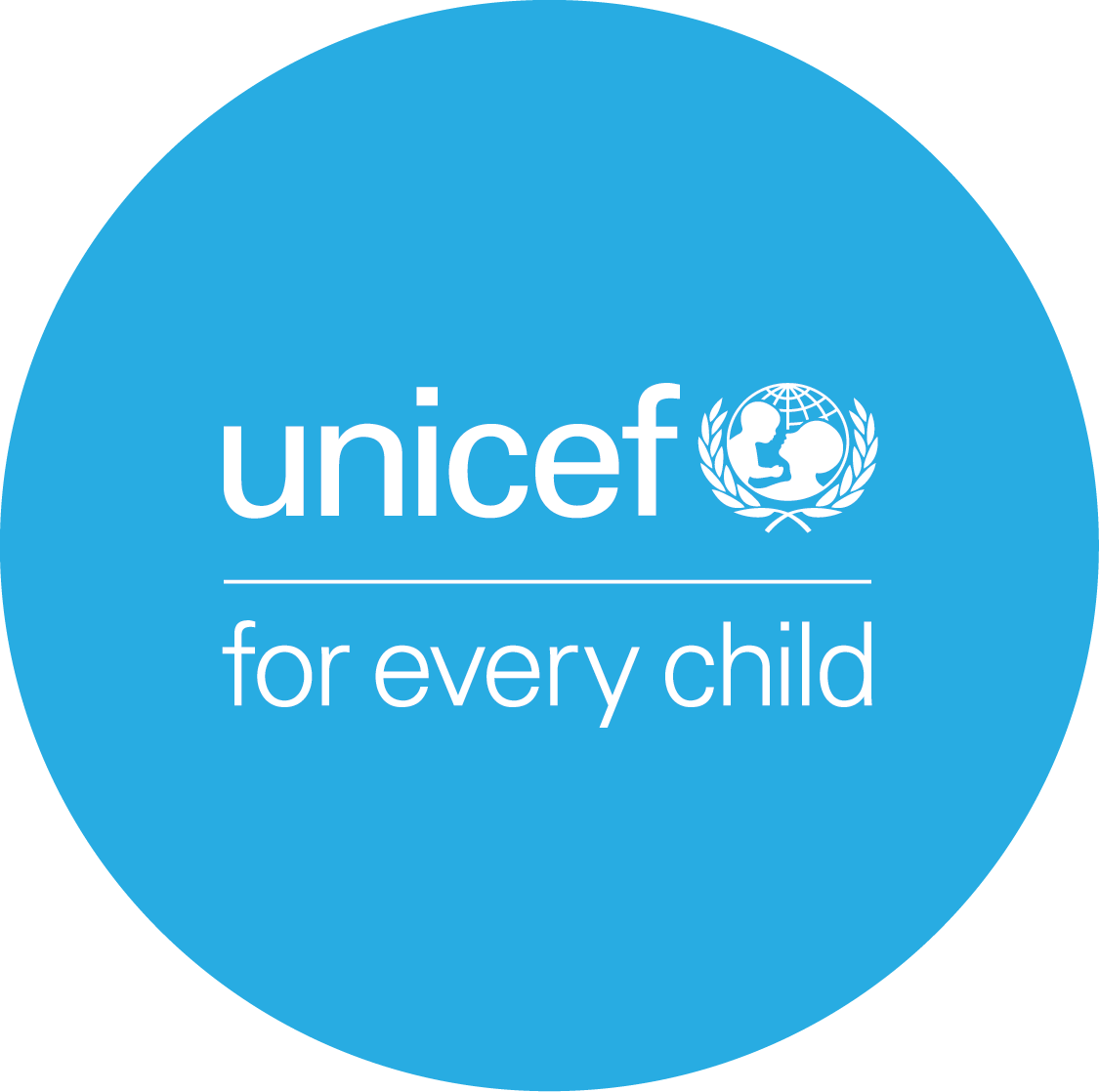 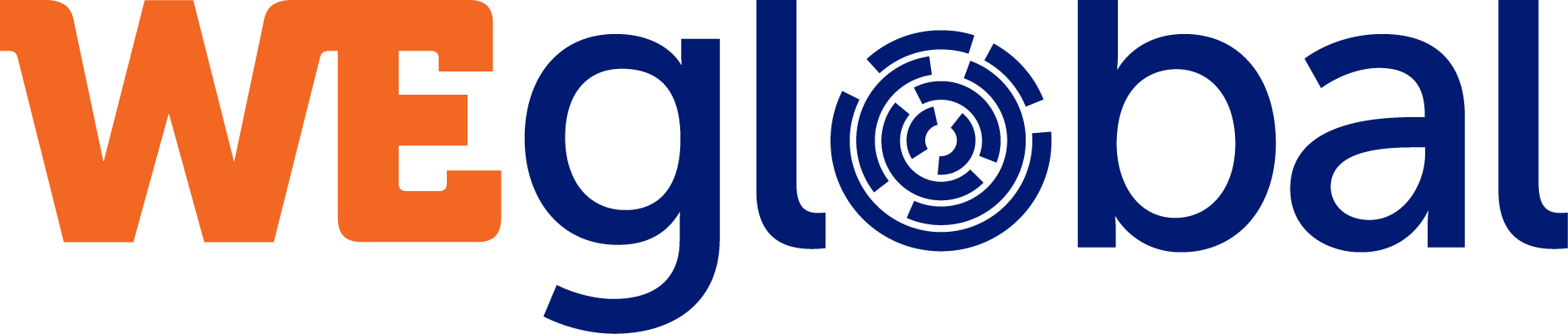 Mesleki Eğitim Sürecinde İş Sağlığı ve Güvenliğiİş Kazaları
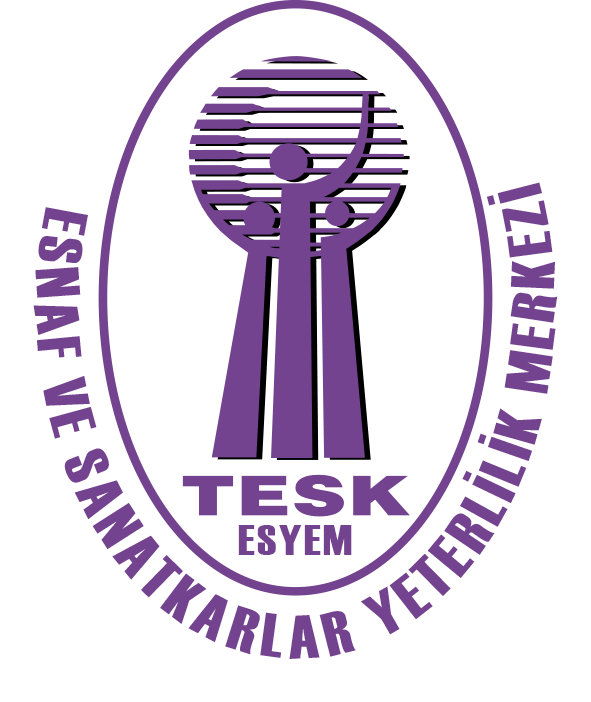 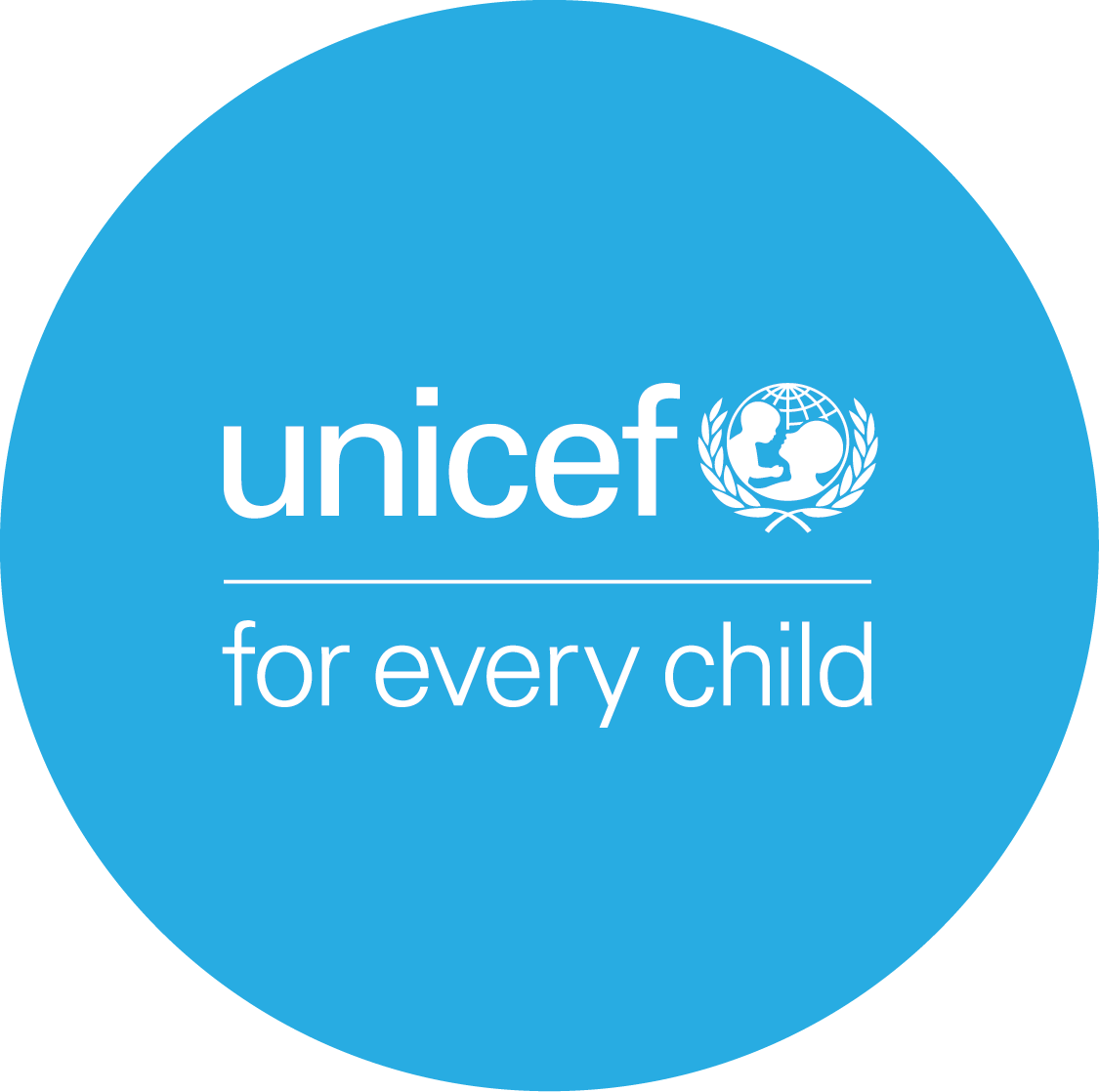 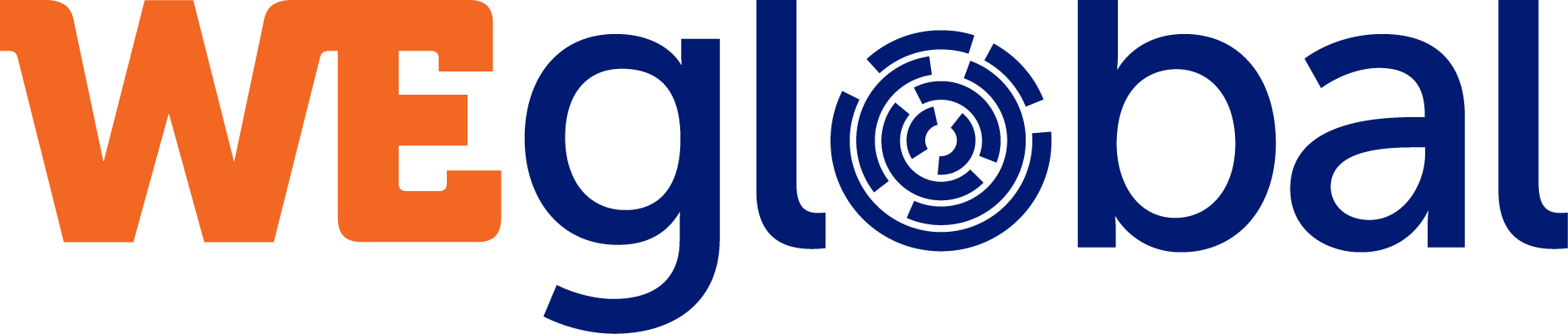 Mesleki Eğitim Sürecinde İş Sağlığı ve Güvenliğiİş Kazaları
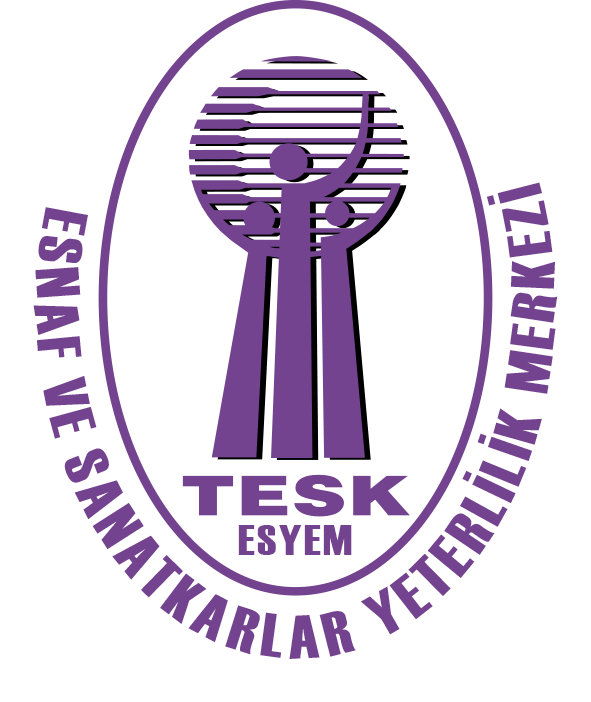 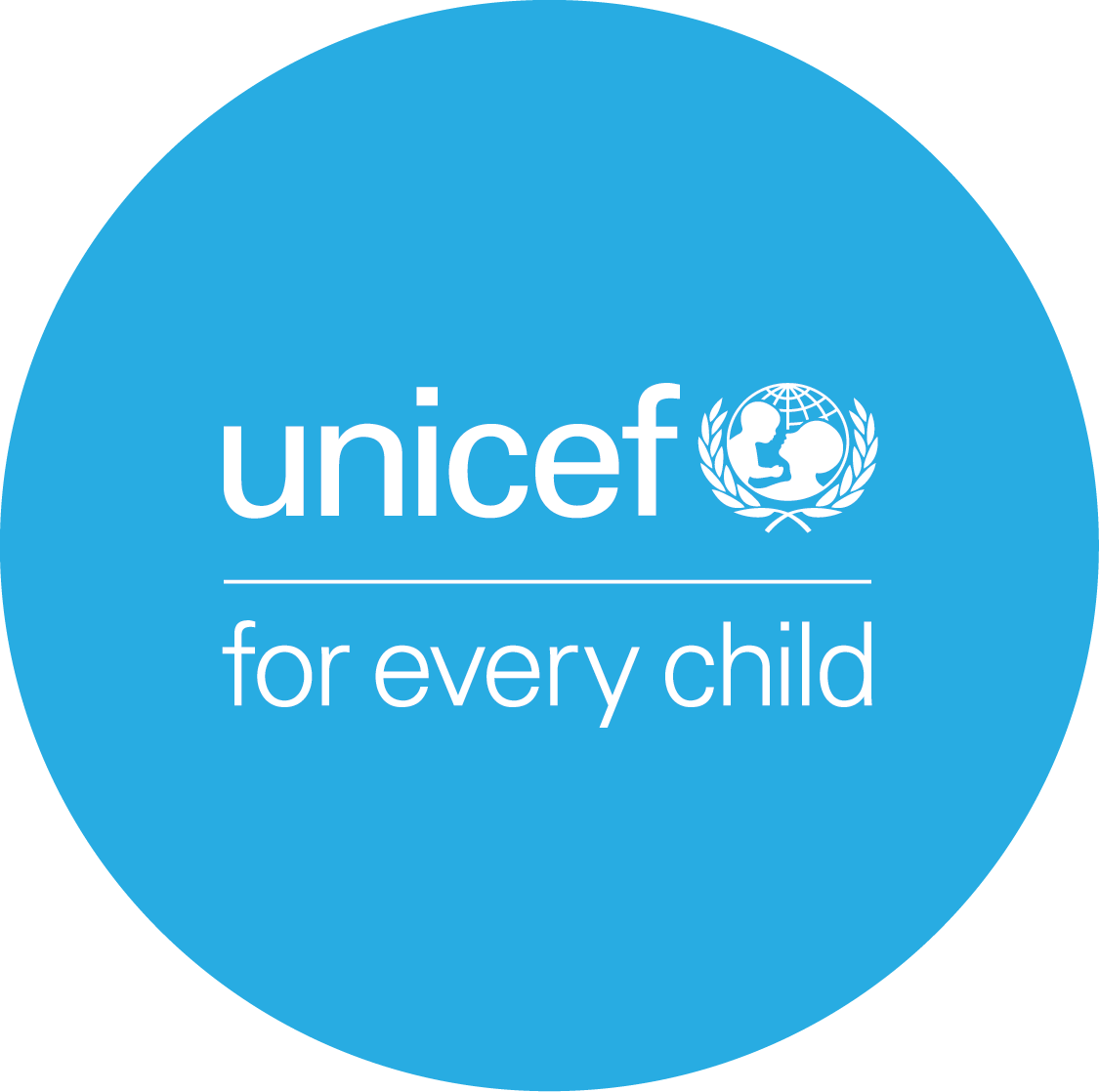 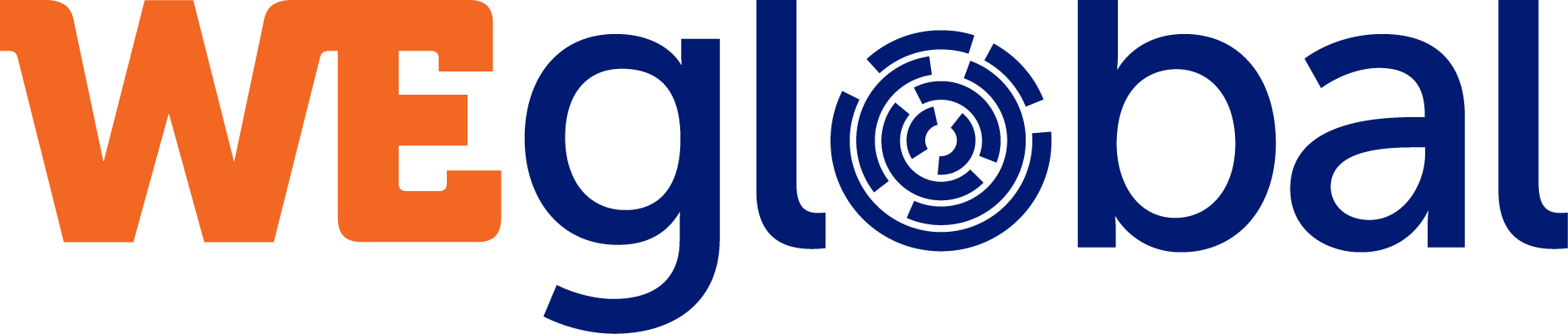 Mesleki Eğitim Sürecinde İş Sağlığı ve GüvenliğiTehlike Tanımlama ve Risklerin Değerlendirilmesi
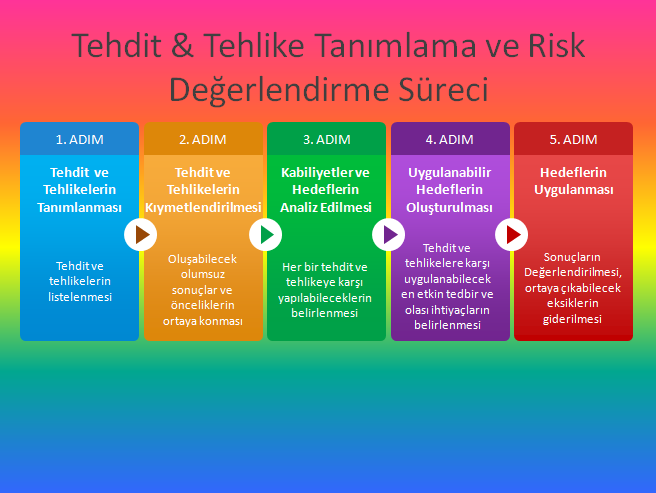 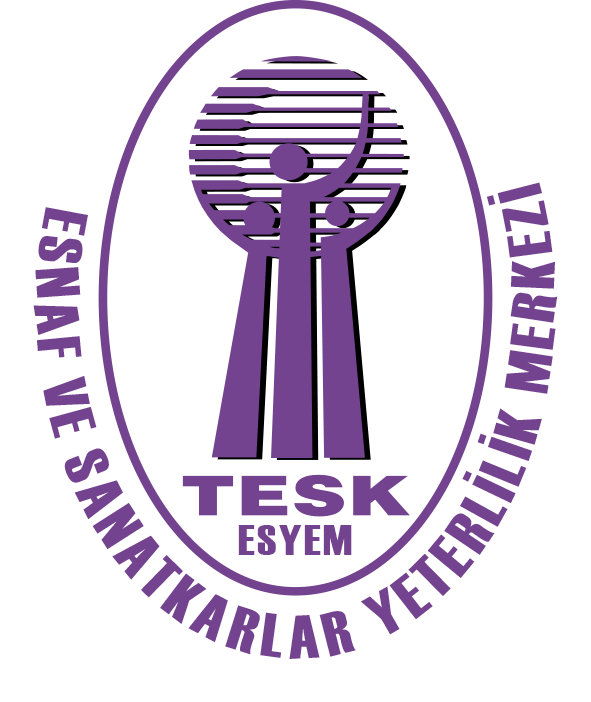 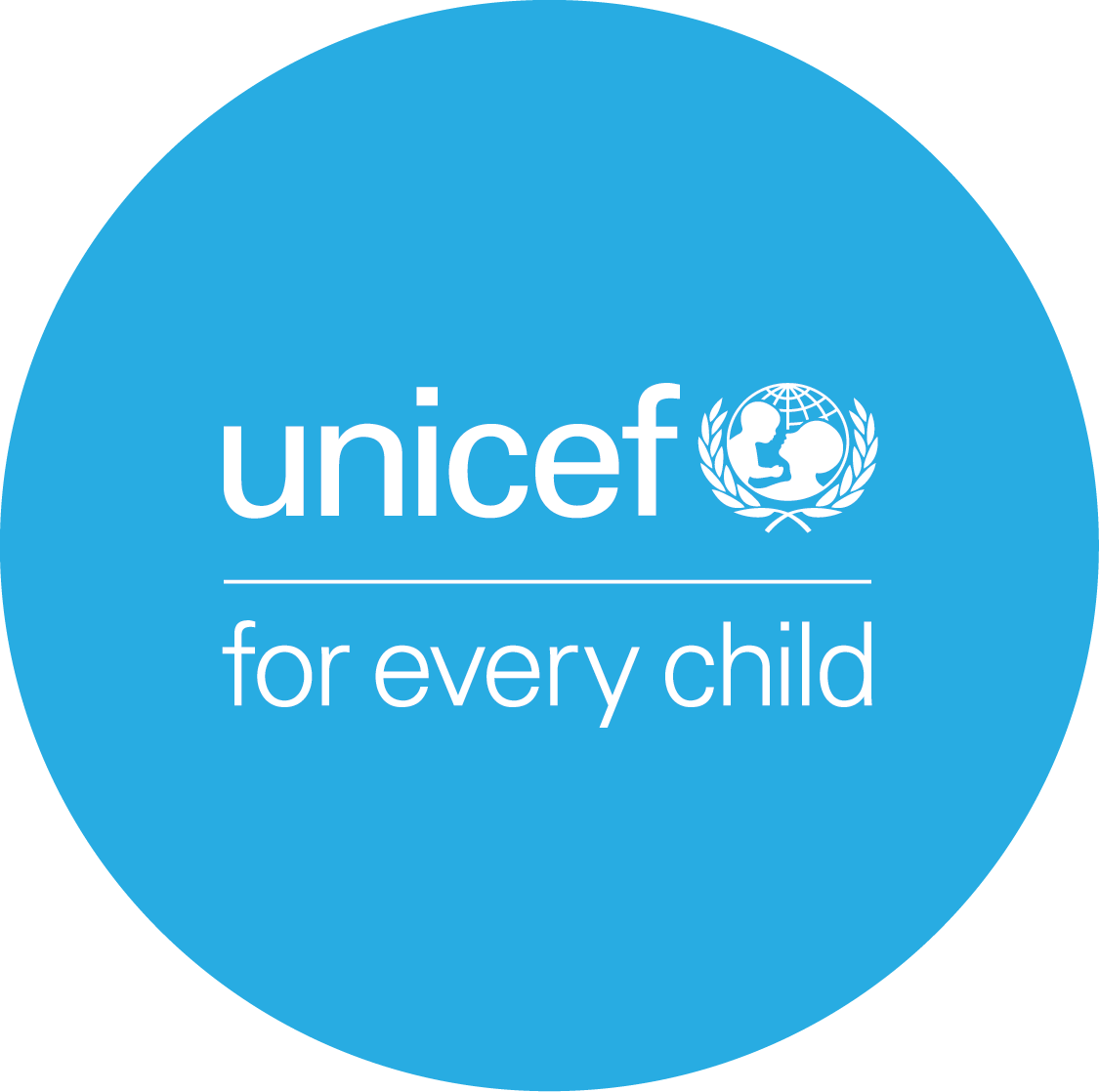 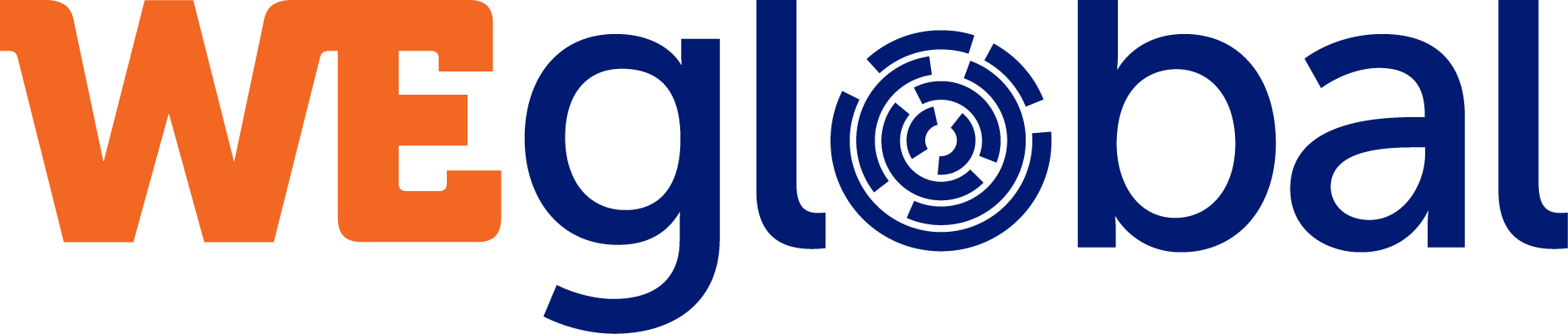 Mesleki Eğitim Sürecinde İş Sağlığı ve GüvenliğiTehlike Tanımlama ve Risklerin Değerlendirilmesi
6331/8-Tehlikeler tanımlanırken çalışma ortamı,çalışanlar ve işyerine ilişkin ilgisine göre asgari olarak aşağıda belirtilen bilgiler toplanır.
a) İşyeri bina ve eklentileri.
b) İşyerinde yürütülen faaliyetler ile iş ve işlemler.
c) Üretimsüreç ve teknikleri.
ç) İş ekipmanları.
d) Kullanılan maddeler.
e) Artık ve atıklarla ilgili işlemler.
f) Organizasyon ve hiyerarşik yapı, görev, yetki ve sorumluluklar.
g) Çalışanların tecrübe ve düşünceleri.
ğ) İşe başlamadan önce ilgilimevzuat gereğialınacak çalışma izin belgeleri.
h) Çalışanların eğitim, yaş,cinsiyet ve benzeri özellikleri ile sağlık gözetimi kayıtları.
ı)Genç, yaşlı, engelli, gebe veya emziren çalışanlar gibi özel politika gerektiren gruplar ile kadın çalışanların durumu.
i) İşyerinin teftiş sonuçları.
j) Meslek hastalığı kayıtları.
k) İş kazası kayıtları.
l) İşyerinde meydana gelen ancak yaralanma veya ölüme neden olmadığı halde işyeri ya da iş ekipmanının zarara uğramasına yol açan olaylara ilişkin kayıtlar.
m) Ramak kala olay kayıtları.
n) Malzeme güvenlik bilgi formları.
o) Ortam ve kişisel maruziyet düzeyi ölçüm sonuçları.
ö) Varsa daha önce yapılmış risk değerlendirmesi çalışmaları.
p) Acil durum planları.
r) Sağlık ve güvenlik planı ve patlamadan korunma dokümanı gibi belirli işyerlerinde hazırlanması gereken dokümanlar.
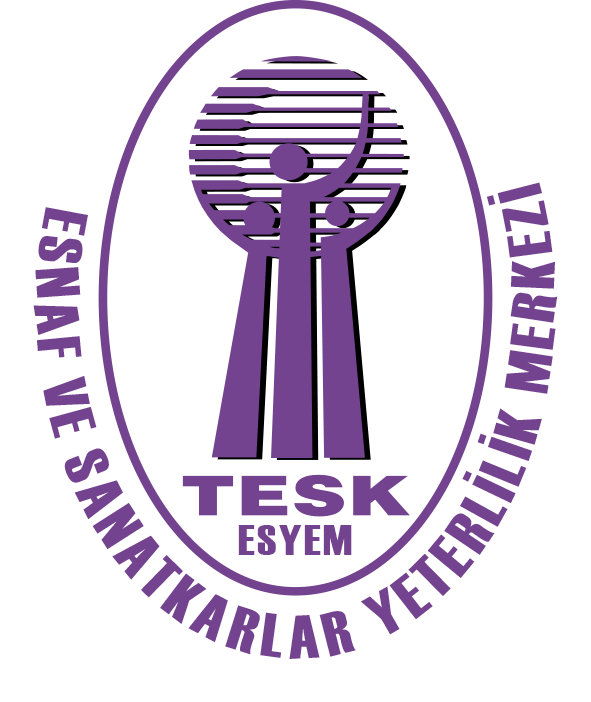 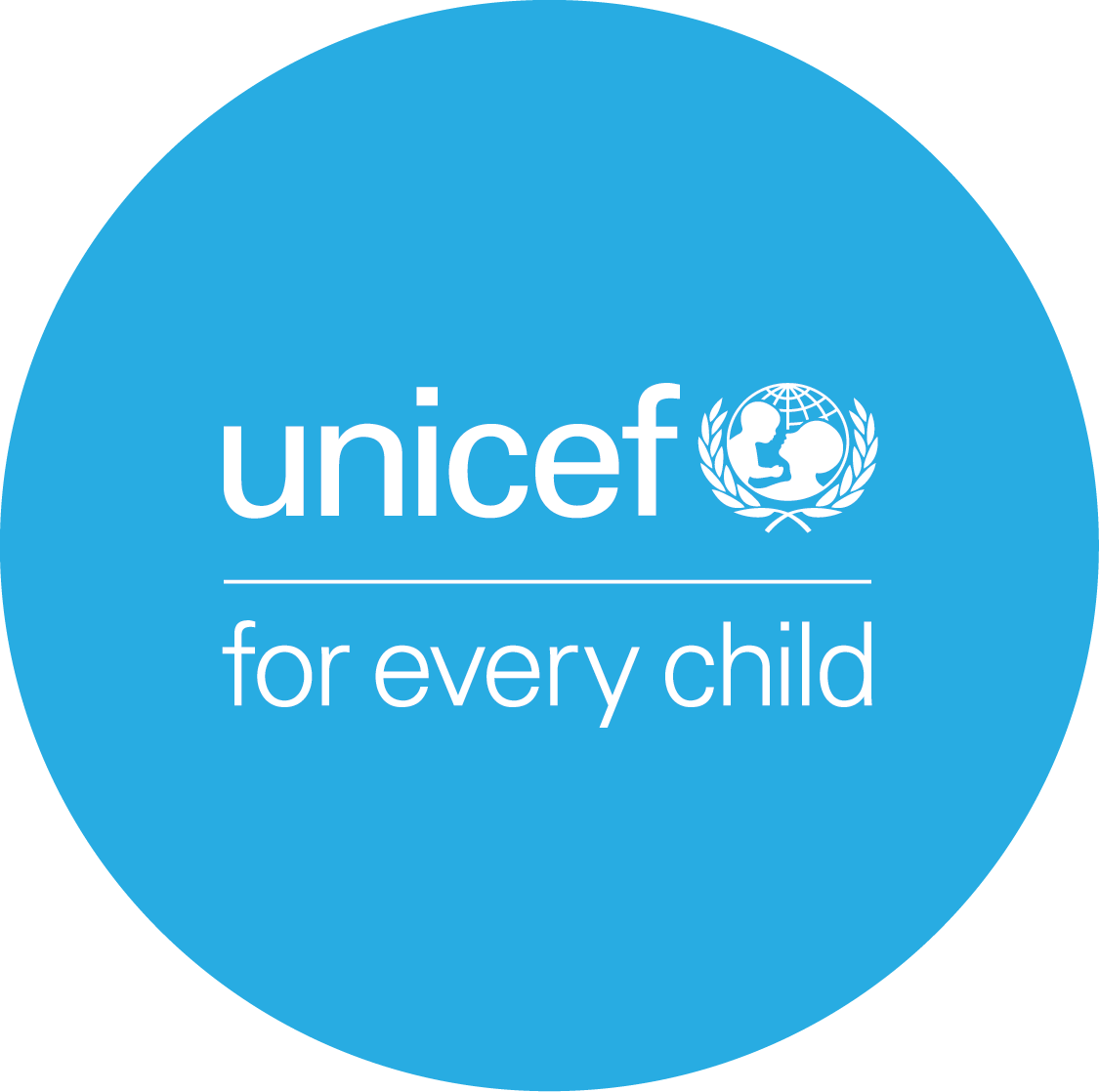 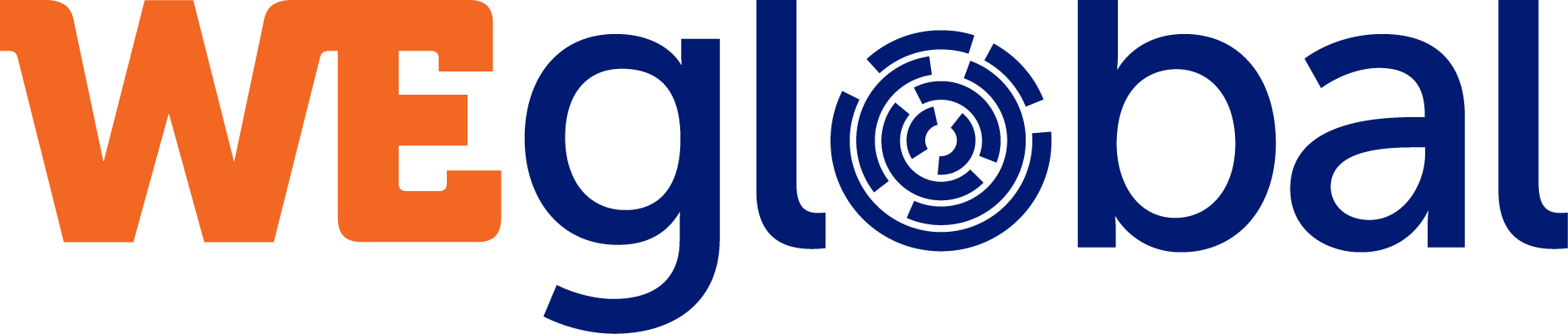 Mesleki Eğitim Sürecinde İş Sağlığı ve GüvenliğiOkulun Sorumlulukları
Öğrencilere güvenli eğitim-öğretim hizmeti sunmak, bu konuda örnek olmak.
Koordinatör öğretmen görevlendiremek
Öğrencilerin işletmede mesleki eğitime başladığı ilk dönemde en az 12 saatlik mesleğe özgü iş sağlığı ve güvenliği eğitimi verilmesini sağlamak
Öğrencilerin sigorta işlemlerini yürütmek,
Öğrencilerin işletmede aldıkları uygulamalı eğitim kapsamında haklarının gözetilme durumunu takip etmek ve bu konuda ihtiyaç duyulan işlemleri uygulamak
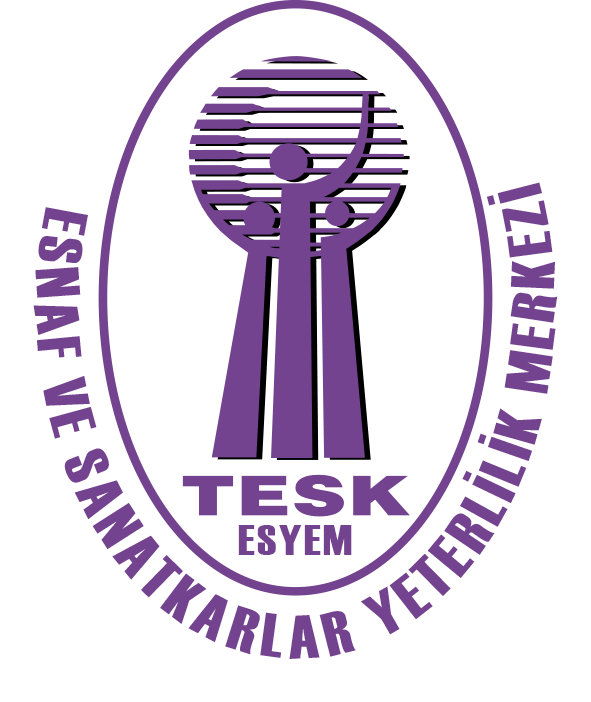 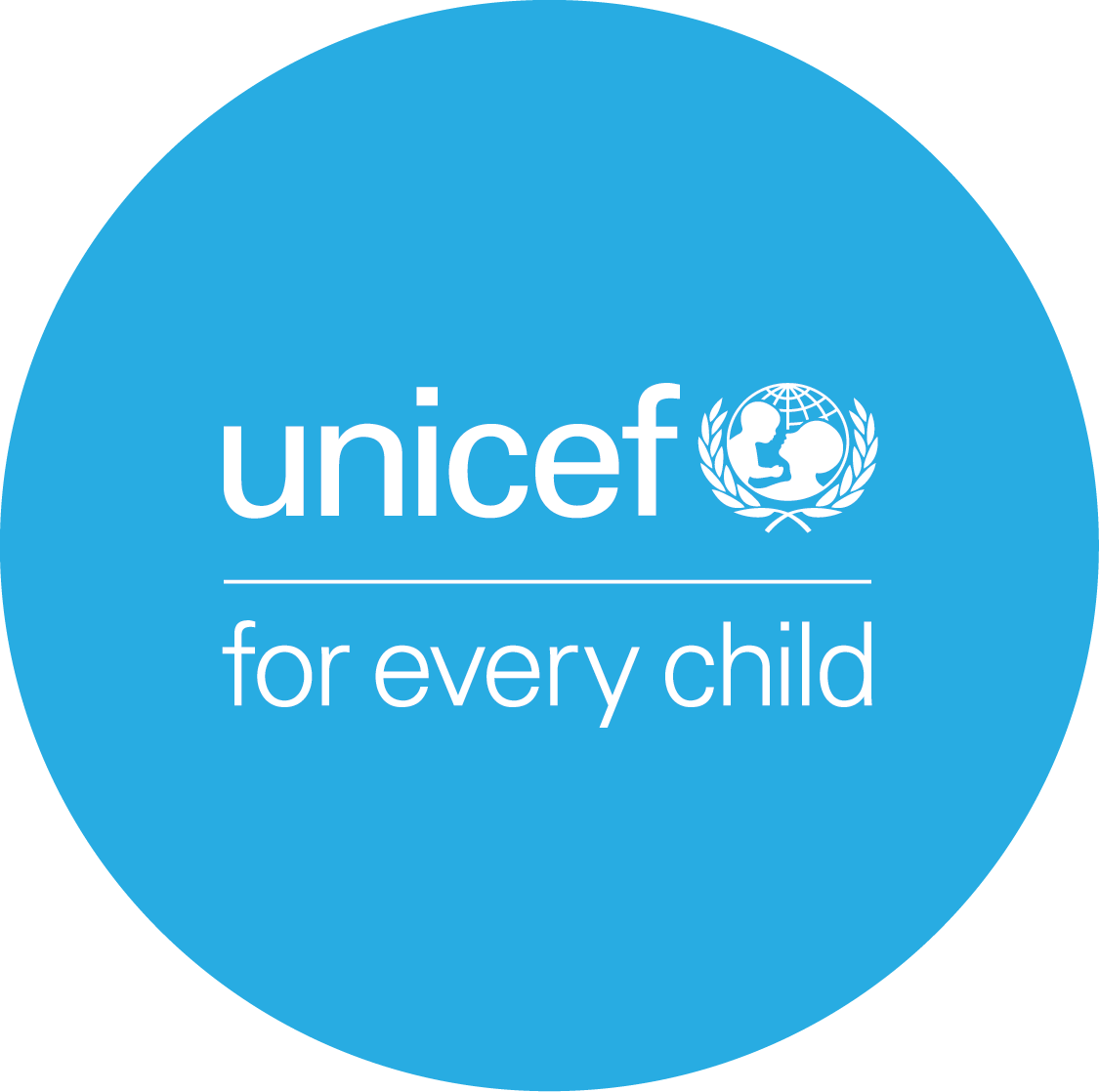 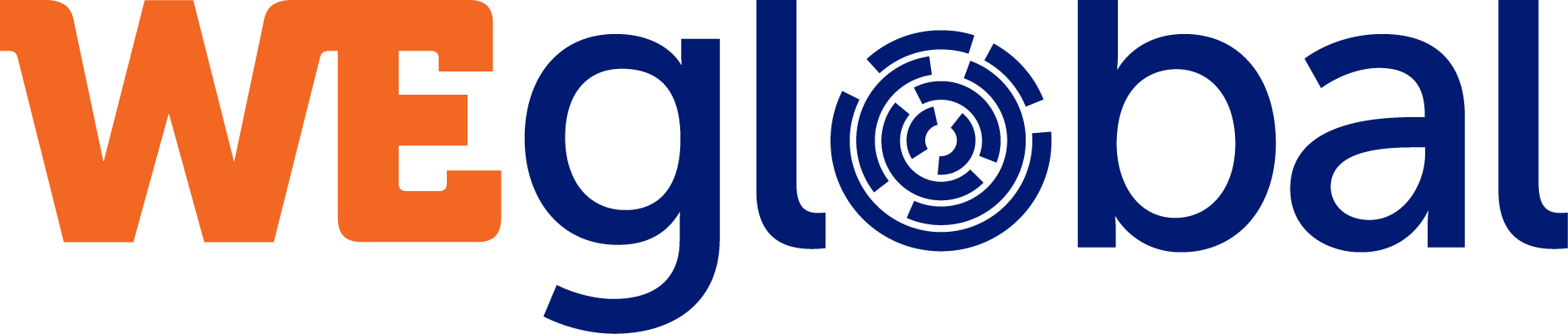 Mesleki Eğitim Sürecinde İş Sağlığı ve GüvenliğiÖğrencinin Sorumlulukları
Okulun ve işletmenin eğitim-öğretim ve çalışma düzenine uymak
İşletmede mesleki eğitim sürecinde okul ve işletme tarafından verilen İş Sağlığı ve Güvenliği eğitimleri doğrultusunda alınan önlemlere uymak
Kendisine verilen Kişisel Koruyucu Donanımlarını eğitim sürecinde kullanmak
İşyerindeki İş Sağlığı ve Güvenliği ile ilgili tehlikeli durumları usta öğreticisine ve/veya koordinatör öğretmenine bildirmek
“İşletmelerde Mesleki Eğitim İş Dosyası” tutmak
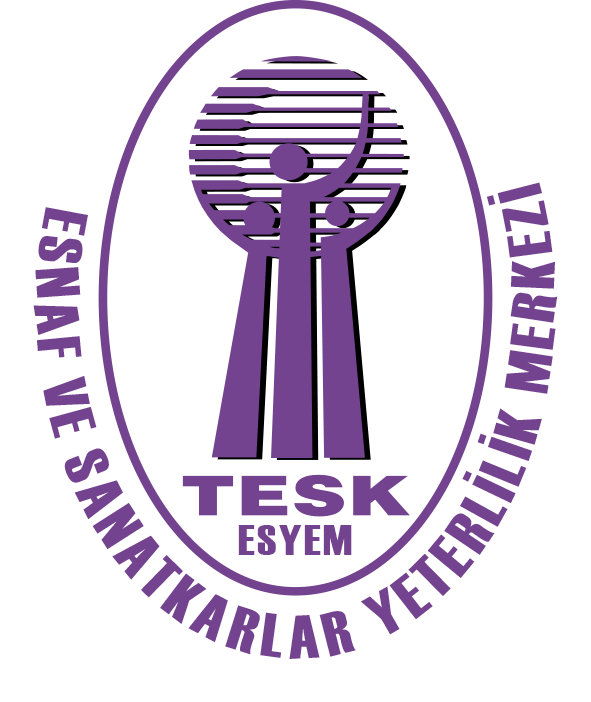 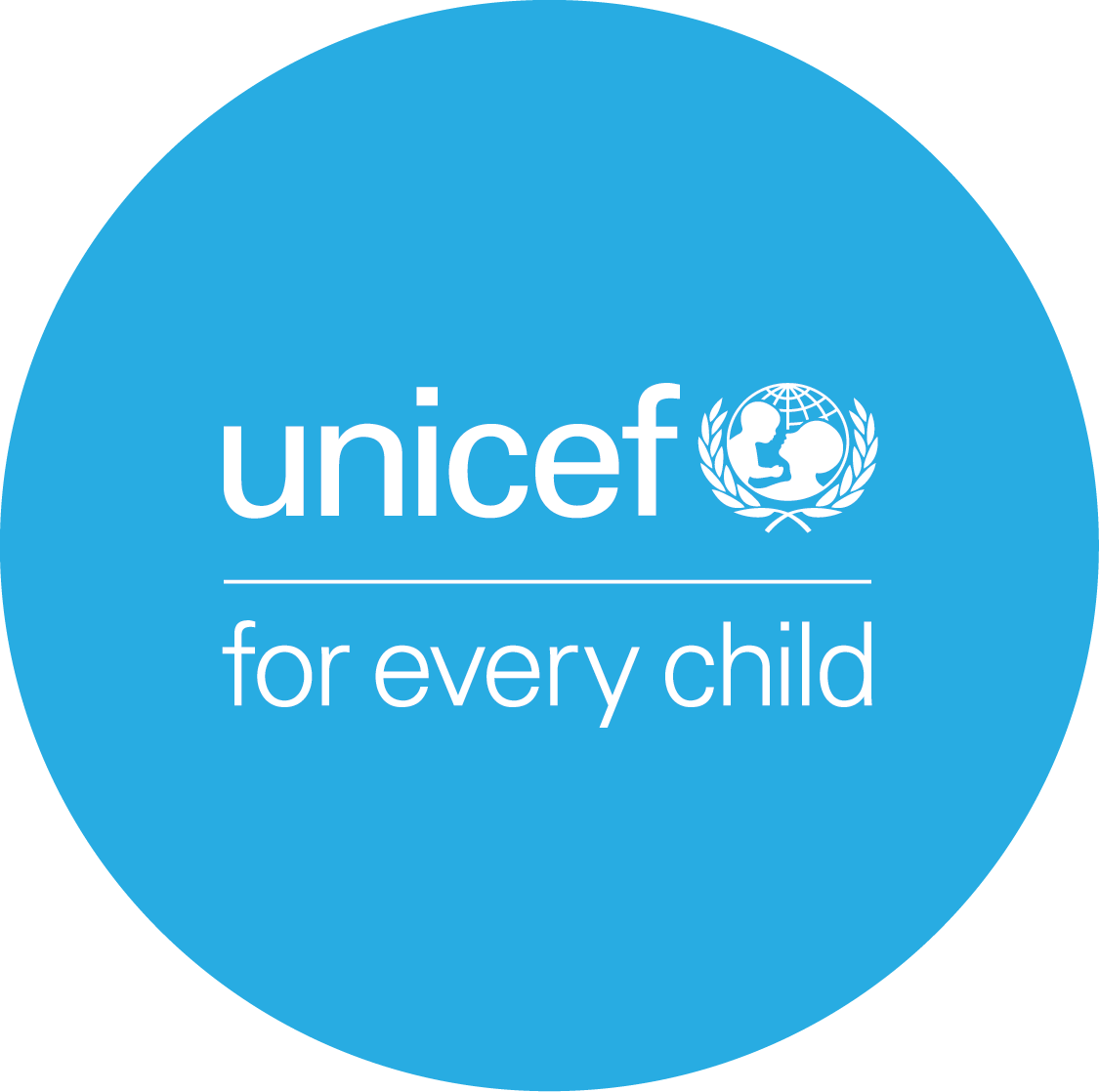 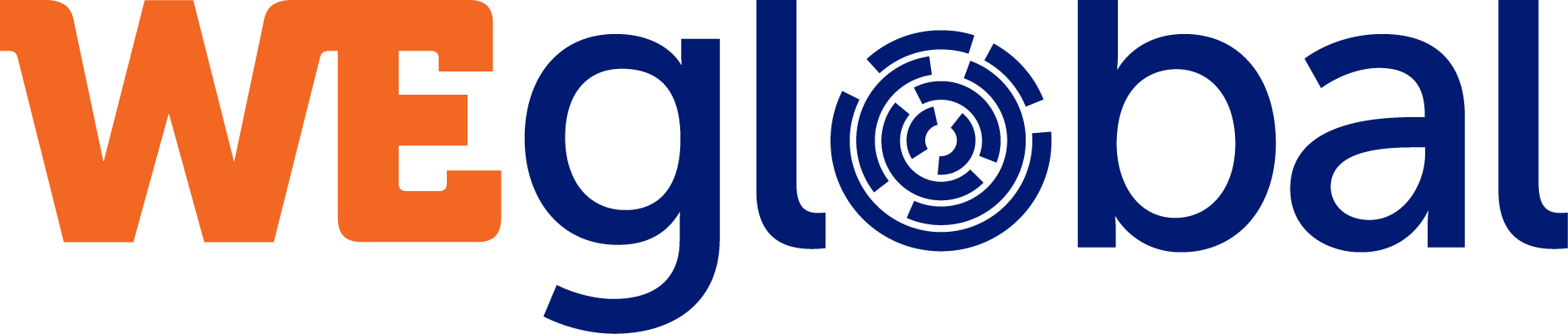 Mesleki Eğitim Sürecinde İş Sağlığı ve Güvenliğiİşletmenin Sorumlulukları
Öğrencilere öğrenci statüsü çerçevesinde uygulamalı mesleki eğitim hizmeti sunmak, bu doğrultuda usta öğretici görevlendirmek
Çırak öğrenci işletmede mesleki eğitime başladığında işe giriş ve periyodik sağlık muayenelerinin yaptırılmasını sağlamak
Eğitimi yapılan mesleğe ve işyerine özgü olarak çırak öğrenciye iş sağlığı ve güvenliği eğitimi vermek, 8,12,16 saat.
Eğitimi yapılan mesleğe özgü gerekli Kişisel Koruyucu Donanım (KKD) temin ederek öğrencilere bunların kullanılmasına yönelik eğitim vermek ve öğrenciler tarafından kullanımını sağlamak
İşyerine özgü acil durumlara yönelik eğitim vermek
İşletmede Mesleki Eğitim/Staj Sözleşmesi Şartlarına uygun eğitim vermek
10 ve daha fazla çalışanı olan işletmelerde eğitim biriminin Kurulması
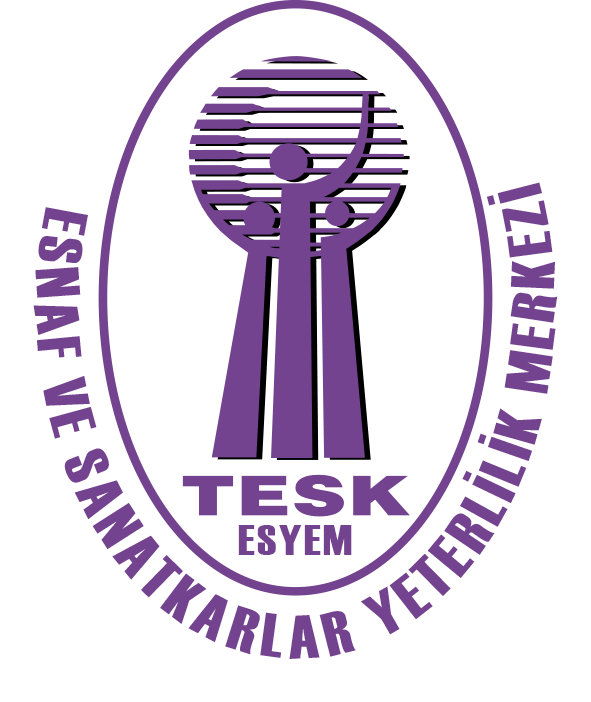 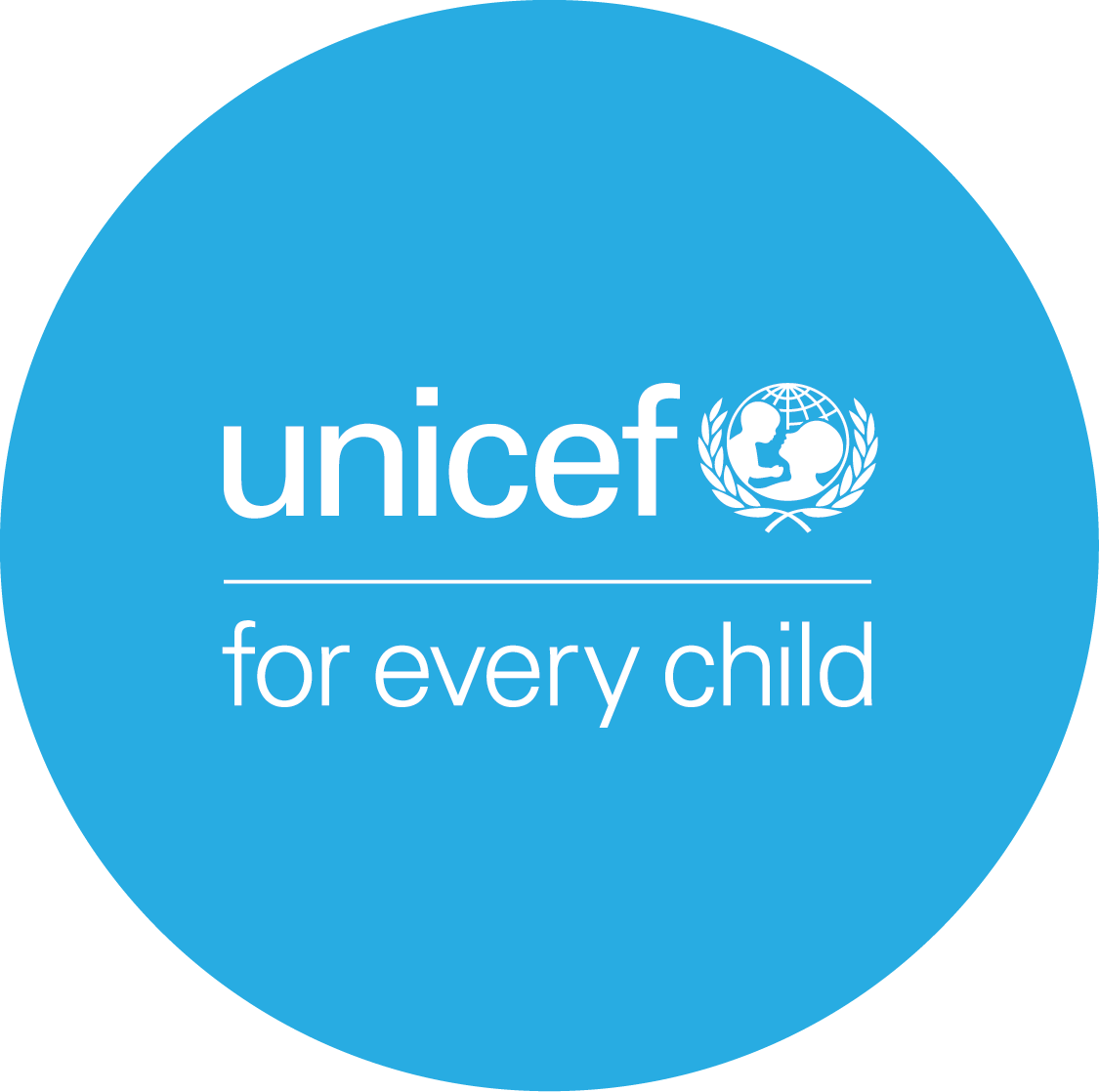 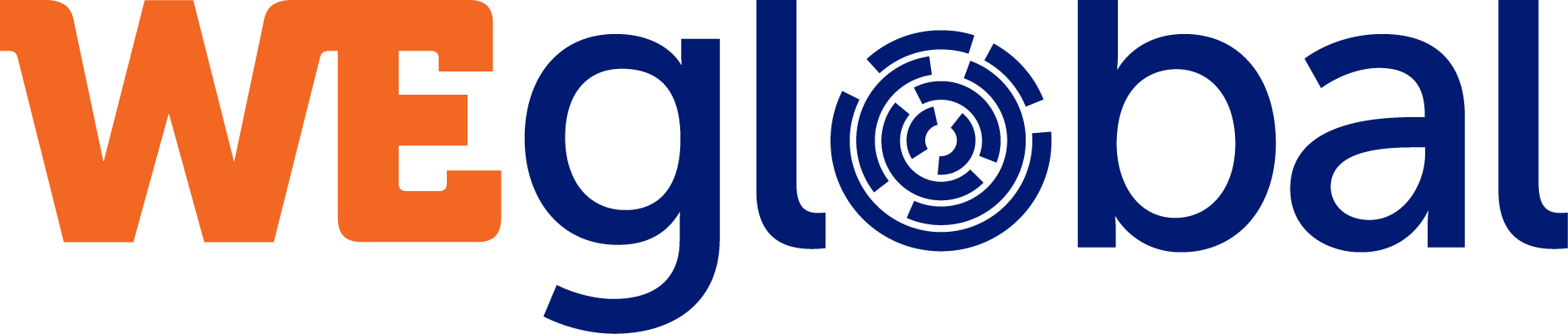 Mesleki Eğitim Sürecinde İş Sağlığı ve Güvenliğiİşletmenin Sorumlulukları
Öğrencilere öğrenci statüsü çerçevesinde uygulamalı mesleki eğitim hizmeti sunmak, bu doğrultuda usta öğretici görevlendirmek
Çırak öğrenci işletmede mesleki eğitime başladığında işe giriş ve periyodik sağlık muayenelerinin yaptırılmasını sağlamak
Eğitimi yapılan mesleğe ve işyerine özgü olarak çırak öğrenciye iş sağlığı ve güvenliği eğitimi vermek, 8,12,16 saat.
İşyerine özgü acil durumlara yönelik eğitim vermek
İşletmede Mesleki Eğitim/Staj Sözleşmesi Şartlarına uygun eğitim vermek
10 ve daha fazla çalışanı olan işletmelerde eğitim biriminin Kurulması
Kurum tehlike tespiti ve bunlardan kaynaklanacak risklerin belirlenmesi ve değerlendirilmesi
Eğitimi yapılan mesleğe özgü gerekli Kişisel Koruyucu Donanım (KKD) temin ederek öğrencilere bunların kullanılmasına yönelik eğitim vermek ve öğrenciler tarafından kullanımını sağlamak
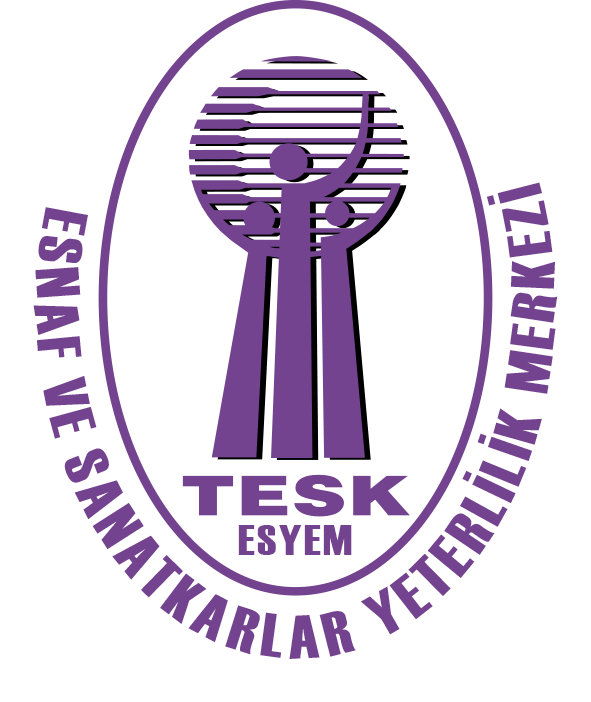 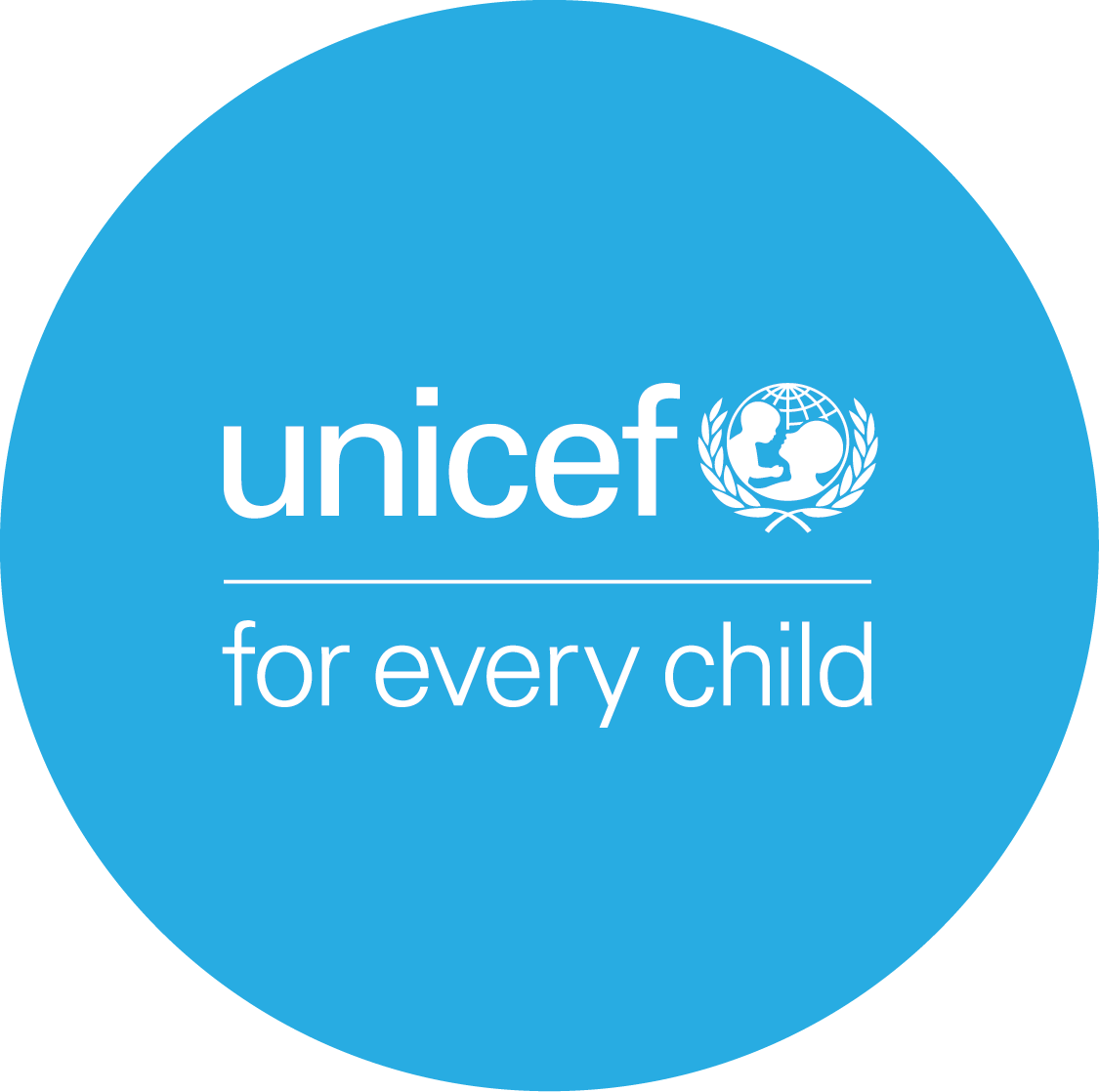 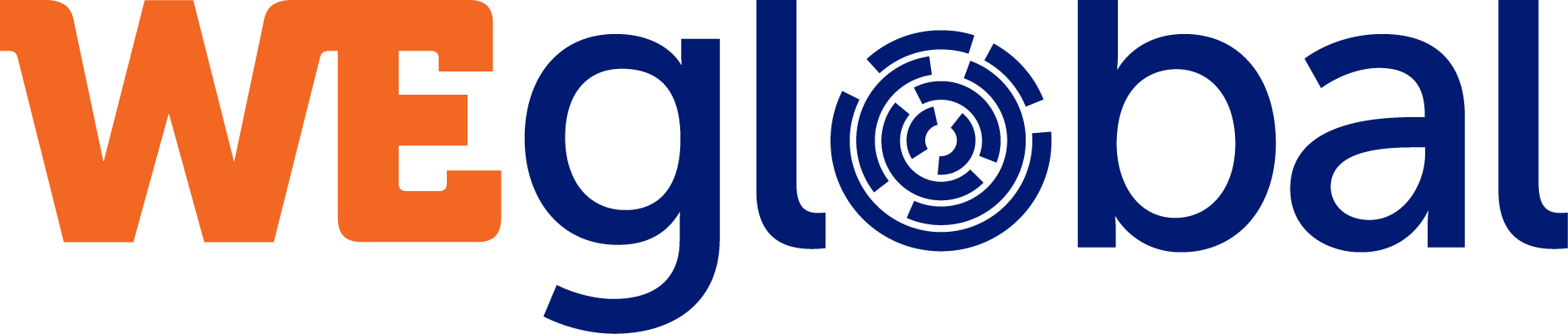 Mesleki Eğitim Sürecinde İş Sağlığı ve GüvenliğiKaynaklar
Mesleki Eğitim
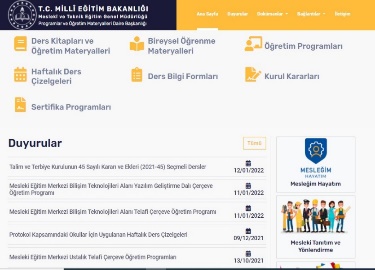 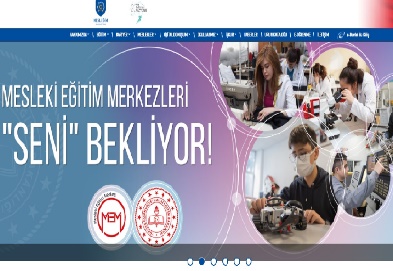 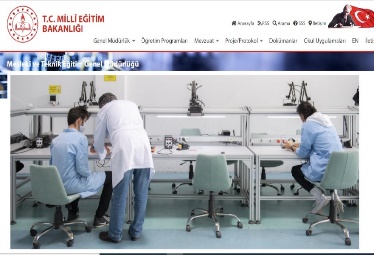 https://mtegm.meb.gov.tr/
https://meslegimhayatim.meb.gov.tr/
http://meslek.eba.gov.tr/
İş Sağlığı ve Güvenliği
https://dhgm.meb.gov.tr/www/isyeri-saglik-ve-guvenlik-birimi-daire-baskanligi/icerik/425
https://www.csgb.gov.tr/isggm
https://osha.europa.eu/tr
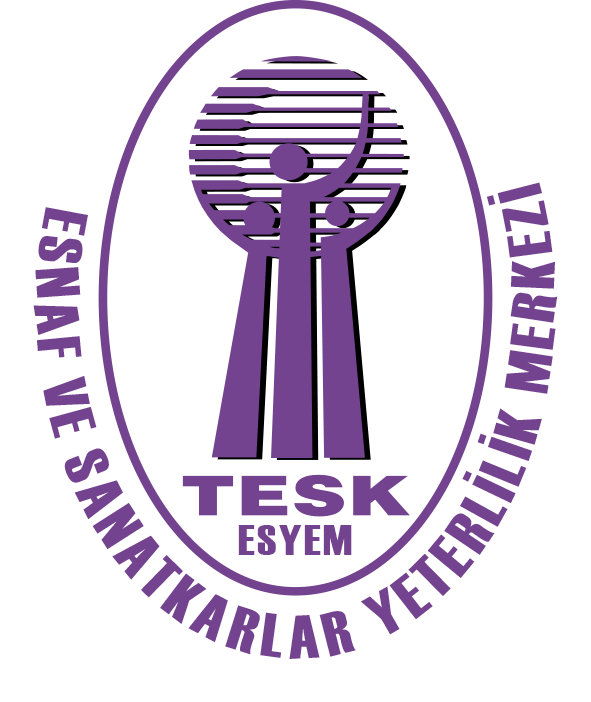 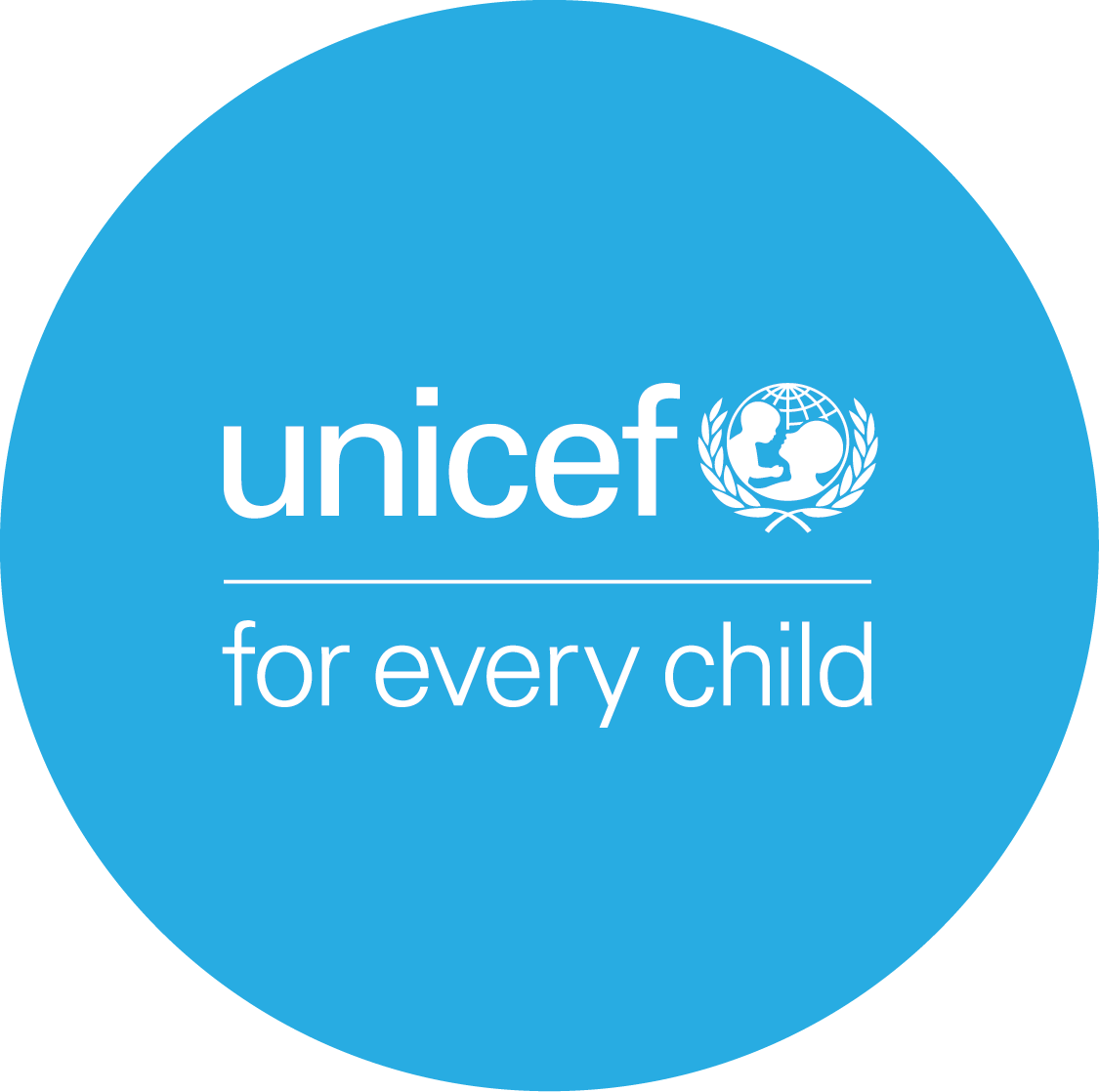 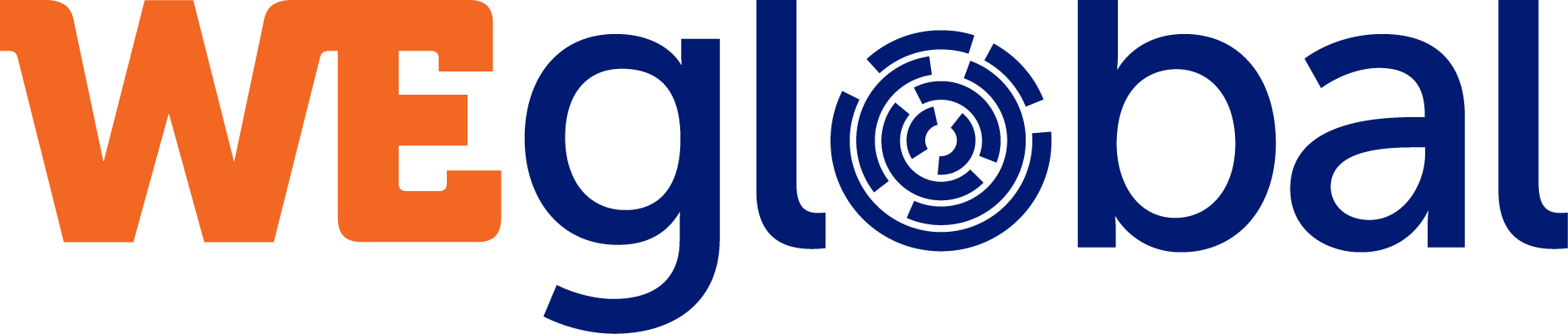 Dinlediğiniz için teşekkürler